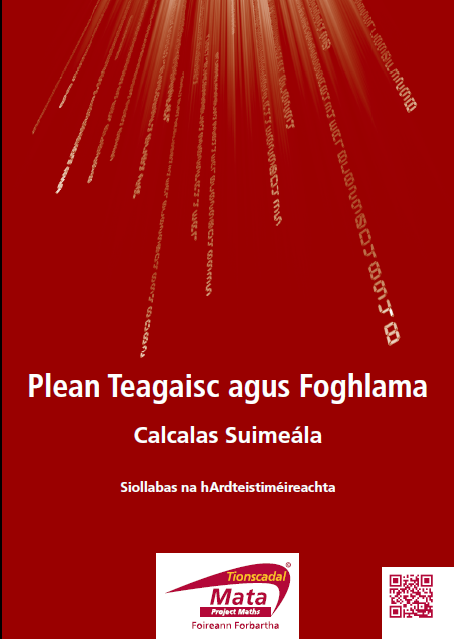 Innéacs
Roinn A Innéacs
Roinn A: Gníomhaíocht Daltaí 1
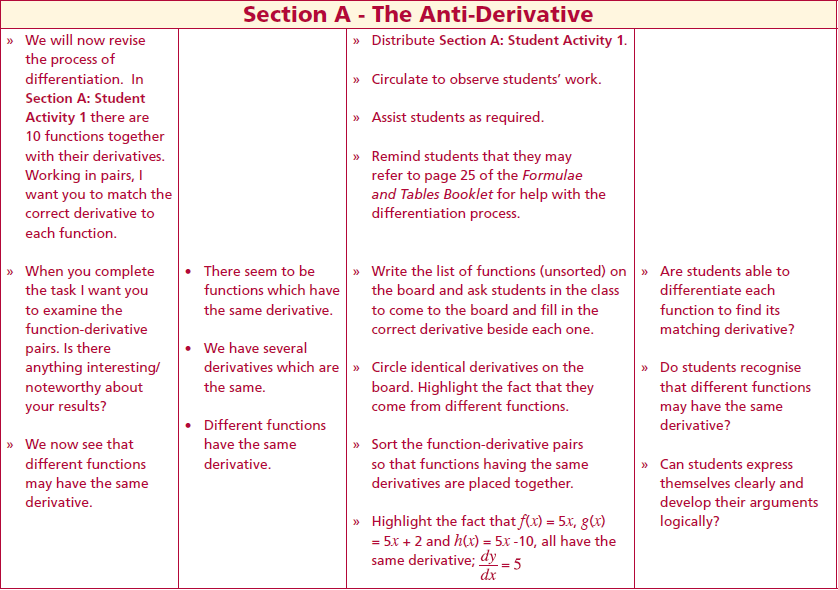 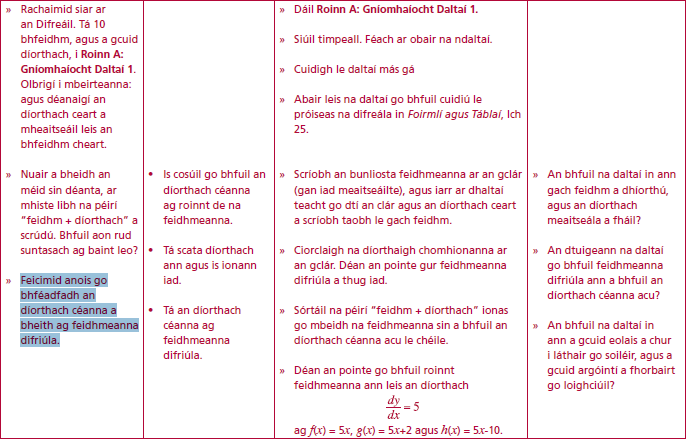 Rachaimid siar ar an Difreáil. Tá 10bhfeidhm, agus a gcuid díorthach, i Roinn A : Gníomhaíocht Daltaí 1.Oibrigí i mbeirteanna agus déanaigí an díorthach ceart a mheaitseáil leis an bhfeidhm cheart.

Nuair a bheidh an méid sin déanta, ar mhiste libh na péirí “feidhm + díorthach” a scrúdú. Bhfuil aon rud suntasach ag baint leo?
Idirghníomhaíocht Cheachta
Roinn A: Gníomhaíocht Daltaí 1
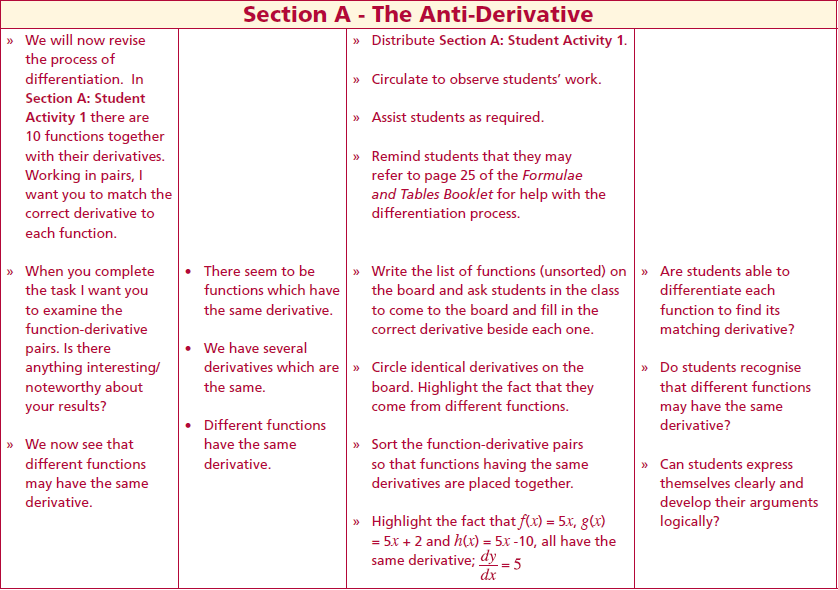 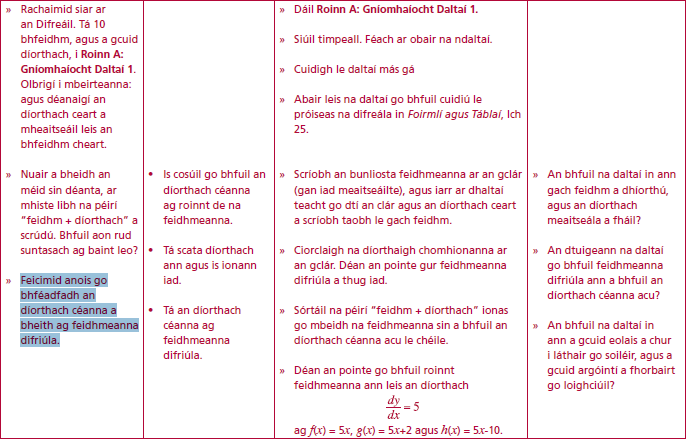 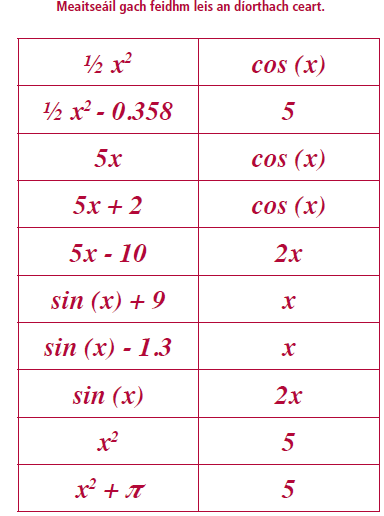 Idirghníomhaíocht Cheachta
Section A: Gníomhaíocht Daltaí1
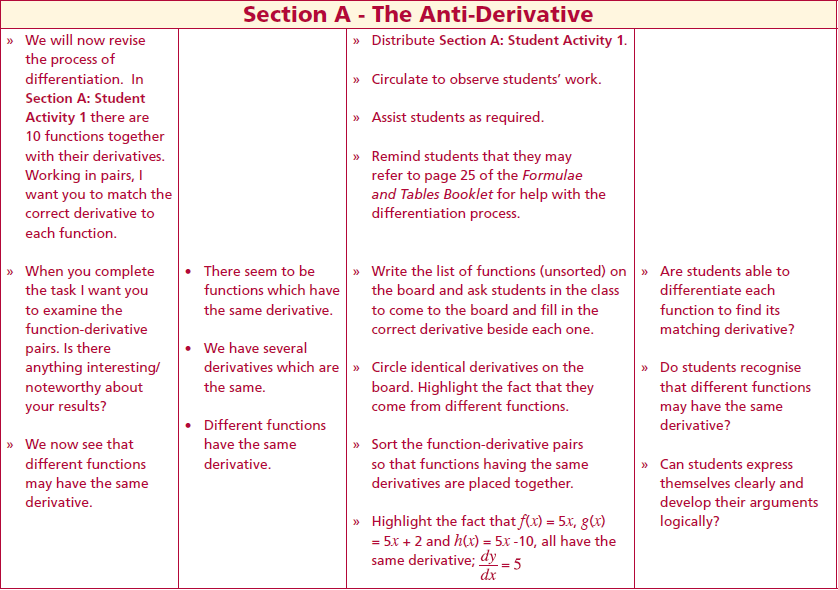 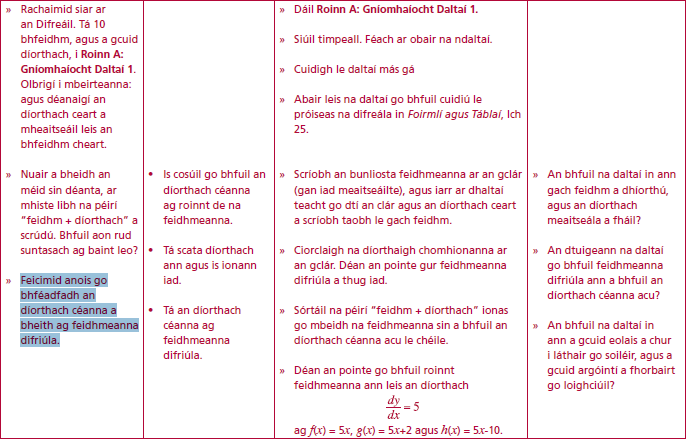 Idirghníomhaíocht Cheachta
Roinn A: Gníomhaíocht Daltaí 1
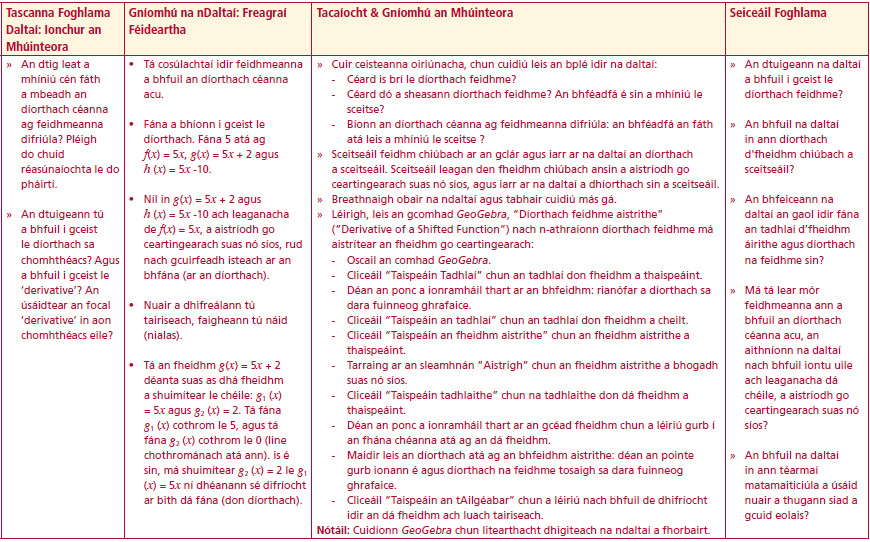 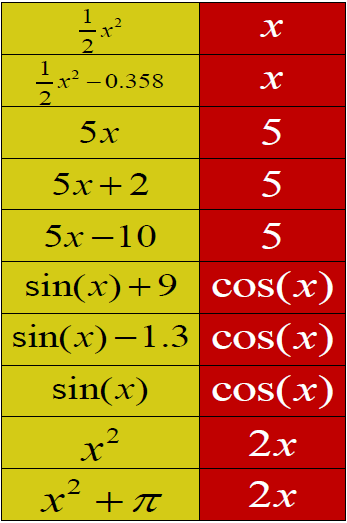 Idirghníomhaíocht Cheachta
Roinn A : Gníomhaíocht Daltaí 1
Feidhm f(x)
Díorthach f’(x)
An féidir leat é seo a mhíniú?
Roinn A : Gníomhaíocht Daltaí 1
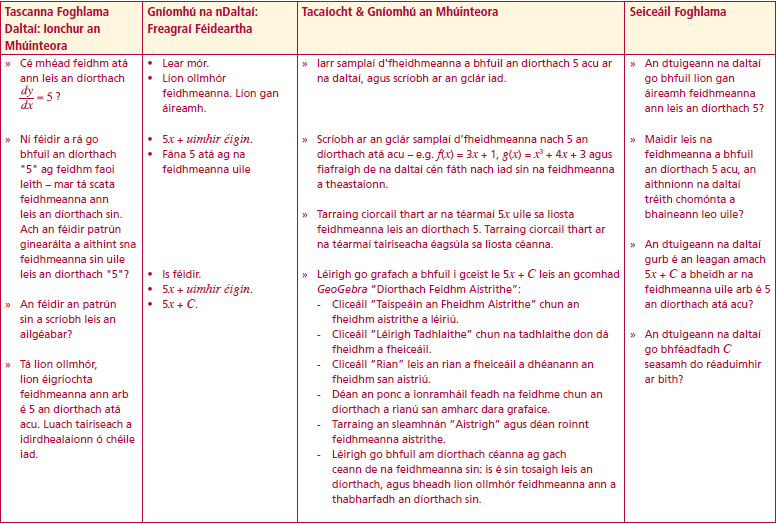 Idirghníomhaíocht Cheachta
Roinn A : Gníomhaíocht Daltaí 1
Feicimid anois go bhféadfadh an díorthach céanna a bheith ag feidhmeanna difriúla.

An dtig leat a mhíniú cén fáth a mbeadh an díorthach céanna ag  feidhmeanna difriúla? Pléigh do chuid réasúnaíochta le do pháirtí.
An dtuigeann tú a bhfuil i gceist le díorthach sa chomhthéacs? Agus a bhfuil i gceist le ‘derivative’? An úsáidtear an focal ‘derivative’ in aon chomhthéacs eile?
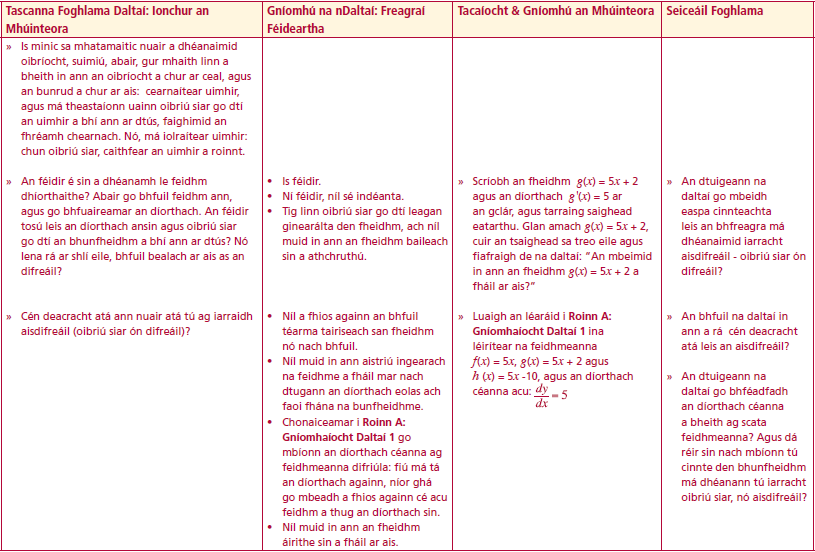 Idirghníomhaíocht Cheachta
Roinn A: Gníomhaíocht Daltaí 1
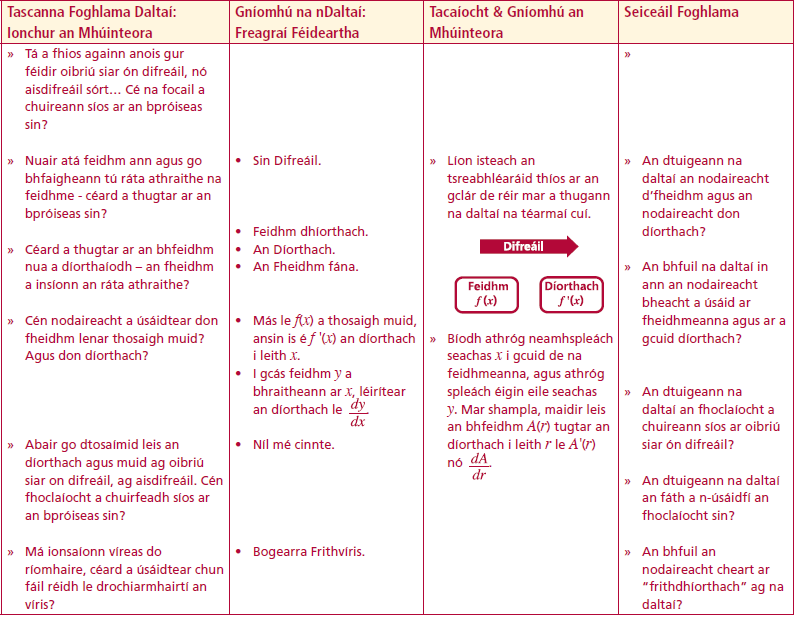 Tuigimid anois gur féidir oibriú siar ón difreáil. Cé na focail a chuireann síos ar an bpróiseas sin? 
Nuair atá feidhm ann agus go bhfaigheann tú ráta athraithe na feidhme – céard a thugtar ar an bpróiseas sin?
Céard a thugtar ar an bhfeidhm nua a díorthaíodh – an fheidhm a insíonn an ráta athraithe? 
Cén nódaireacht a úsáidtear don fheidhm lenar thosaigh muid? Agus don díorthach? 






Abair go dtosaimid leis an díorthach agus muid ag oibriú siar ón difreáil, ag aisdifreáil. Cén fhoclaíocht a chuirfeadh síos ar an bpróiseas sin? 

Má ionsaíonn víreas do ríomhaire, céard a úsáidtear chun fáil réidh le drochiarmhairtí an víris?
Gníomhaíocht Cheachta
Difreáil
Feidhm
Díorthach
Roinn A: Gníómhaíocht Dhaltaí 1
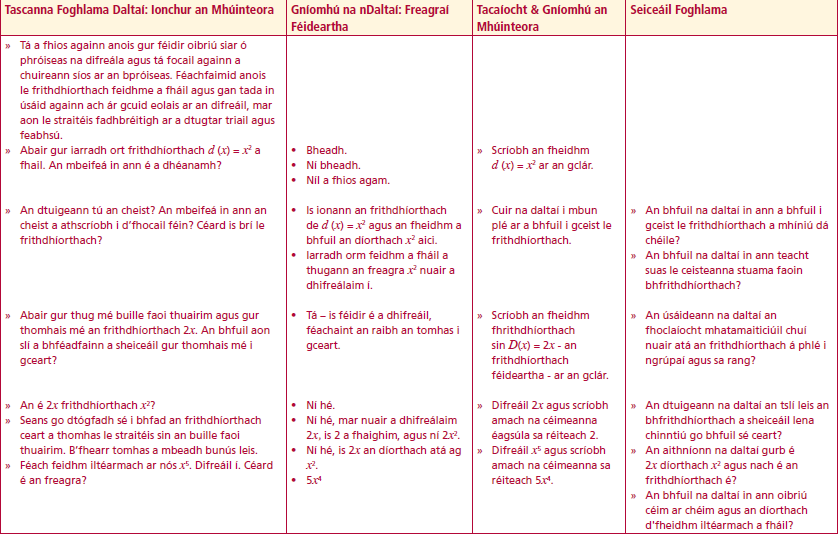 An ritheann foclaíocht leat a chuirfeadh síos ar an oibriú siar as próiseas na difreála?

Má thosaíonn tú le feidhm agus má dhéanann tú frithdhifreáil ansin, céard a thabharfaí ar an bhfeidhm nua sin?

Tá an fheidhm f(x) ann, frithdhifreálaimid í. F(x) an nodaireacht ar an bhfeidhm nua, an frithdhíorthach.







Agus dá réir sin dá mbeadh feidhm p(h) ann, cén nodaireacht a bheadh ar an bhfrithdhíorthach?

Tá a fhios againn anois gur féidir oibriú siar ó phróiseas na difreála agus tá focail againn a chuireann síos ar an bpróiseas. Féachfaimid anois le  frithdhíorthach feidhme a fháil agus gan tada in úsáid againn ach ár gcuid eolais ar an difreáil, mar aon le straitéis fadhbréitigh ar a dtugtar triail agus feabhsú.
Gníomhaíocht Cheachta
Frithdhifreáil
Frithdhíorthach
Feidhm
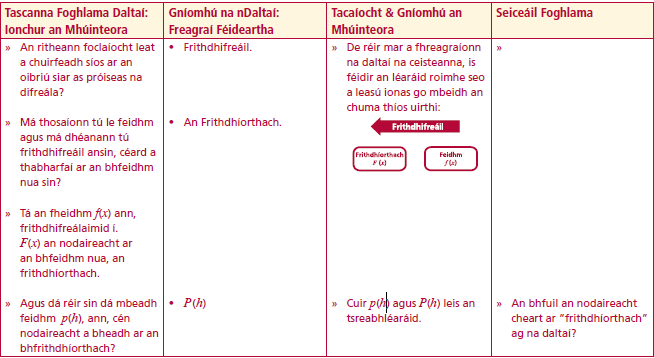 Gníomhaíocht Cheachta
Roinn A: Gníomhaíocht Daltaí 1
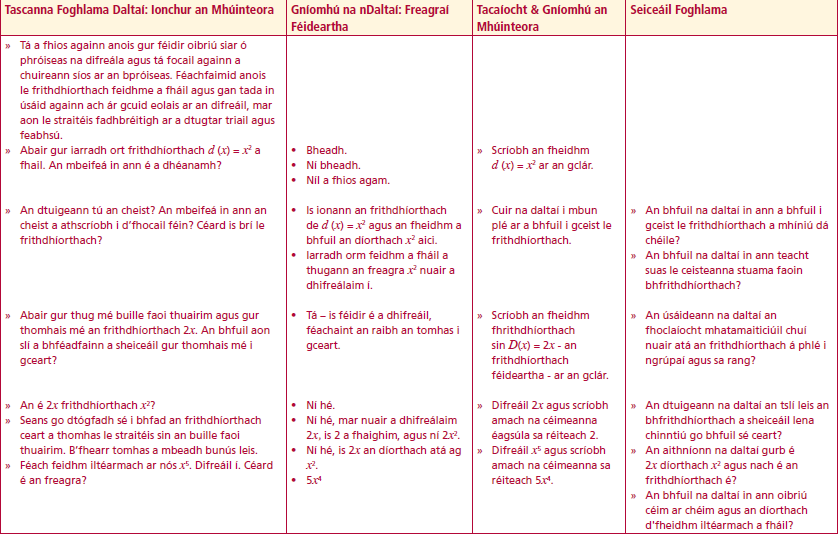 Gníomhaíocht Cheachta
Roinn A: Gníomhaíocht Daltaí 1
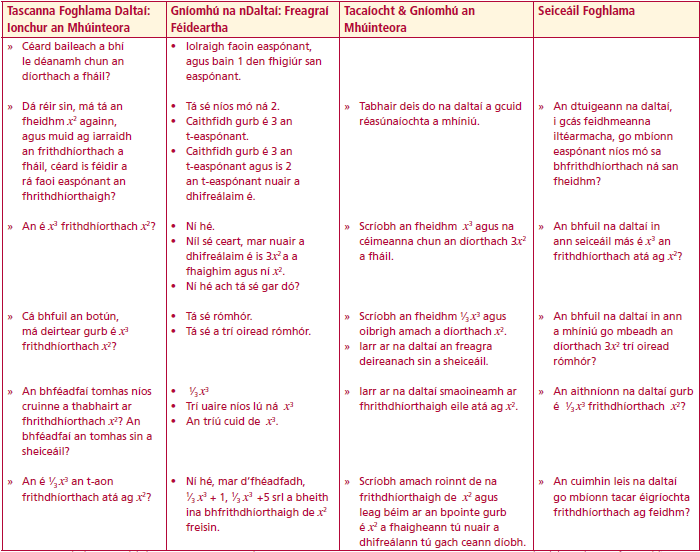 Gníomhaíocht Cheachta
Roinn A: Gníomhaíocht Daltaí 1
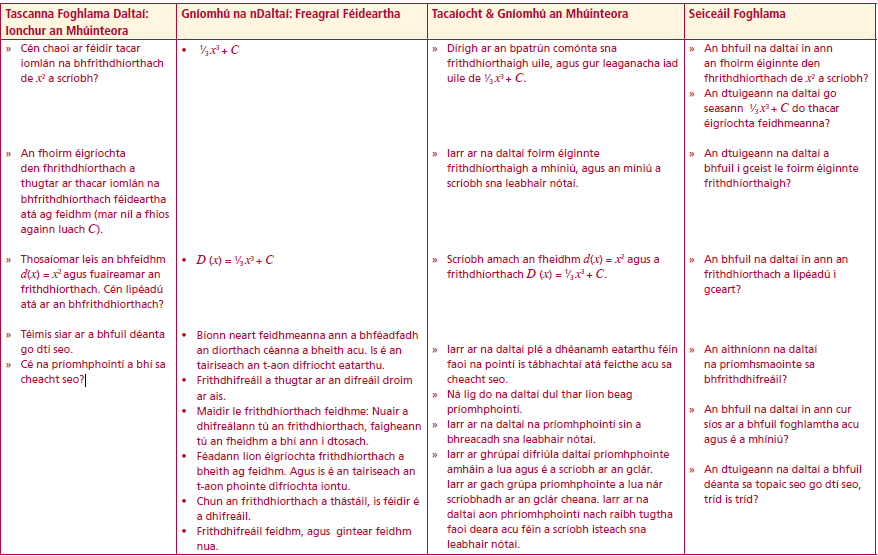 Gníomhaíocht Cheachta
Gníomhaíocht Daltaí
Feidhm f(x)
Díorthach f’(x)
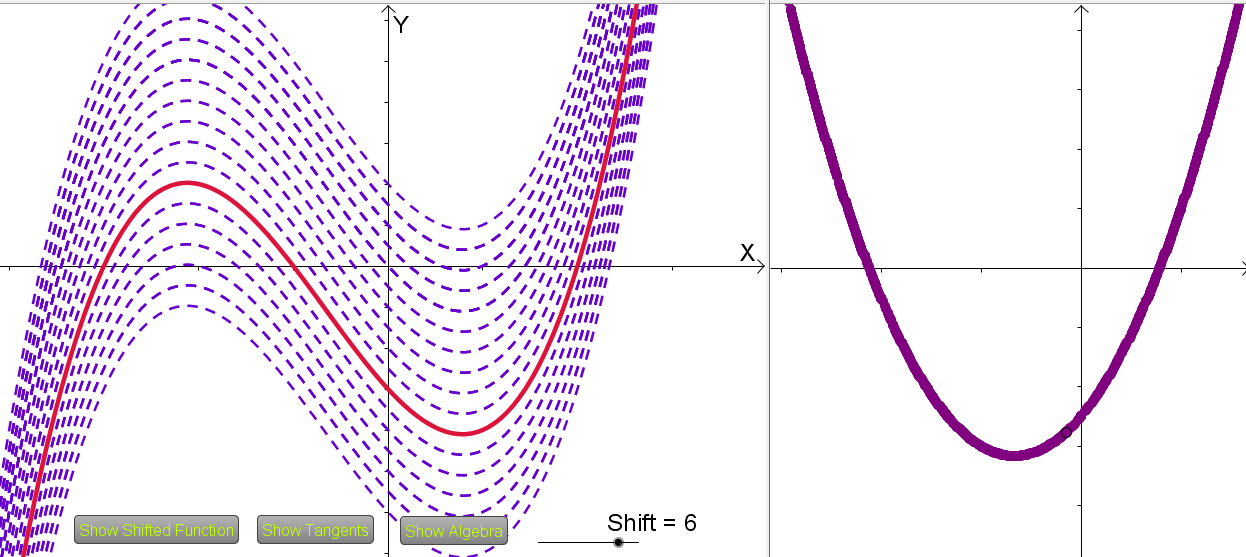 Roinn A : Gníomhaíocht Daltaí 2
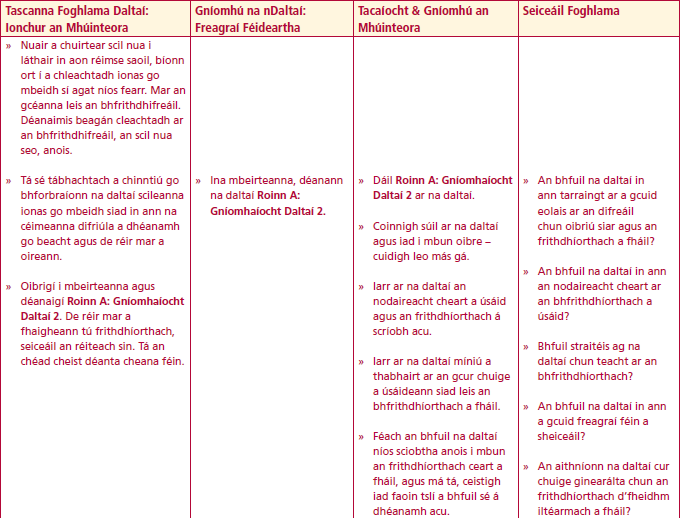 Nuair a chuirtear scil nua i  láthair in aon réimse saoil, bíonn ort í a chleachtadh ionas go mbeidh sí agat níos fearr. Mar an gcéanna leis an bhfrithdhifreáil. 
Déanaimis beagán cleachtadh ar an bhfrithdhifreáil, an scil nua seo, anois.
Tá sé tábhachtach a chinntiú go bhforbraíonn na daltaí scileanna ionas go mbeidh siad in ann na céimeanna difriúla a dhéanamh go beacht agus de réir mar a oireann.
Oibrigí i mbeirteanna agus déanaigí Roinn A: Gníomhaíocht Daltaí 2. De réir mar a fhaigheann tú frithdhíorthach, seiceáil an réiteach sin. Tá an chéad cheist déanta cheana féin.
Gníomhaíocht Cheachta
Roinn A : Gníomhaíocht Daltaí 2
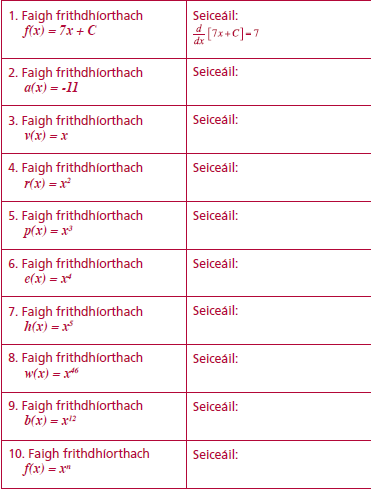 Roinn A : Gníomhaíocht Daltaí 2
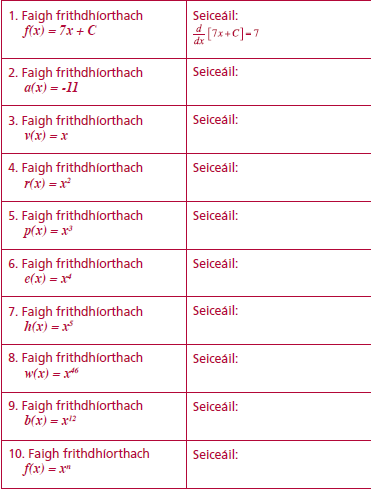 Déanaigí cur síos ar an riail ghinearálta chun an frithdhíorthach d’fheidhm iltéarmach a fháil?
Roinn A : Gníomhaíocht Daltaí 2
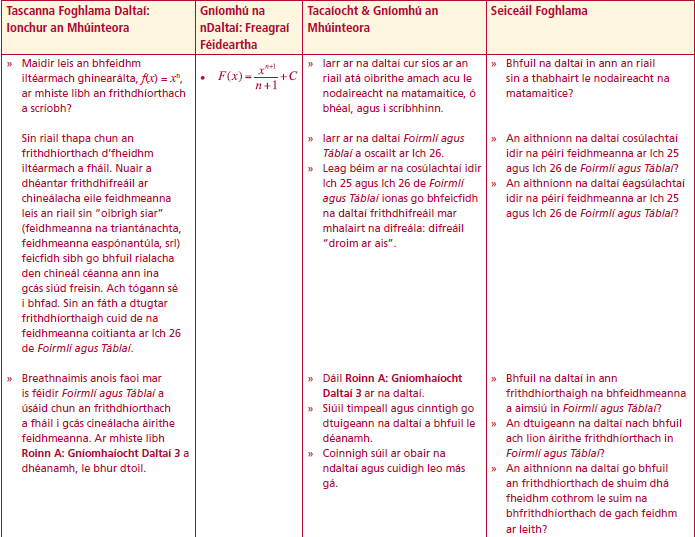 Gníomhaíocht Cheachta
Roinn A : Gníomhaíocht Daltaí 2
Lch  26
Féach lch 25 agus lch 26 de na táblaí matamaitice agus freagair na ceisteanna seo a leanas:
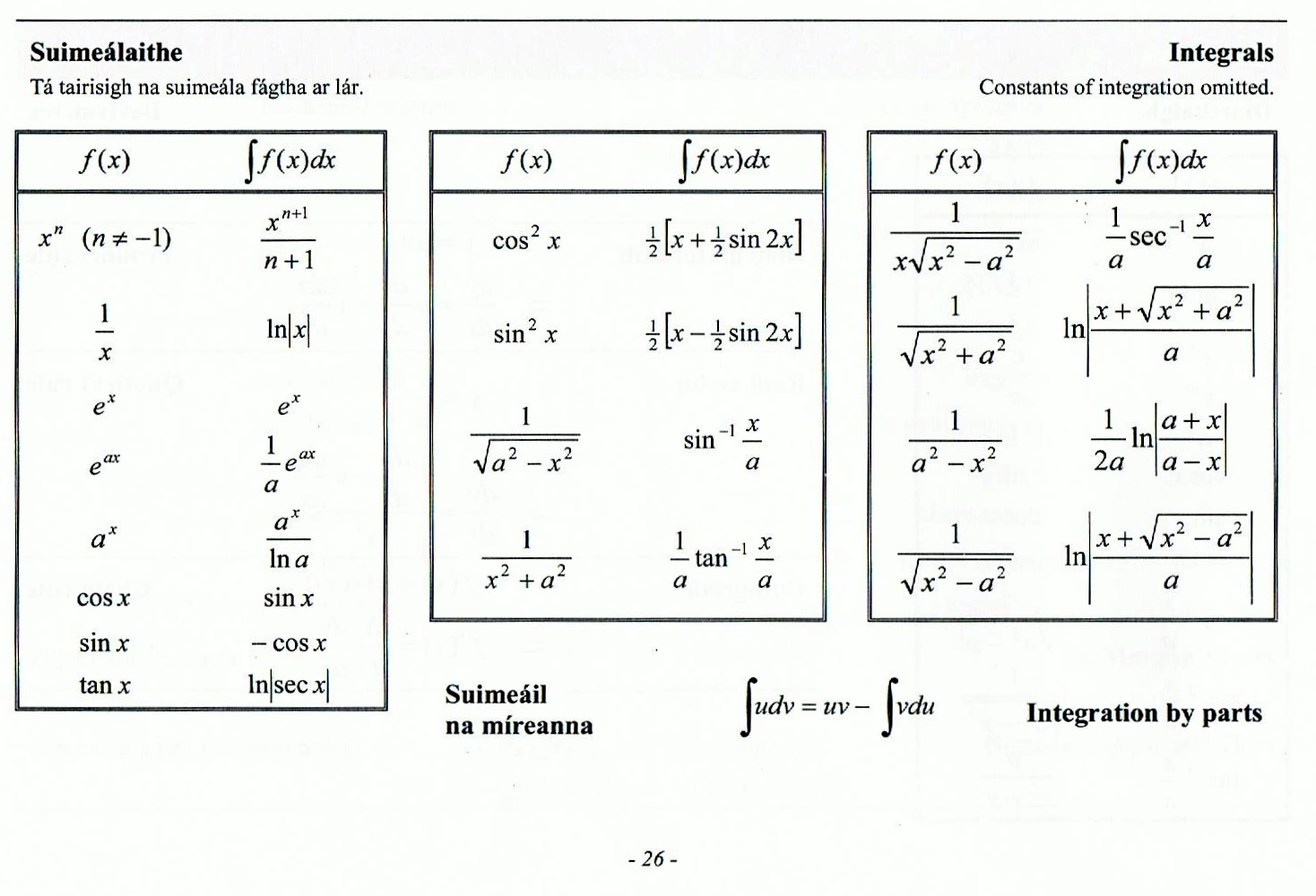 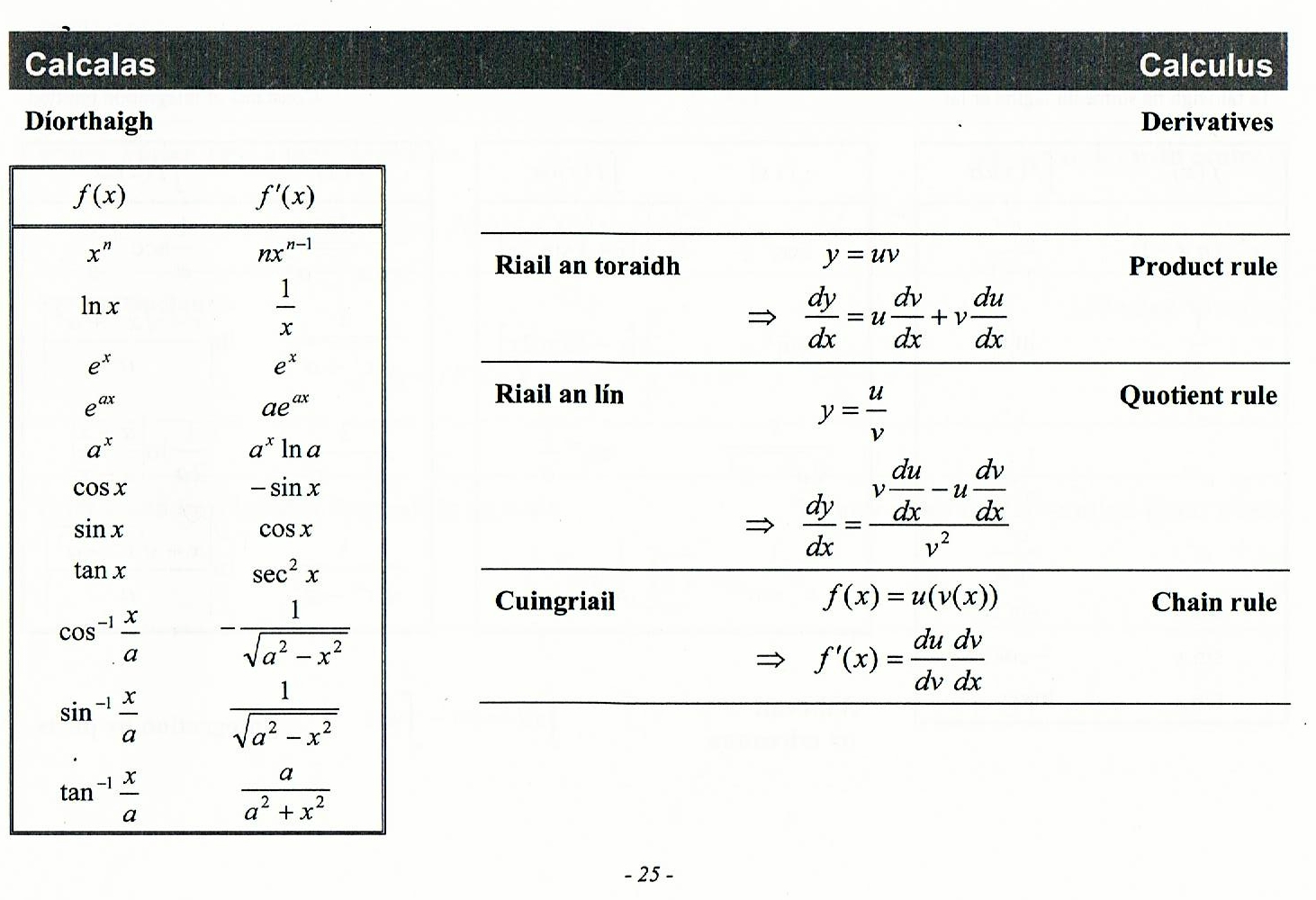 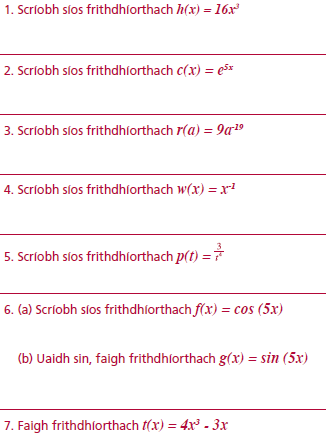 Lch 25
Roinn A : Gníomhaíocht Daltaí 4
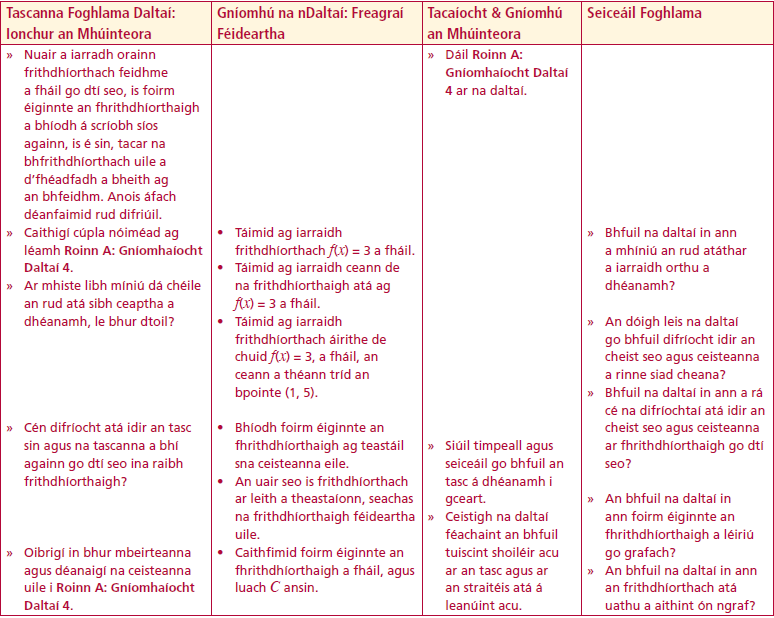 Nuair a iarradh orainn frithdhíorthach feidhme a fháil go dtí seo, is foirm éiginnte an fhrithdhíorthaigh a bhíodh á scríobh síos againn, is é sin, tacar na bhfrithdhíorthach uile a d’fhéadfadh a bheith ag an bhfeidhm. Anois áfach déanfaimid rud difriúil.
Caithigí cúpla nóiméad ag léamh Roinn A: Gníomhaíocht Daltaí 4.
Ar mhiste libh míniú dá chéile an rud atá sibh ceaptha a dhéanamh, le bhur dtoil?
Cén difríocht atá idir an tasc sin agus na tascanna a bhí againn go dtí seo ina raibh frithdhíorthaigh?
Oibrigí in bhur mbeirteanna agus déanaigí na ceisteanna uile i Roinn A: Gníomhaíocht Daltaí 4.
Gníomhaíocht Cheachta
Roinn A : Gníomhaíocht Daltaí 4
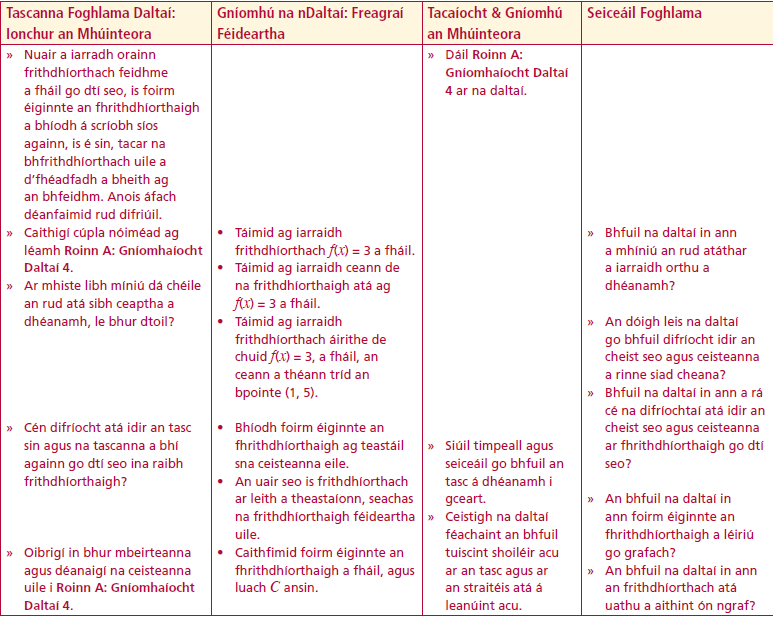 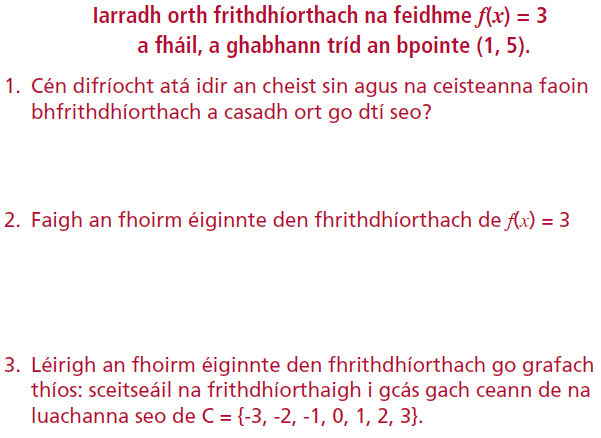 Gníomhaíocht Cheachta
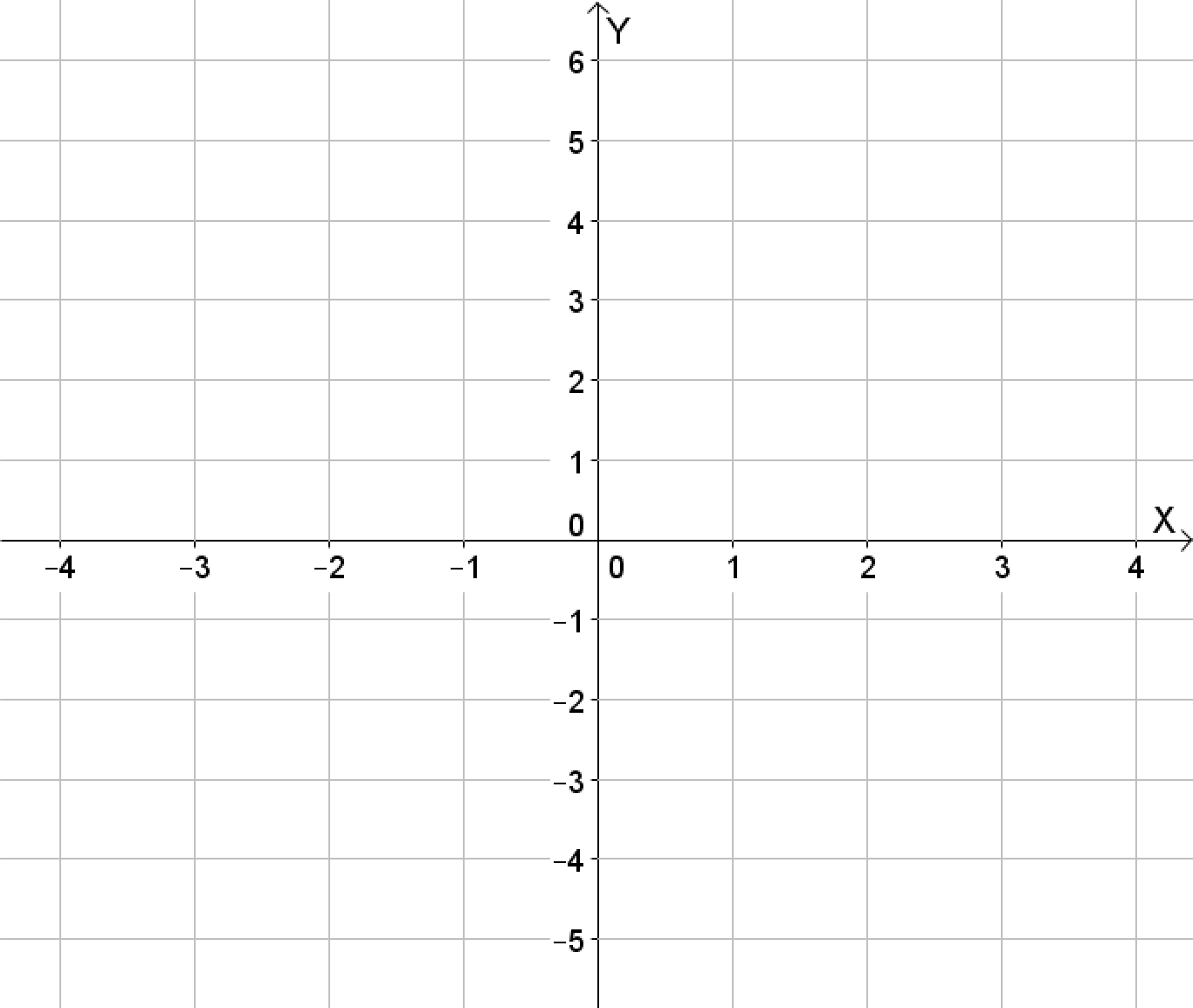 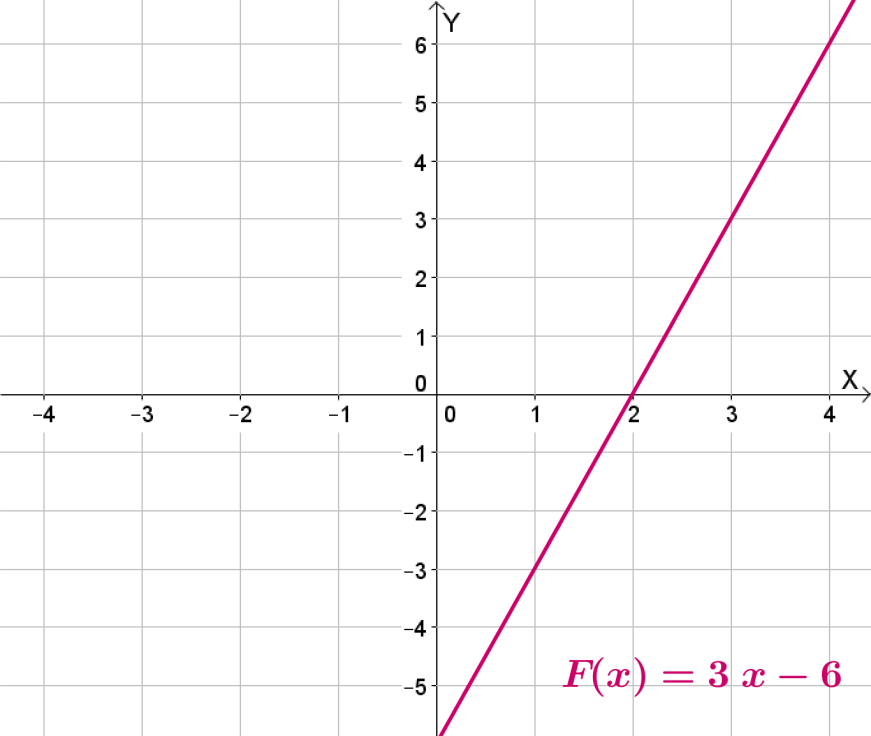 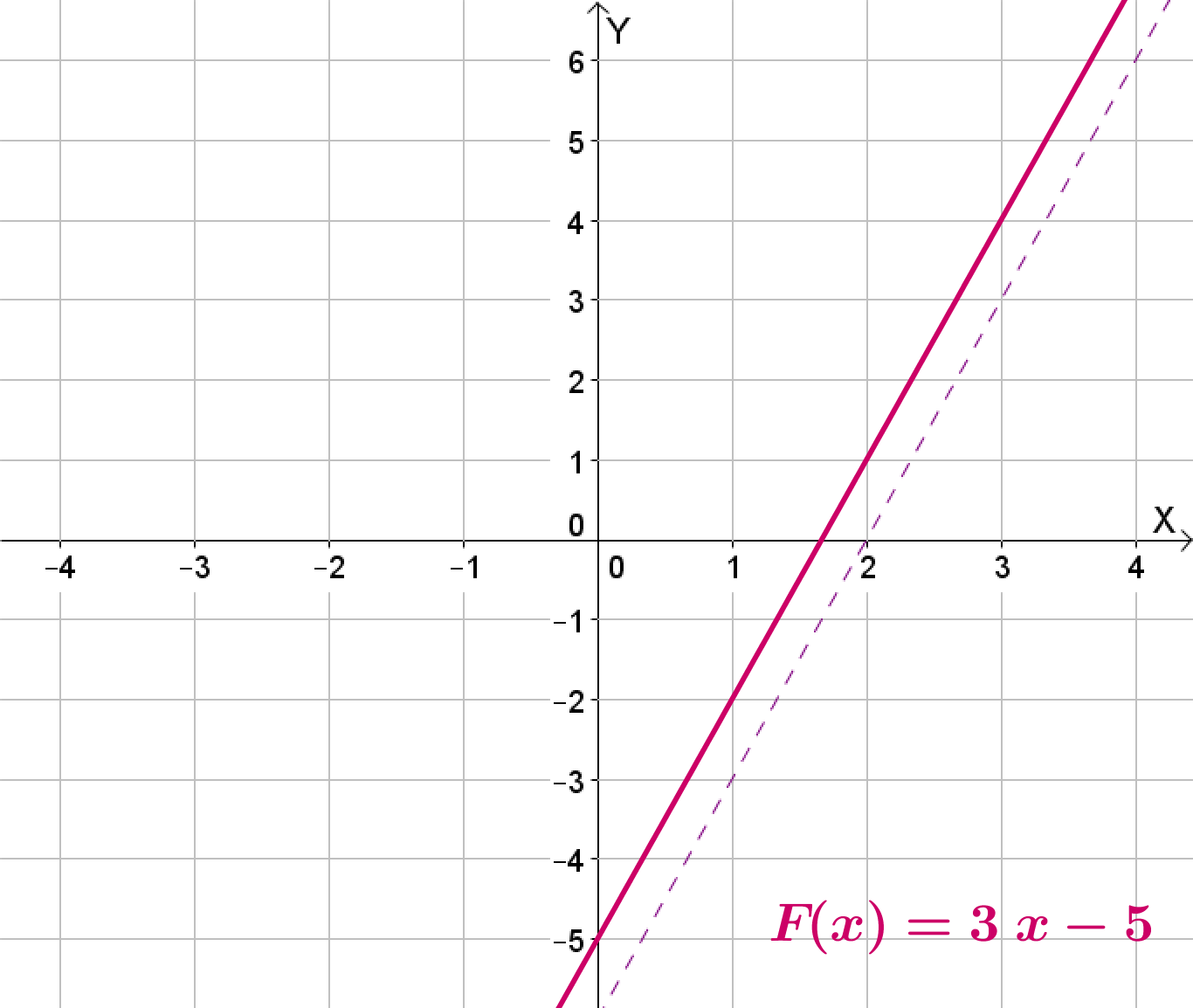 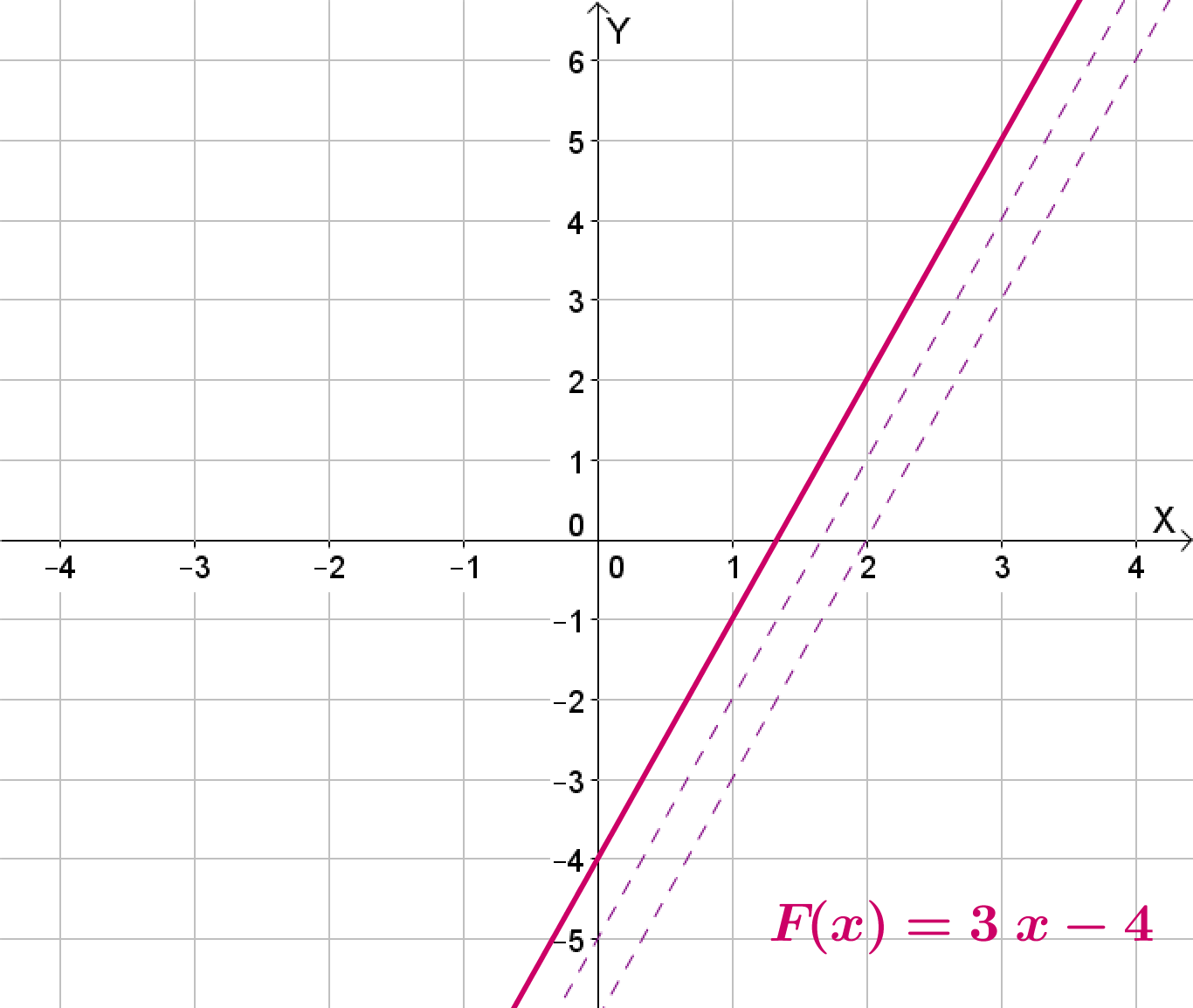 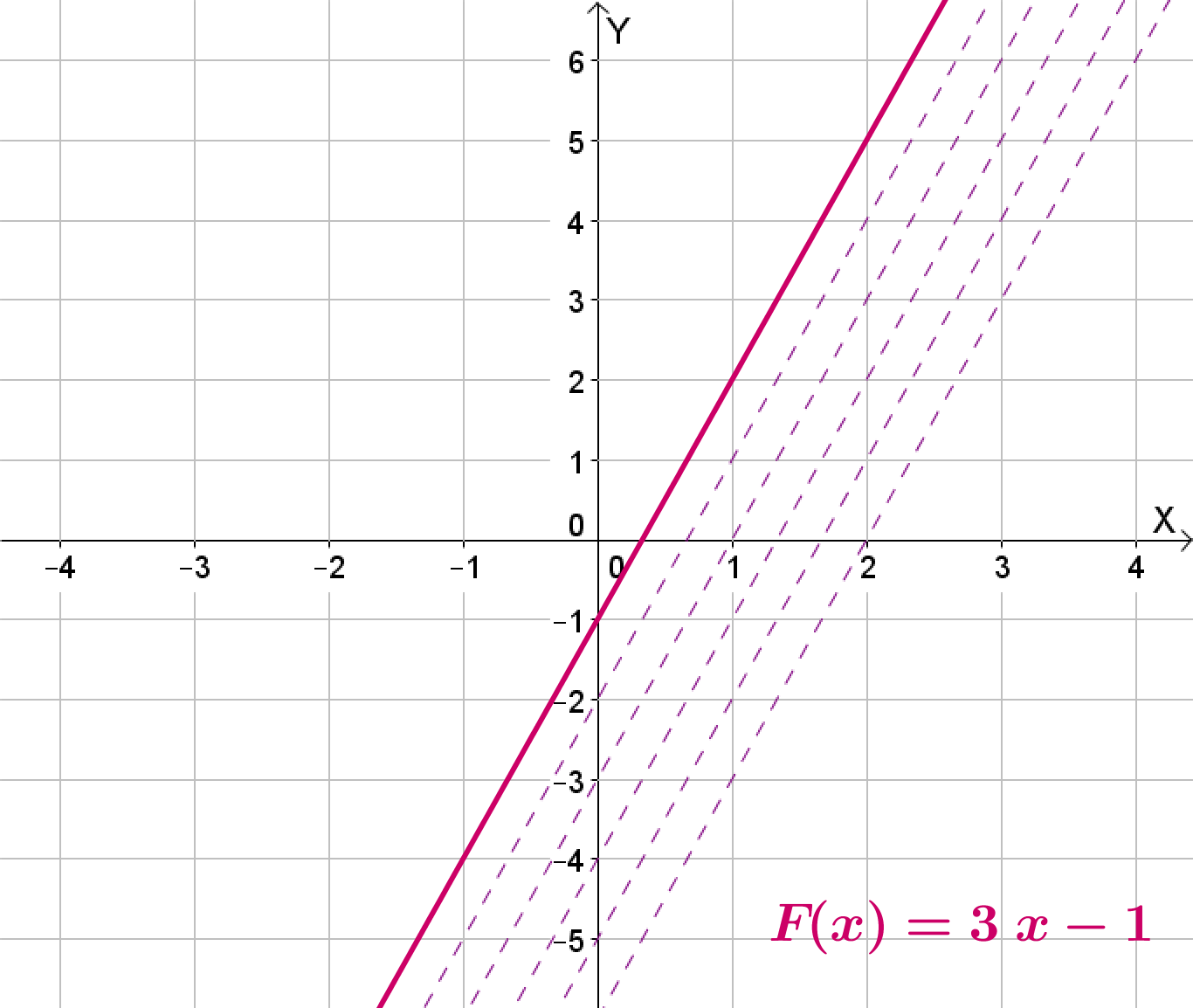 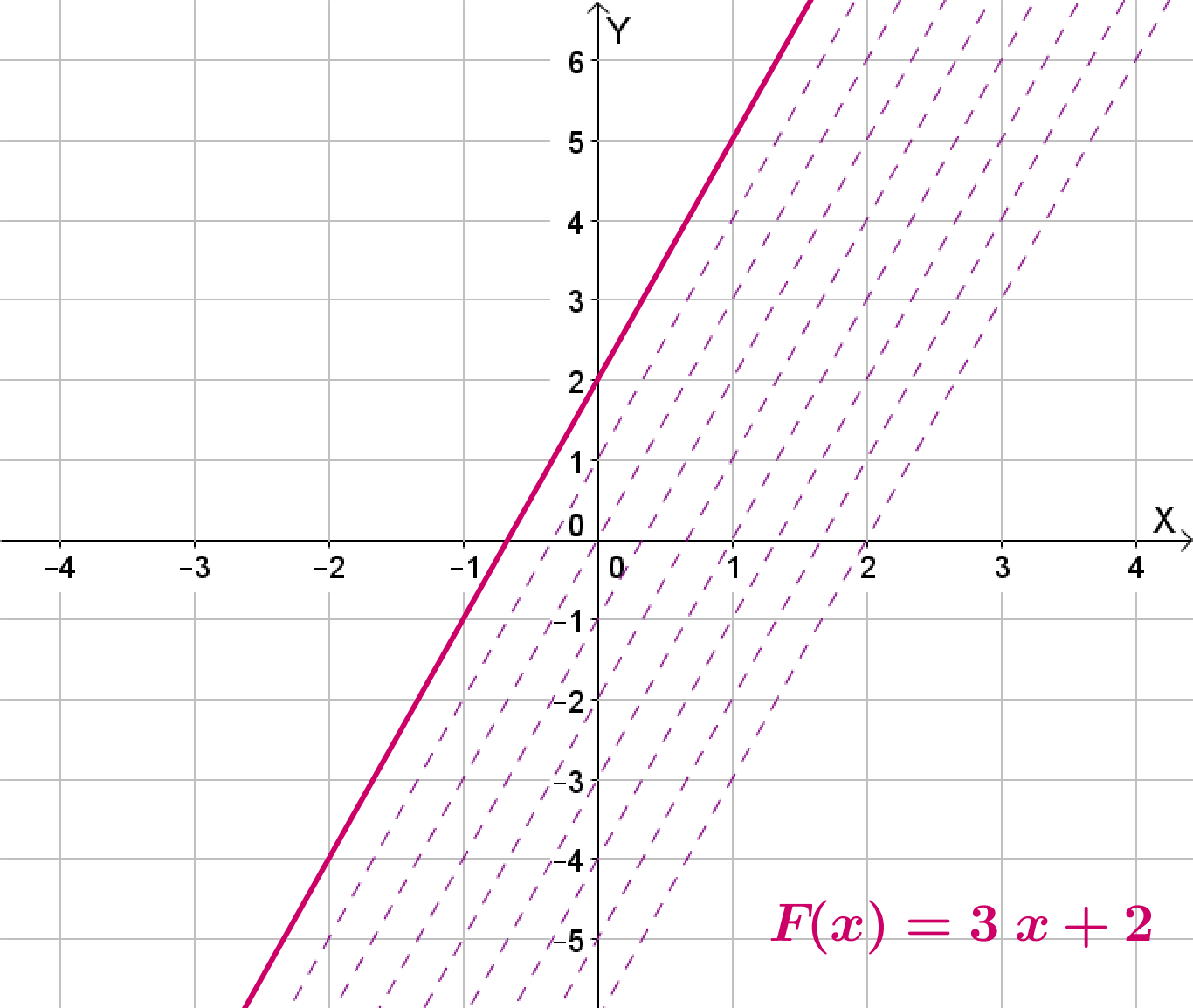 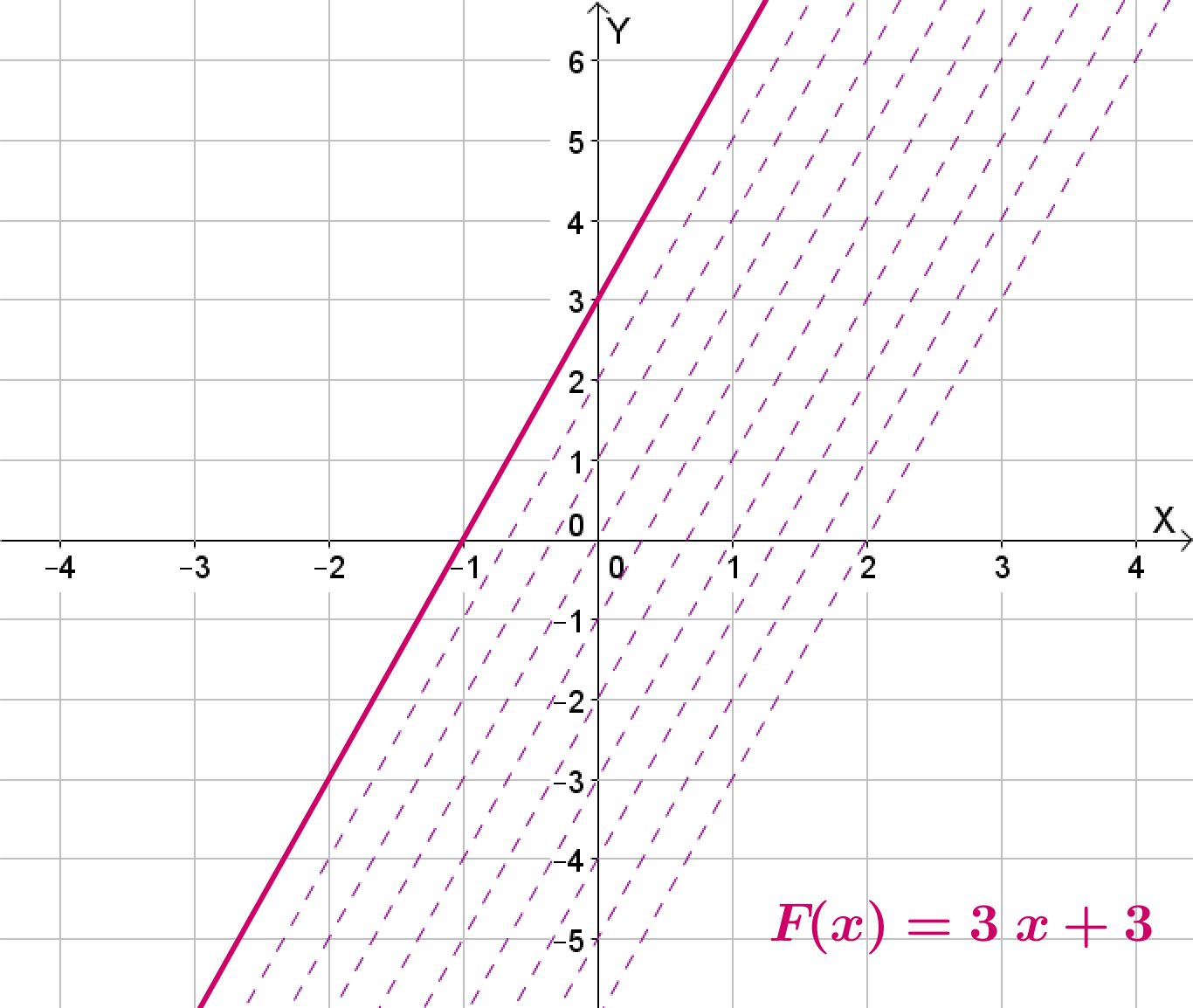 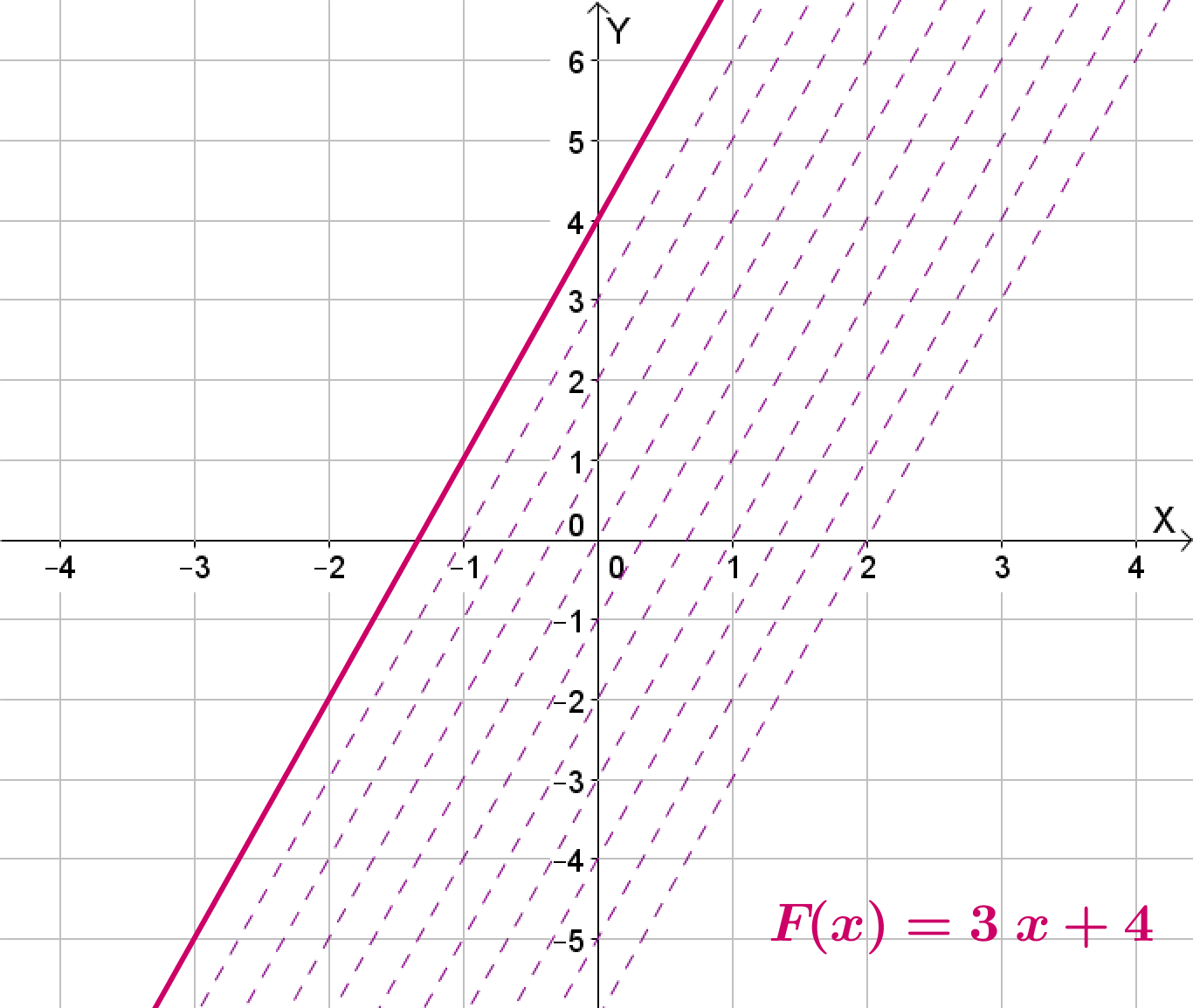 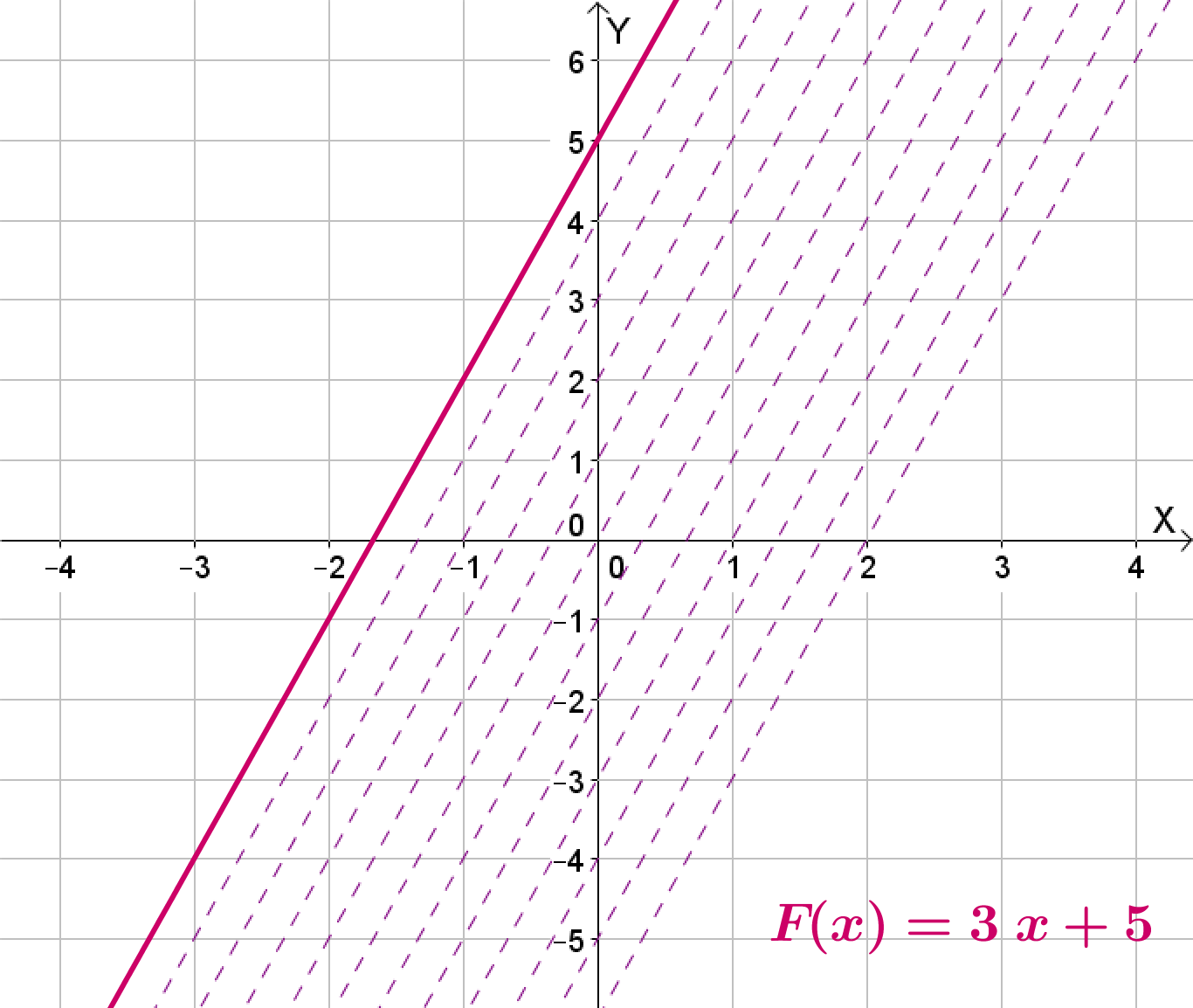 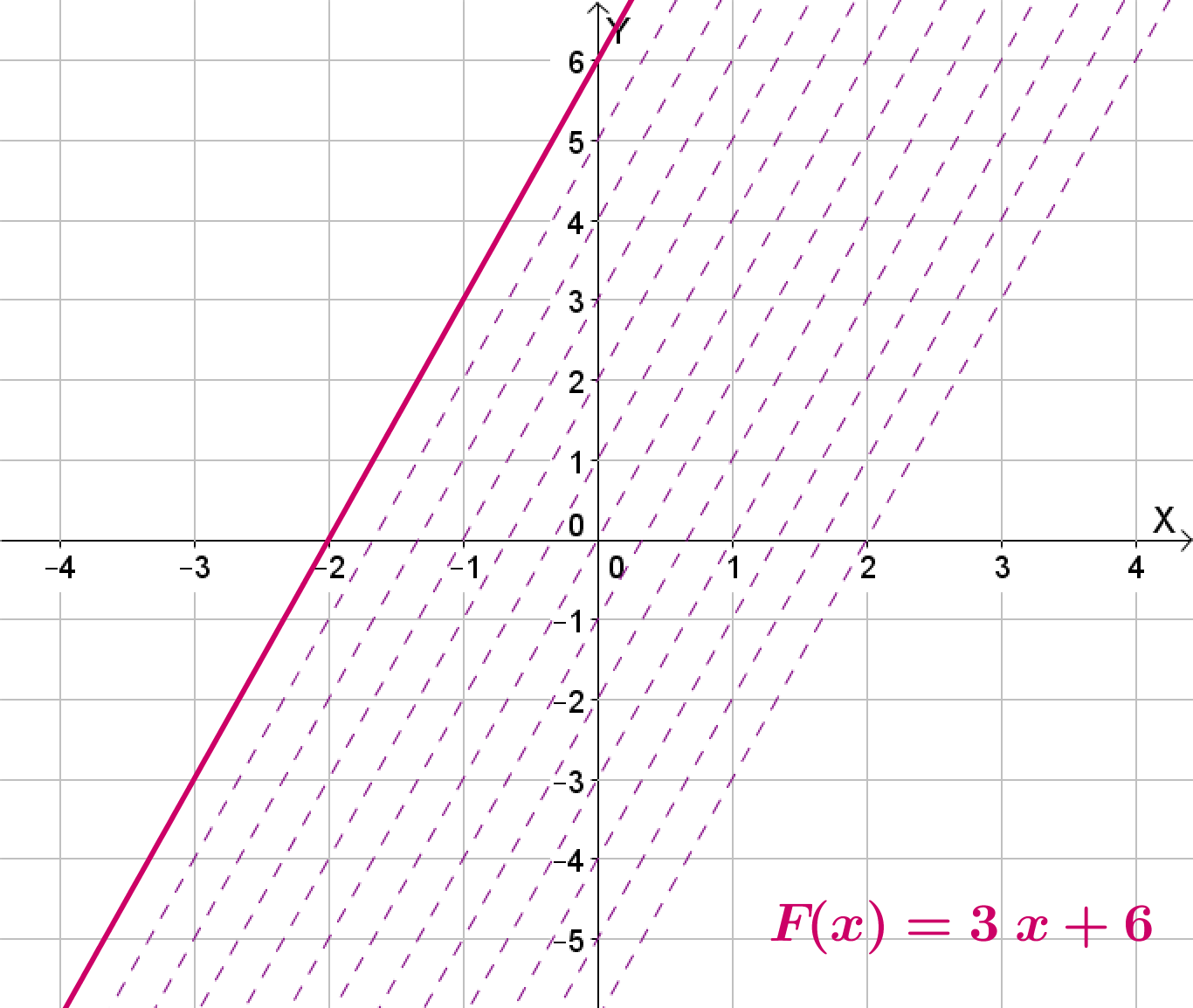 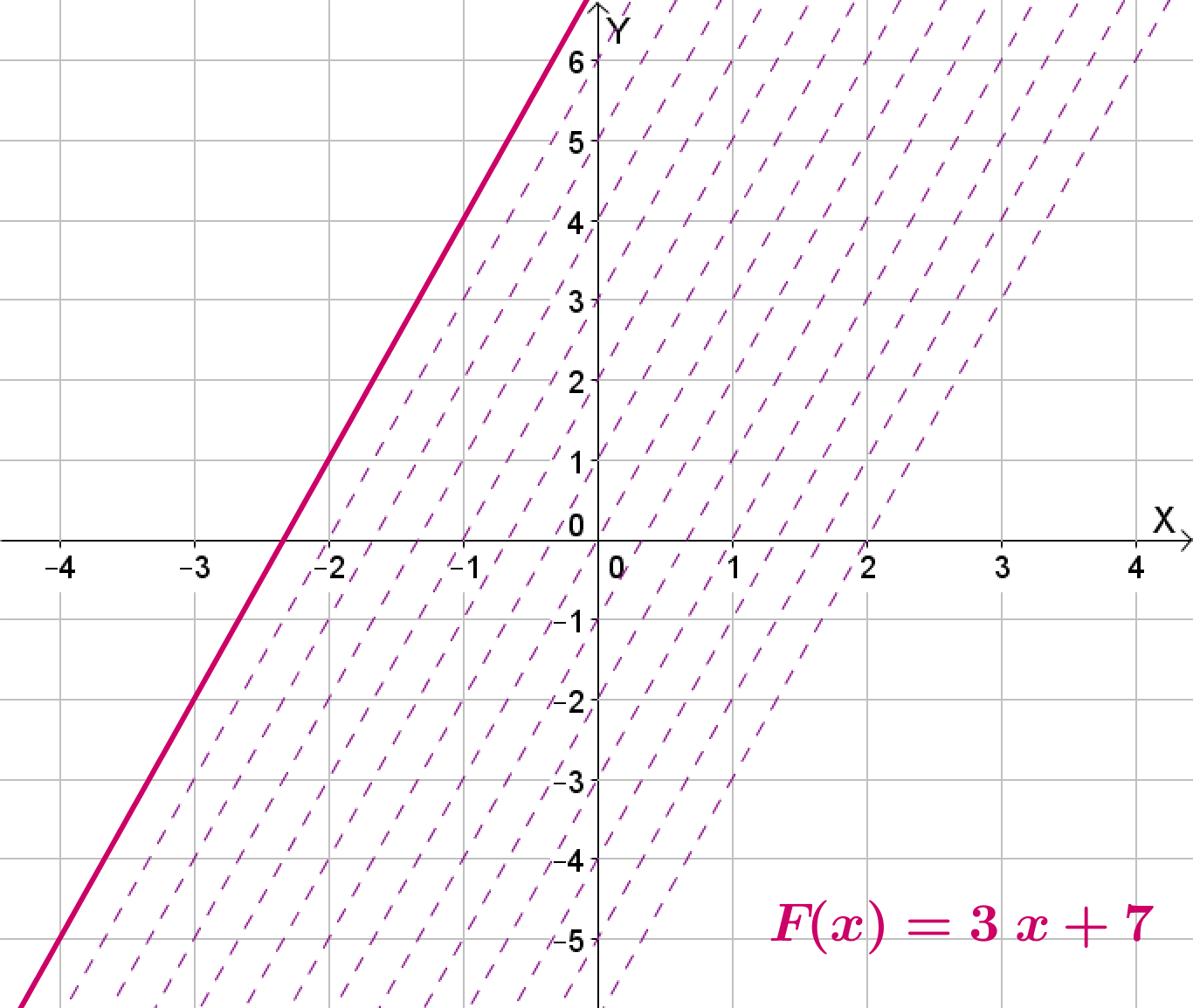 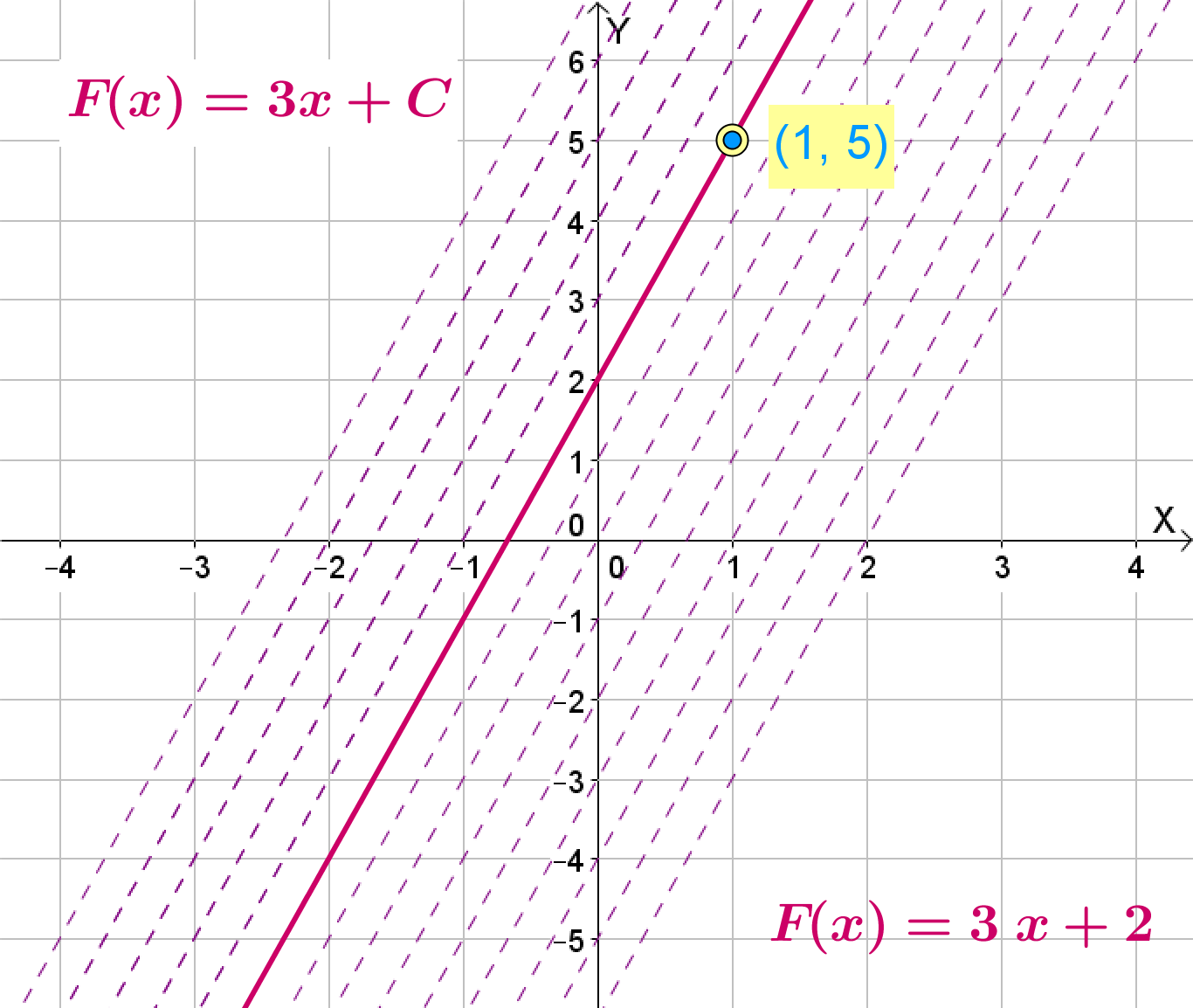 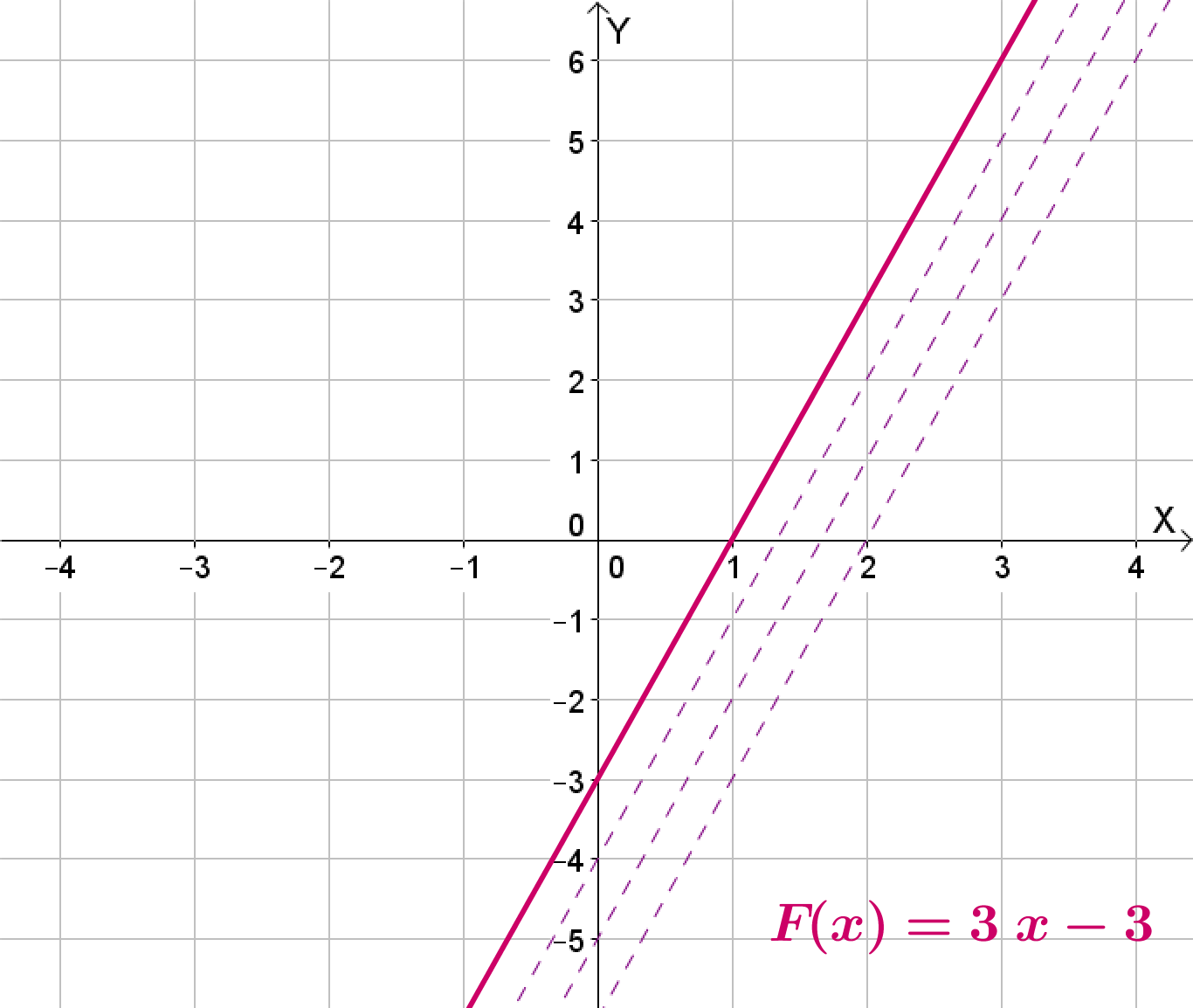 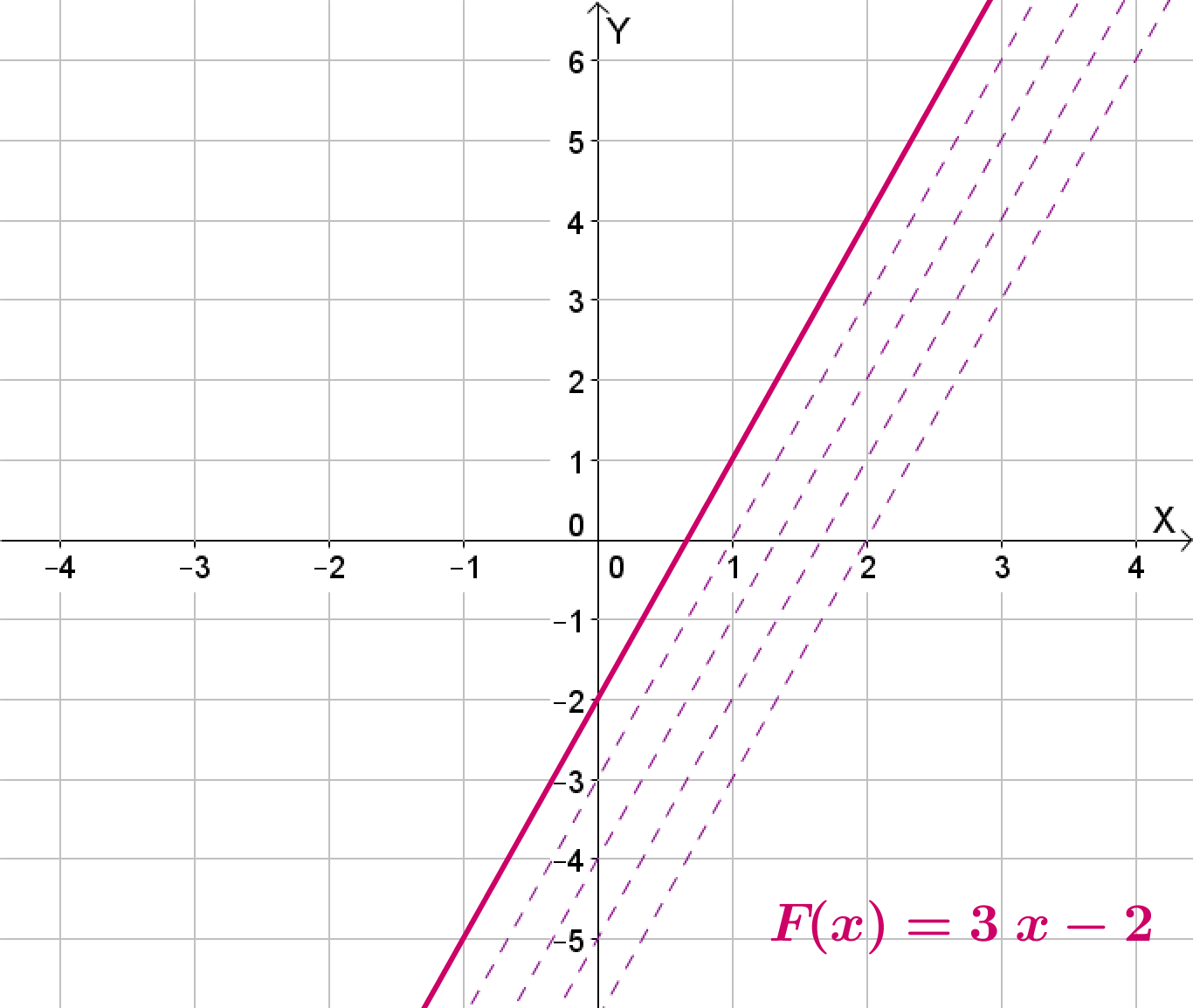 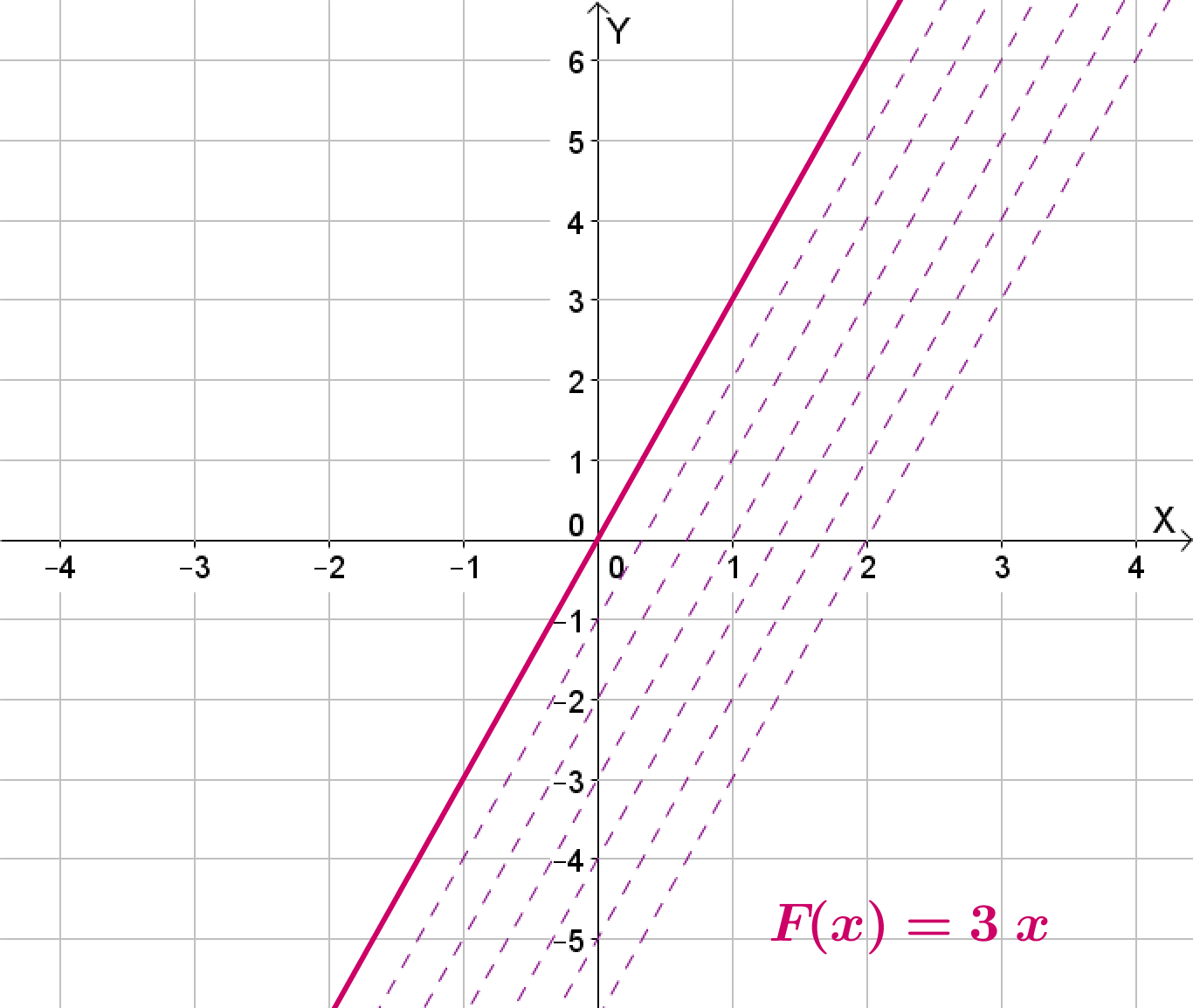 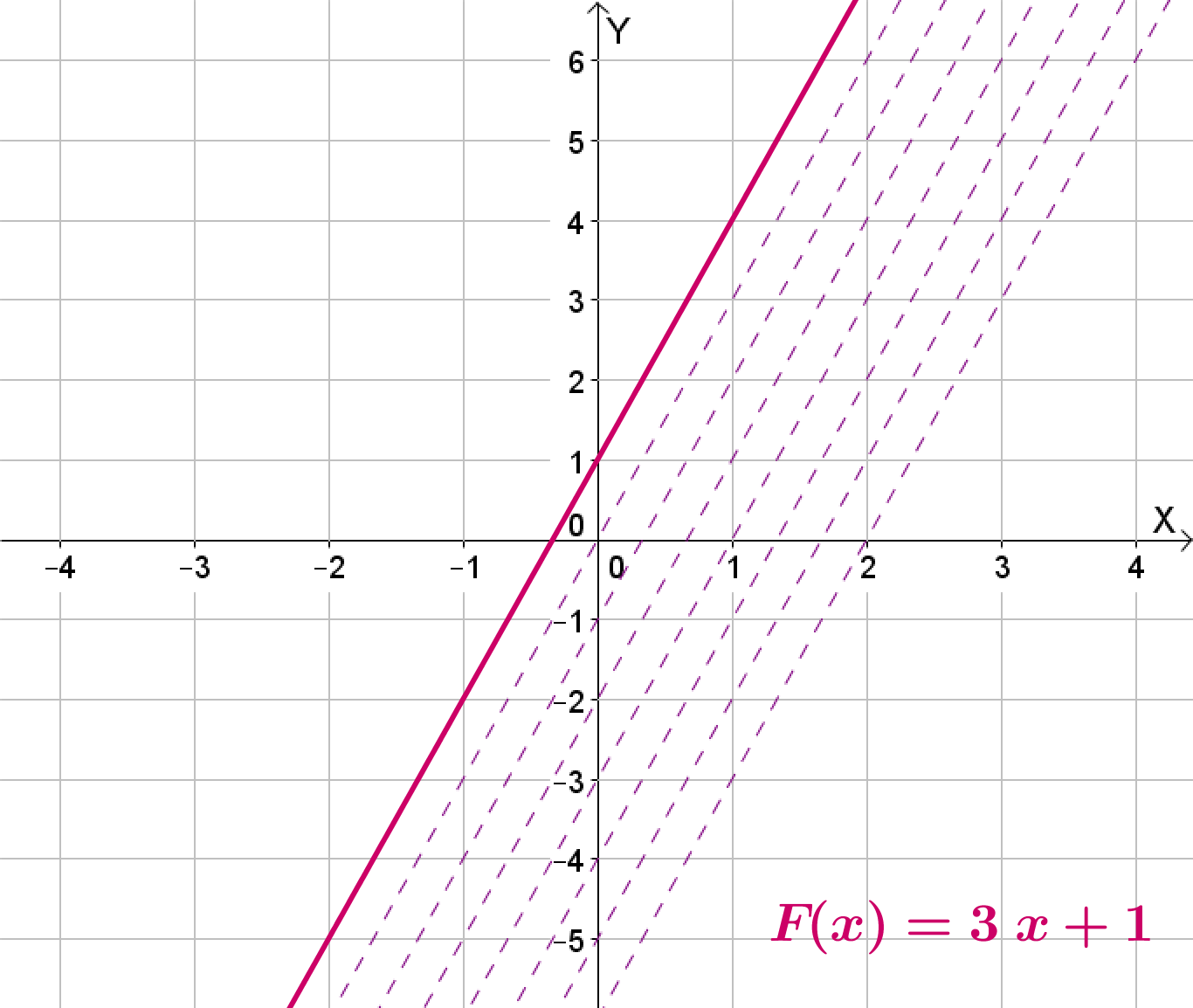 Roinn A : Gníomhaíocht Daltaí 4
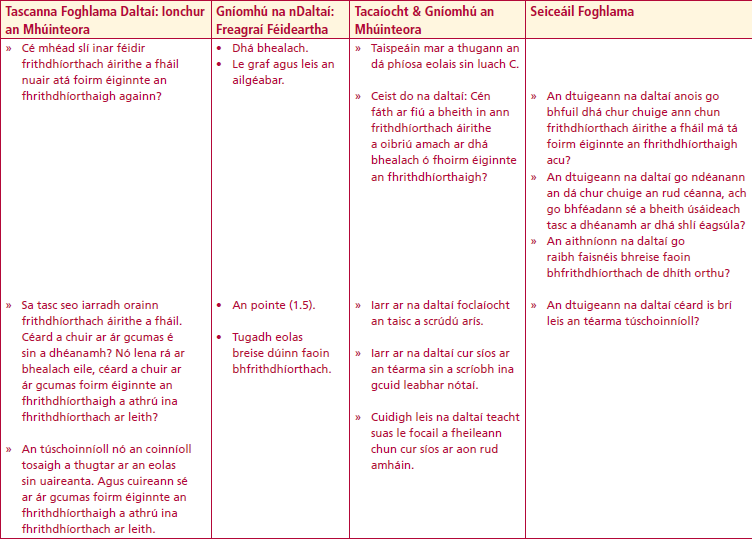 Sa tasc seo iarradh orainn frithdhíorthach áirithe a fháil. Céard a chuir ar ár gcumas é sin a dhéanamh? Nó lena rá ar bhealach eile, céard a chuir ar ár gcumas foirm éiginnte an fhrithdhíorthaigh a athrú ina fhrithdhíorthach ar leith?
An túschoinníoll nó an coinníoll tosaigh a thugtar ar an eolas sin uaireanta. Agus cuireann sé ar ár gcumas foirm éiginnte an fhrithdhíorthaigh a athrú ina fhrithdhíorthach ar leith. 
Tá a fhios againn gur foirm éiginnte an fhrithdhíorthaigh a thugtar ar  thacar na bhfrithdhíorthach féideartha uile d’fheidhm. Céard a thabharfaí ar an bhfrithdhíorthach áirithe seo más ea? Cé na focail a d’úsáidfí chun cur síos ar rud amháin i gcomhthéacs grúpa níos mó? An rithfeadh focail leat/libh? 
Is iad seo a leanas na hainmneacha is coitianta ar fhrithdhíorthach ar leith: frithdhíorthach sonrach (“distinct”), frithdhíorthach sainiúil (“specific”),*  agus frithdhíorthach cinnte (“definite”)*
Gníomhaíocht Cheachta
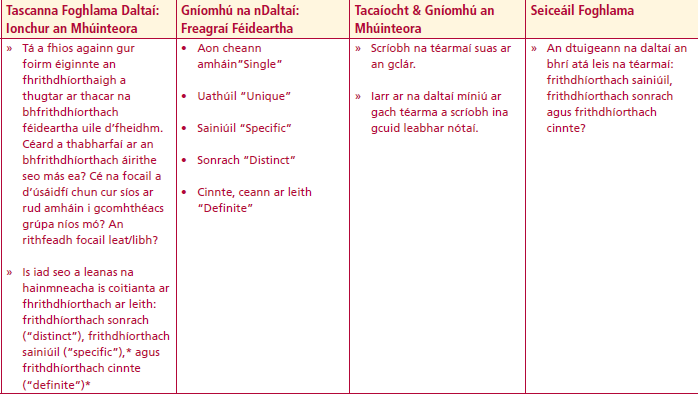 Gníomhaíocht Cheachta
Roinn A : Gníomhaíocht Daltaí 4
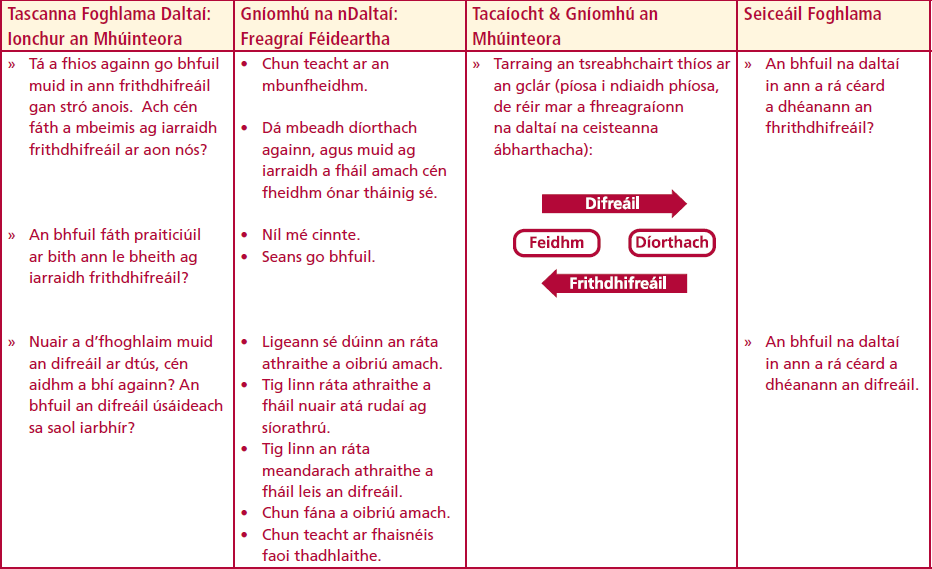 Tá a fhios againn go bhfuil muid in ann frithdhifreáil gan stró anois. Ach cén fáth a mbeimis ag iarraidh frithdhifreáil ar aon nós?

An bhfuil fáth praiticiúil ar bith ann le bheith ag iarraidh frithdhifreáil? 

Nuair a d’fhoghlaim muid an difreáil ar dtús, cén aidhm a bhí againn? An bhfuil an difreáil úsáideach sa saol íarbhir?
Gníomhaíocht Cheachta
Difreáil
Feidhm
Díorthach
Frithdhifreáil
Roinn A : Gníomhaíocht Daltaí 4
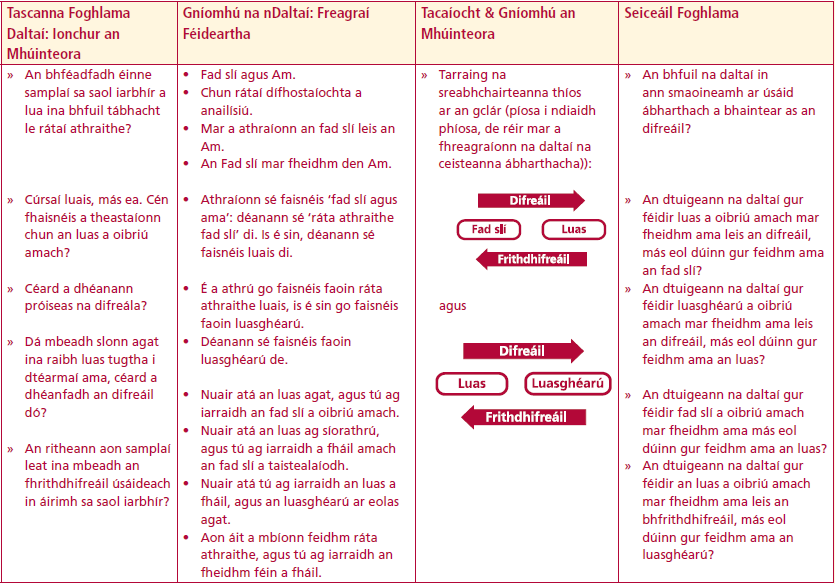 An bhféadfadh éinne samplaí sa saol íarbhir a lua ina bhfuil tábhacht le ráta athraithe?

Cúrsaí luais, más ea. Cén fhaisnéis
     a theastaíonn chun an luas a oibriú 	
     amach? 

Céard a dhéanann próiseas na 
    difreála?

Dá mbeadh sionn agat ina raibh luas tugtha i dtéarmaí ama, céard a dhéanfadh an difreáil dó?

An ritheann aon samplaí leat ina mbeadh an fhrithdhifreáil úsáideach in áirimh sa saol íarbhir?
Gníomhaíocht Cheachta
Difreáil
Fad Slí
Luas
Frithdhifreáil
Difreáil
Luas
Luasghéarú
Frithdhifreáil
Roinn A : Gníomhaíocht Daltaí 5
Téann balun aeir the in airde trid an atmaisfear.  Agus e 80m os cionn talun, scaoiltear liathroid  snucair amach as an gcisean. Treoluas 3.6 m/s atá ag an liathroid nuair a scaoiltear amach i. Baineann luach tairiseach -9.8 m/s2 leis an luasghearu de bharr domhantarraingthe i gcas  rud ata ag titim.
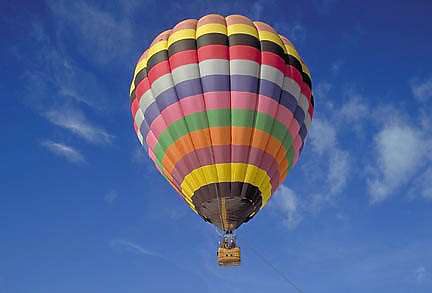 1. Scriobh slonn do luasghearu na liathroide snucair mar fheidhm ama.
2. An mbeidh treoluas seasta 3.6 m/s ag an liathroid an t-am ar fad agus i ag titim? Minigh.
3. Scriobh slonn ag cur sios ar threoluas na liathroide, mar fheidhm ama.
4. Scriobh slonn ag cur sios ar airde na liathroide mar fheidhm ama.
5. Cen airde ag a mbeidh an liathroid snucair nuair a bhuaileann si an talamh?
6. Cen fad ama ata imithe sula mbuaileann an liathroid an talamh?
Roinn A : Gníomhaíocht Daltaí 5
7. Mar seo a chuaigh duine airithe i mbun oibre feachaint cen fad ama a thog se sular bhuail an liathroid in aghaidh talun. Ca bhfuil an botun?
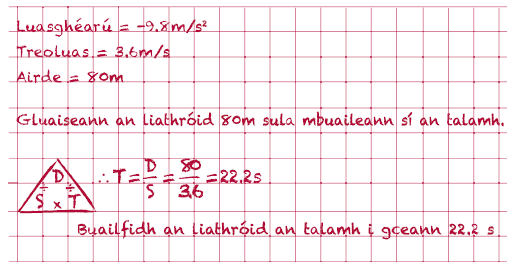 Smaointí Lárnacha
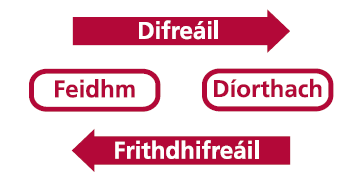 Roinn B
Díreoimid anois ar cheann de na croifhadhbanna sa chalcalas, is é sin, a bheith in ann an t-achar taobh thíos d’fheidhm neamhlíneach a fháil. Feicfimid an tábhacht atá leis níos faide anonn sa cheacht.
Chun go mbeidh sé níos fusa é seo ar fad a thuiscint, tógfaimid fadhb as an ngnáthshaol.
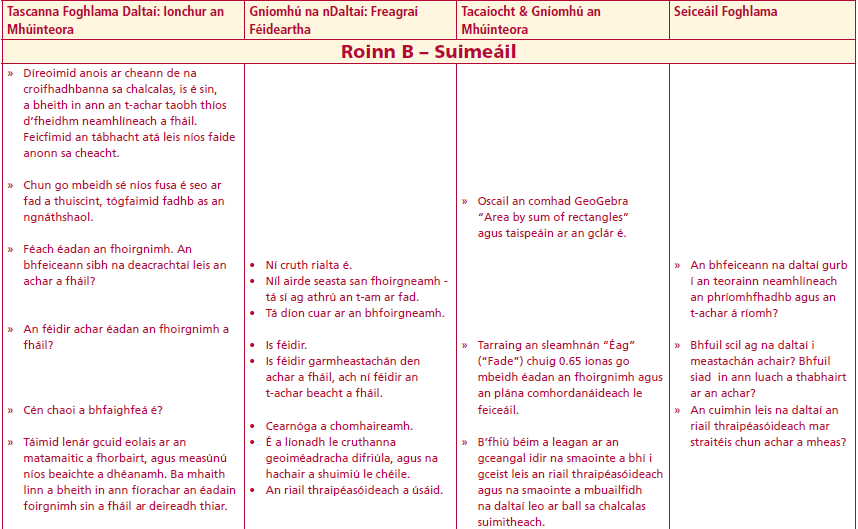 Gníomhaíocht Cheachta
Roinn B
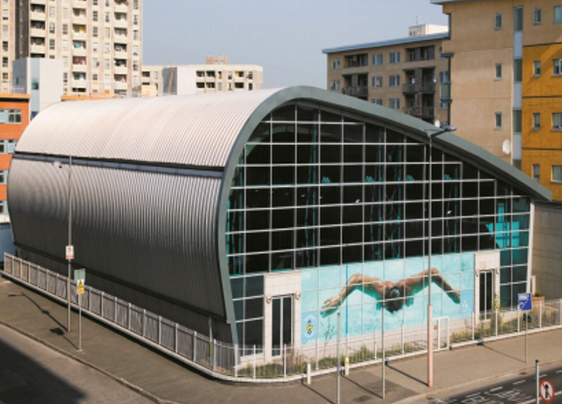 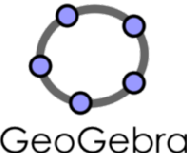 Roinn B
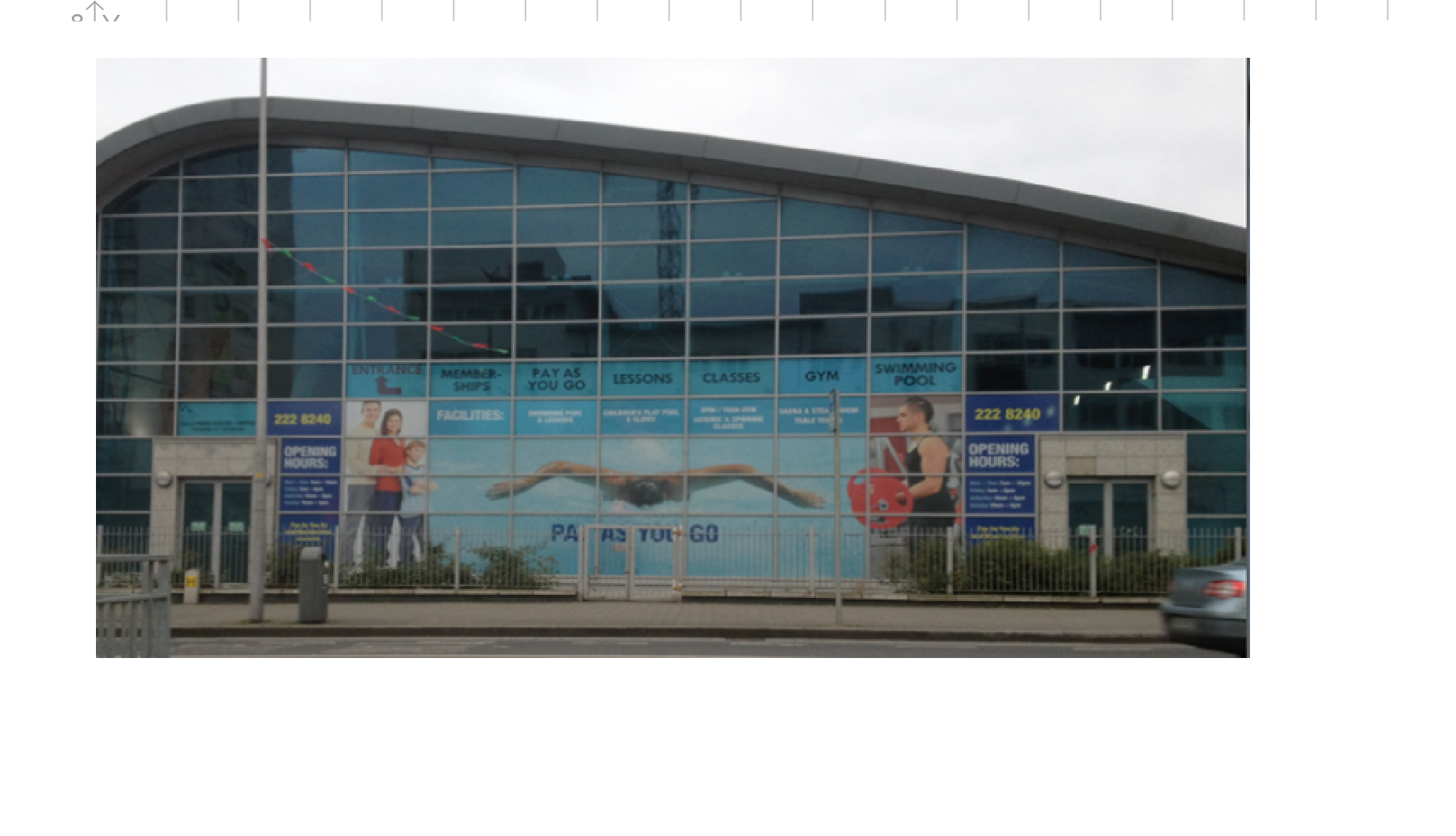 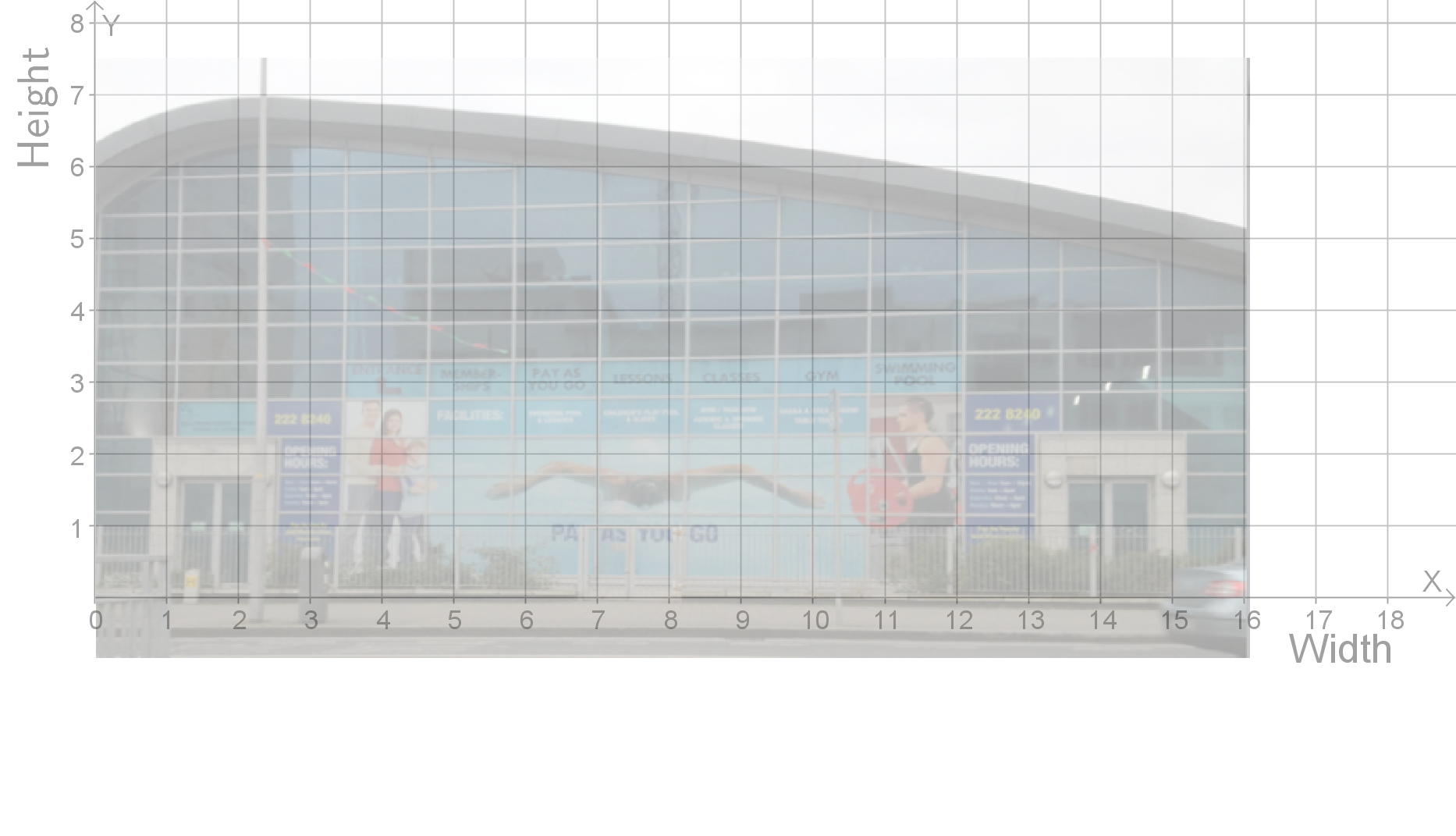 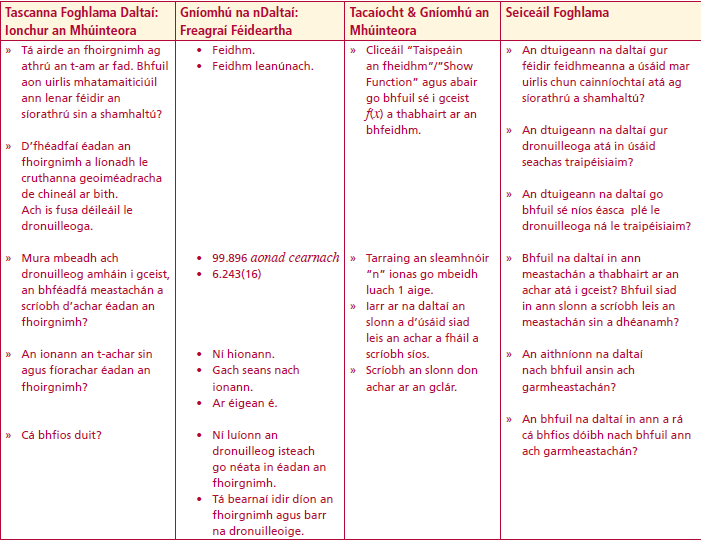 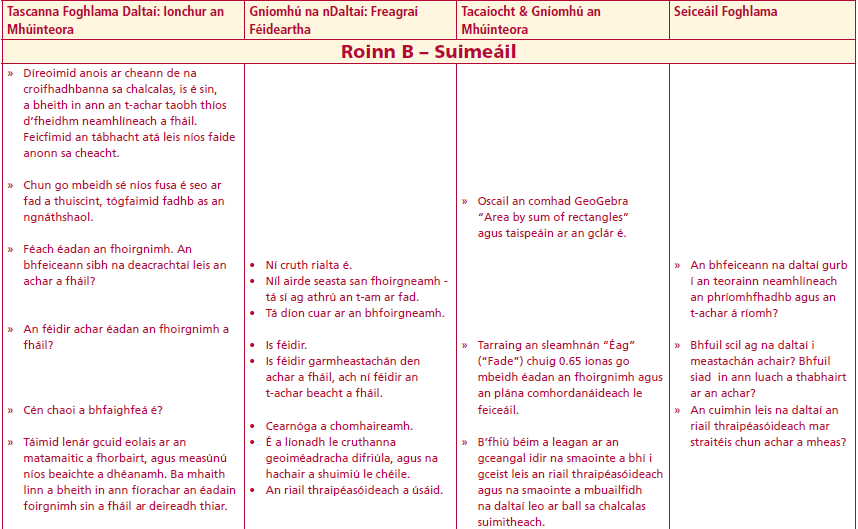 Gníomhaíocht Cheachta
Féach éadan an fhoirgnimh. An bhfeiceann sibh na deacrachtaí leis an achar a fháil?
An féidir achar éadan an fhoirgnimh a fháil?
Cén chaoi a bhfaighfeá é?
Táimid lenár gcuid eolais ar an matamaitic a fhorbairt, agus measúnú níos beaichte a dhéanamh. Ba mhaith linn a bheith in ann fíorachar an éadain foirgnimh sin a fháil ar deireadh thiar.
Gníomhaíocht Cheachta
Roinn B
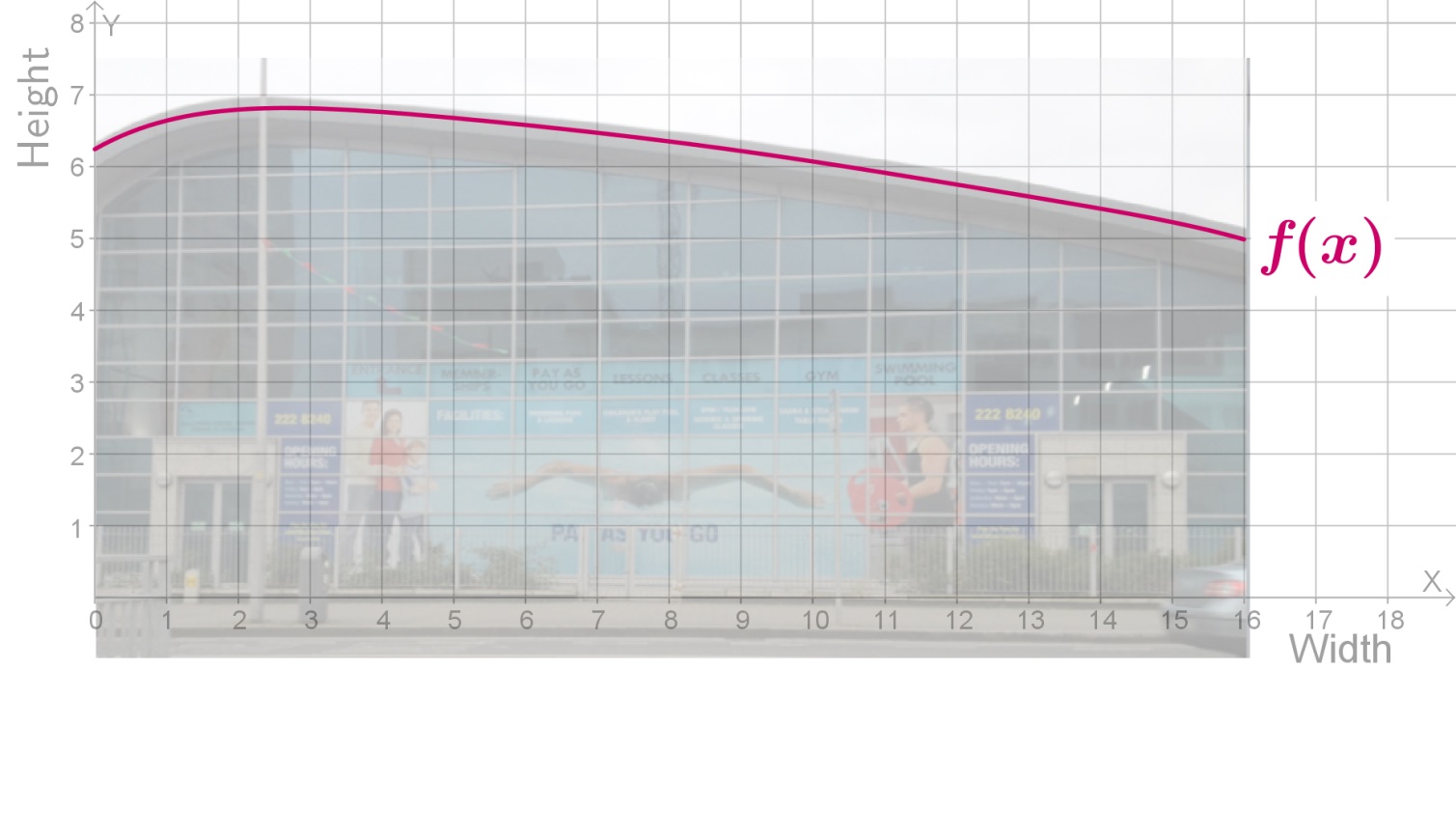 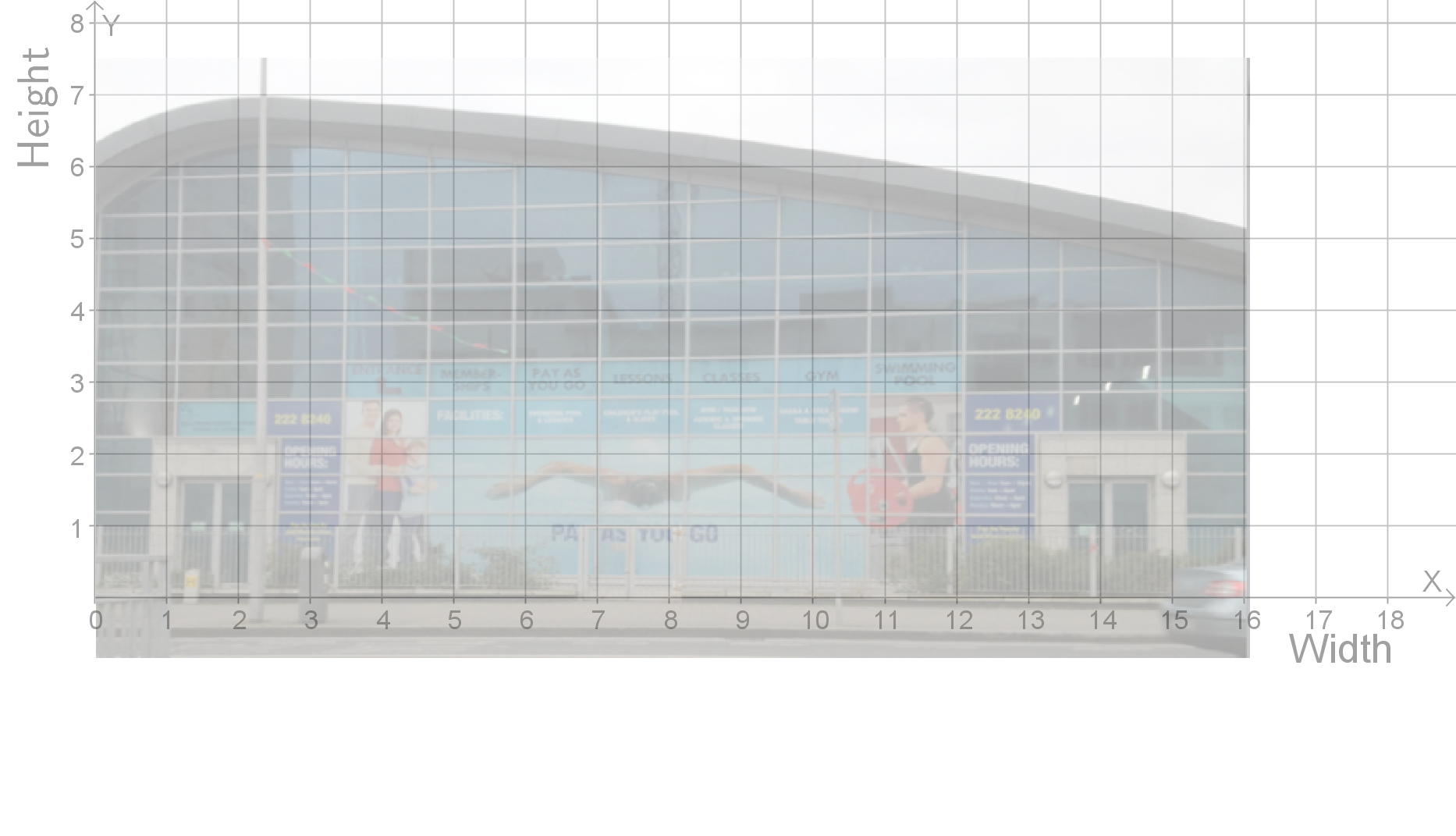 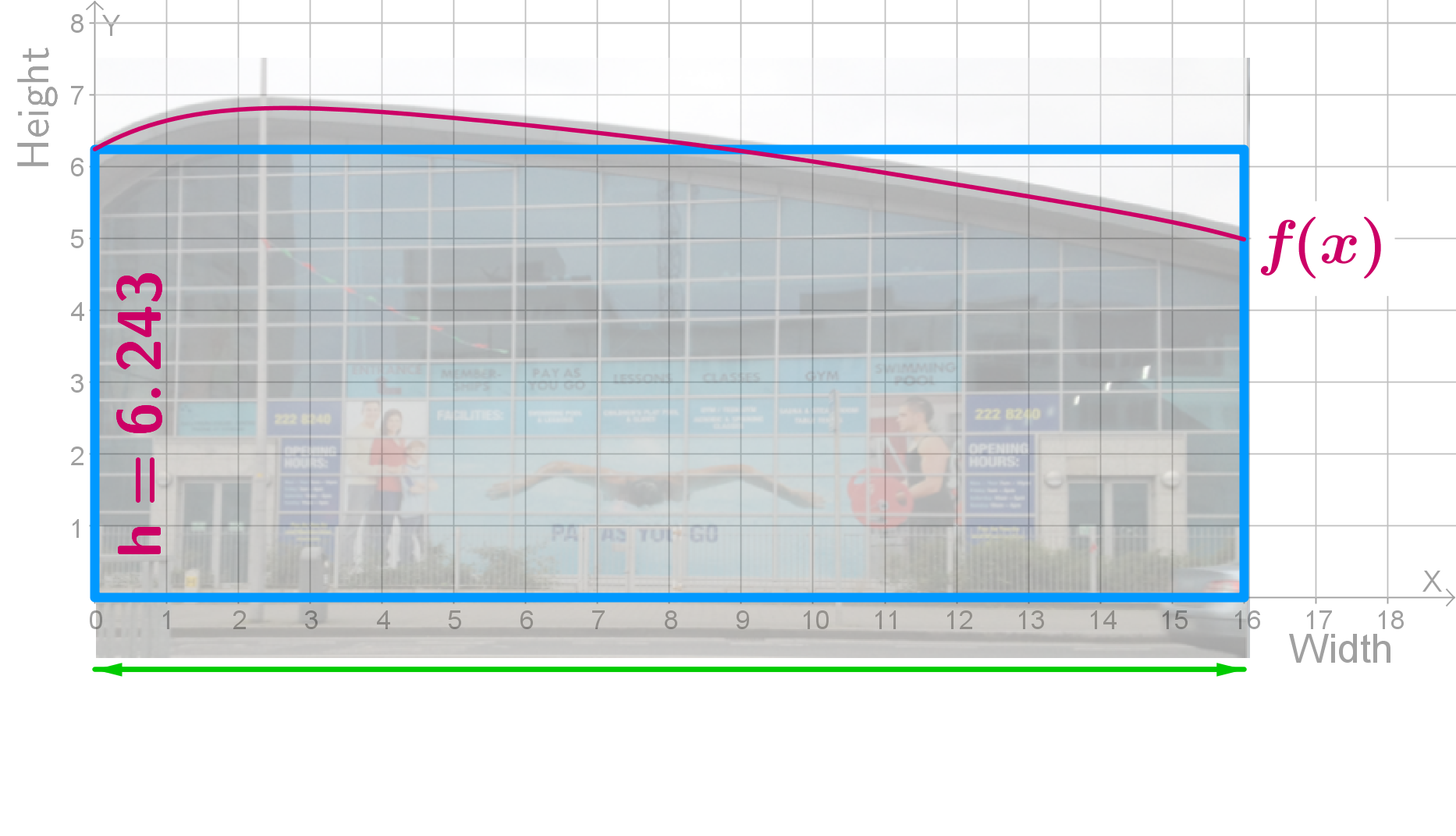 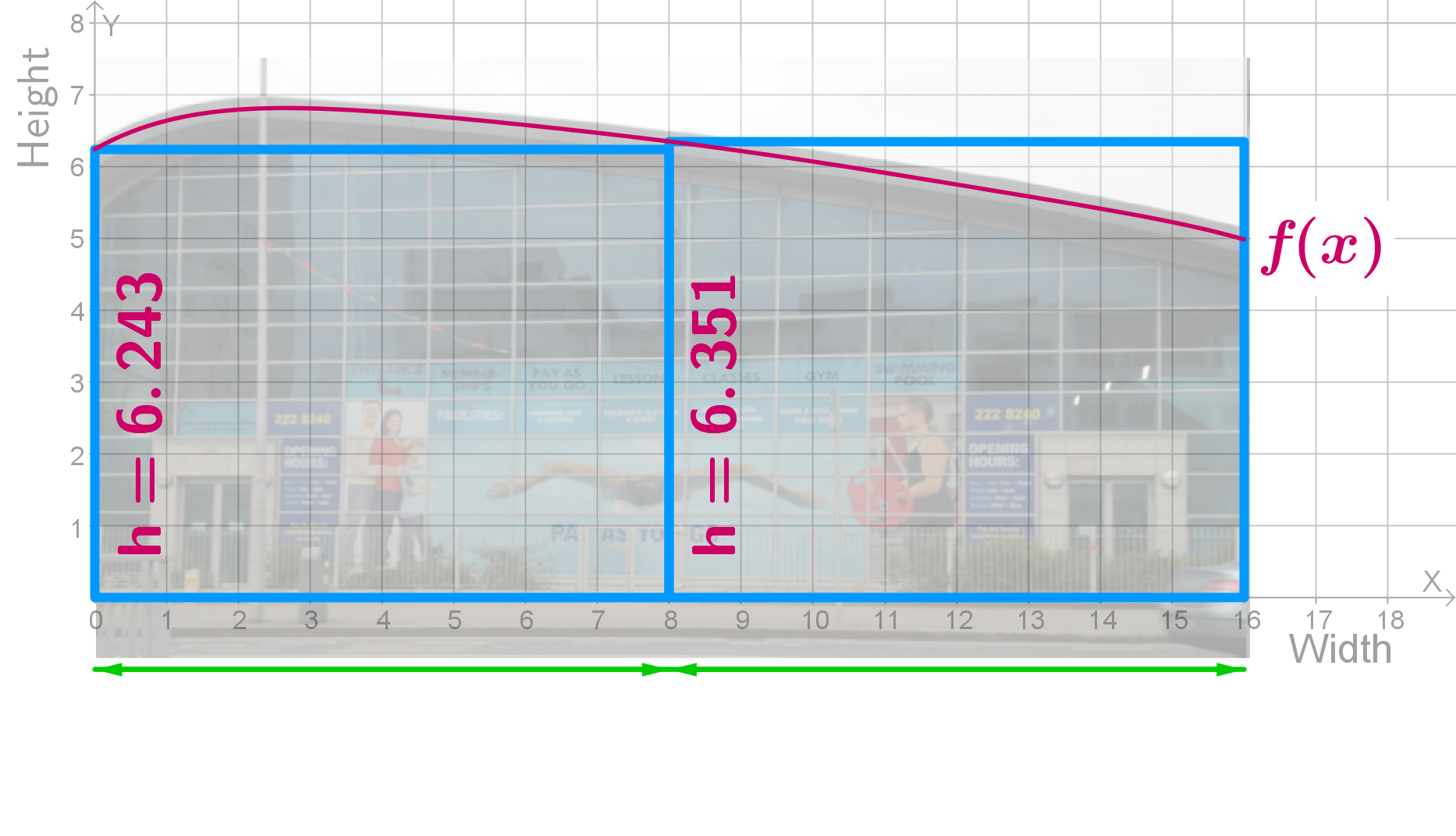 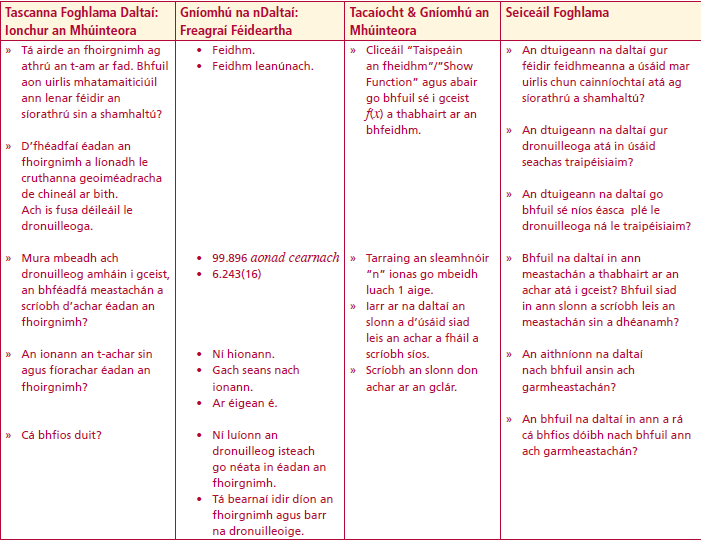 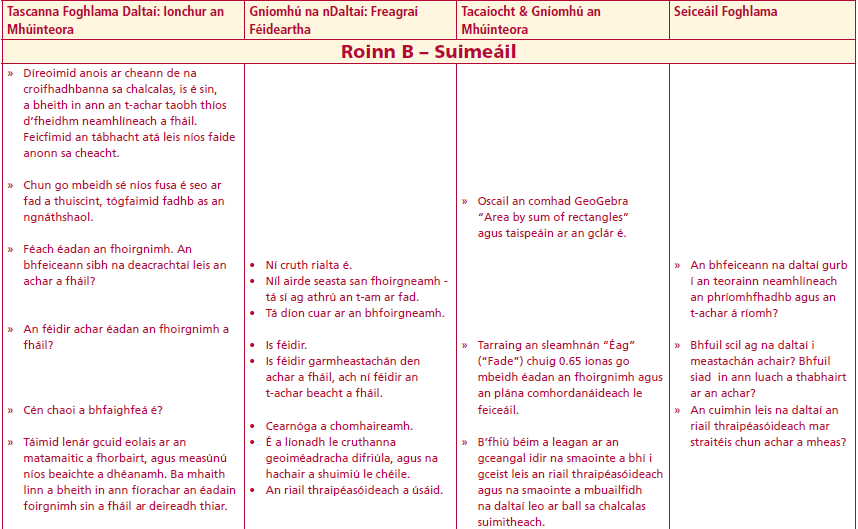 Gníomhaíocht Cheachta
D’fhéadfaí éadan an fhoirgnimh a líonadh le cruthanna geoiméadracha de chineál ar bith. Ach is fusa déileáil le dronuilleoga.
Mura mbeadh ach dronuilleog amháin i gceist, an bhféadfá meastachán a scríobh d’achar éadan an fhoirgnimh?
An ionann an t-achar sin agus fíorachar éadan an fhoirgnimh?
Cá bhfios duit?
Gníomhaíocht Cheachta
Roinn B
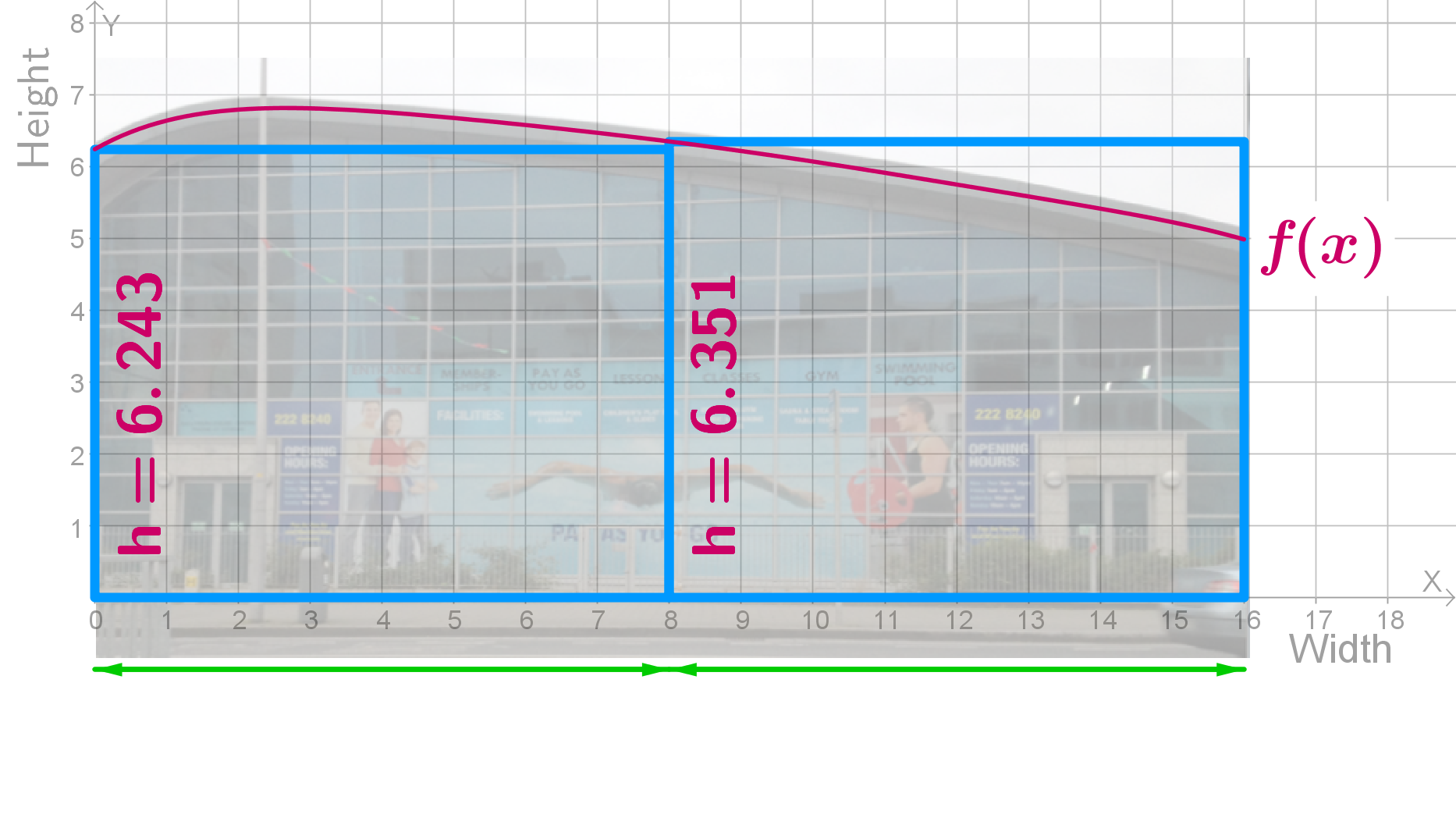 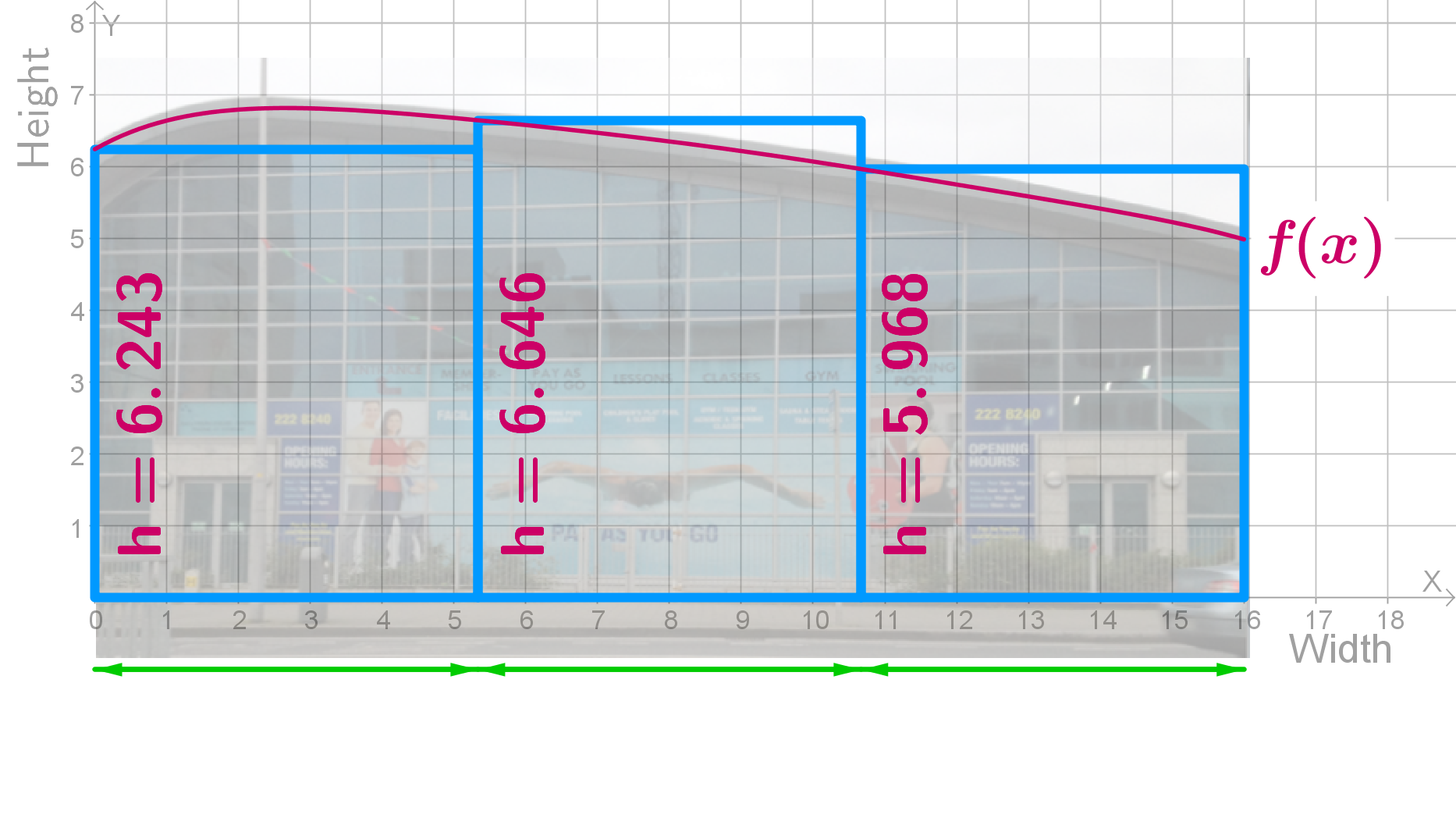 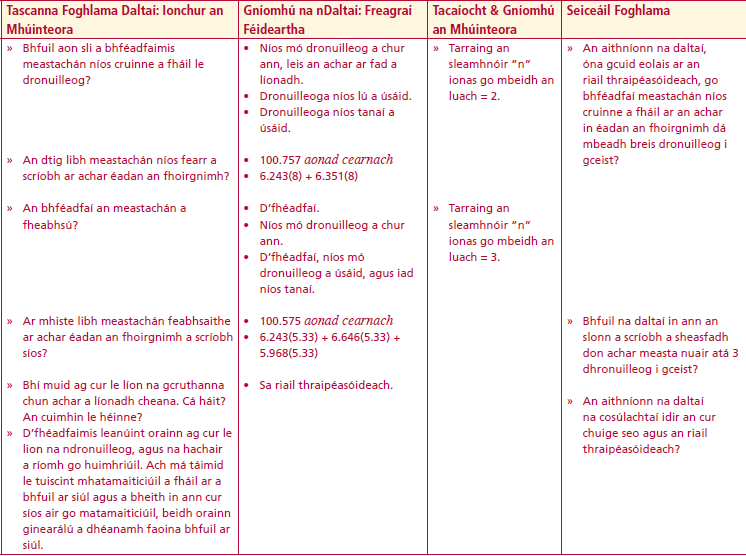 Gníomhaíocht Cheachta
An bhféadfaí an meastachán a fheabhsú?
Ar mhiste libh meastachán feabhsaithe ar achar éadan an fhoirgnimh a scríobh síos?
Bhí muid ag cur le líon na gcruthanna chun achar a líonadh cheana. Cá háit? An cuimhin le héinne?
D’fhéadfaimis leanúint orainn ag cur le lion na ndronuilleog, agus na hachair a ríomh go huimhriúil. Ach má táimid le tuiscint mhatamaiticiúil a fháil ar a bhfuil ar siúl agus a bheith in ann cur síos air go matamaiticiúil, beidh orainn ginearálú a dhéanamh  faoina bhfuil ar siúl.
Roinn B
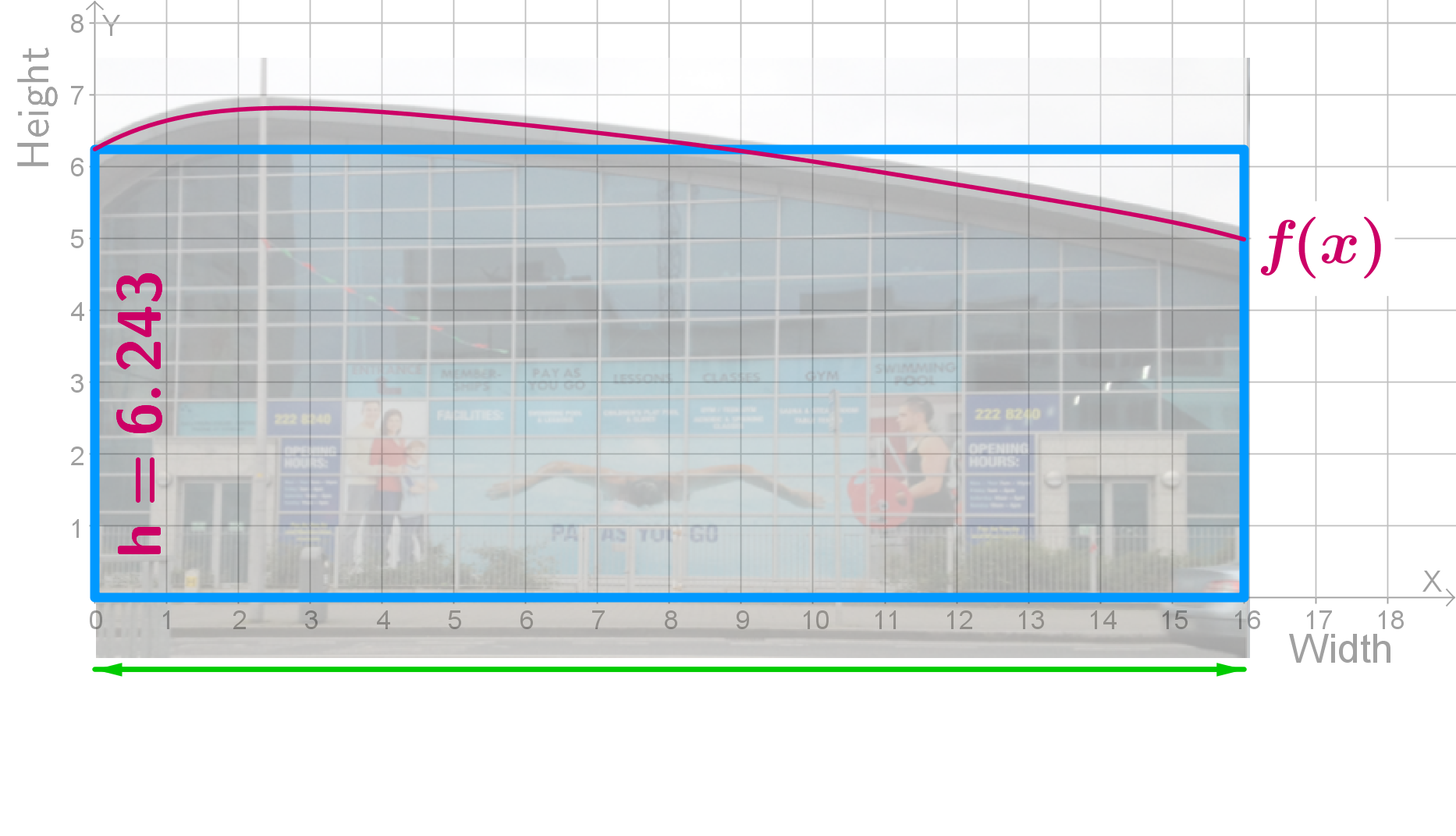 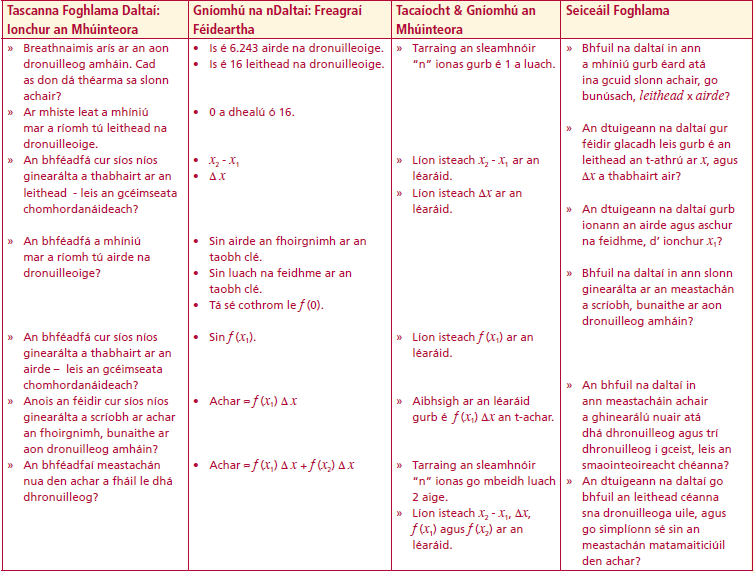 Gníomhaíocht Cheachta
Breathnaimis arís ar an aon dronuilleog amháin. Cad as don dá théarma sa slonn achair?
Ar mhiste leat a mhíniú mar a ríomh tú leithead na dronuilleoige.
An bhféadfá cur síos níos ginearálta a thabhairt ar an leithead - leis an gcéimseata chomhordanáideach?
An bhféadfá a mhíniú mar a ríomh tú airde na dronuilleoige?
Roinn B
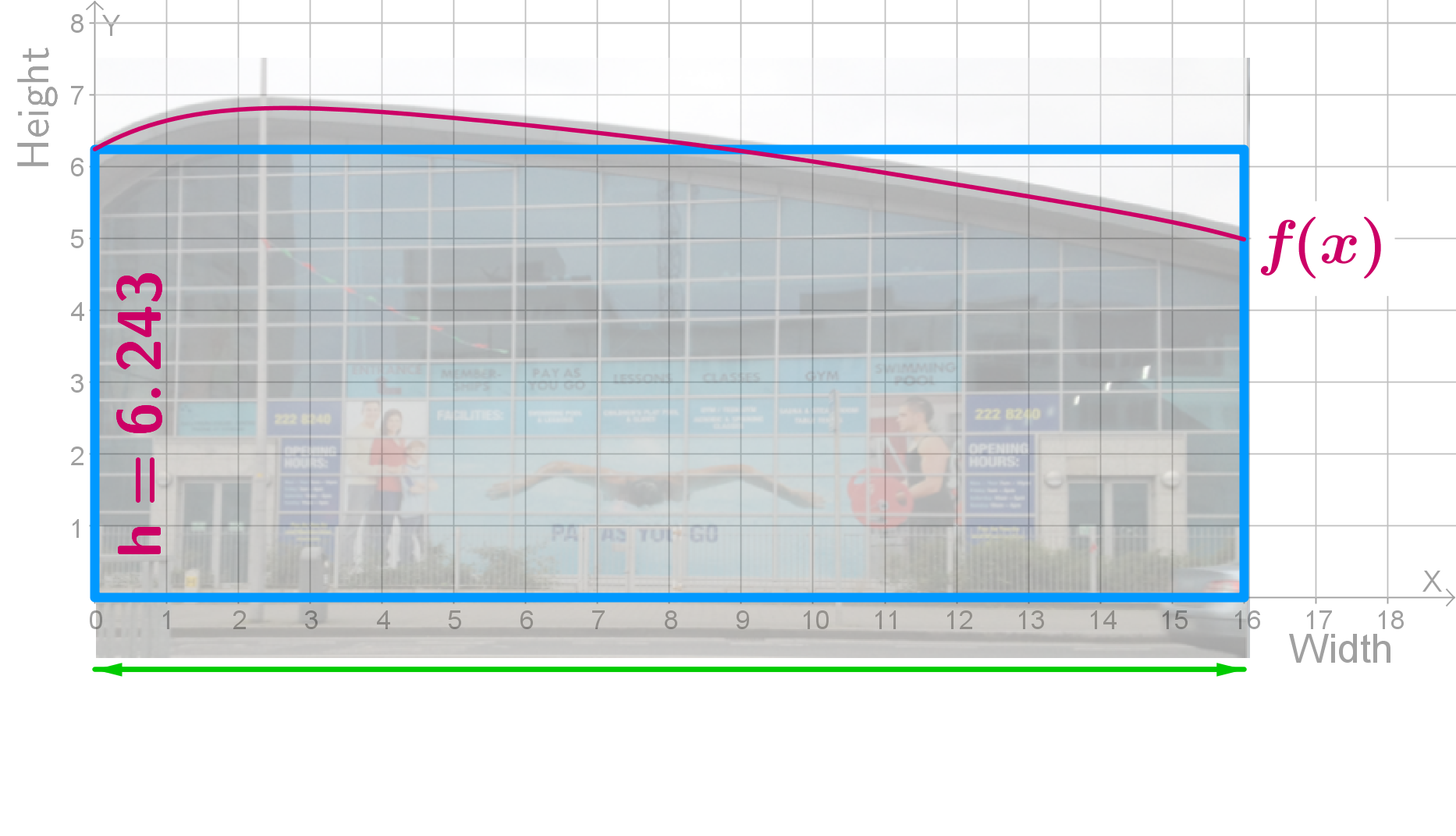 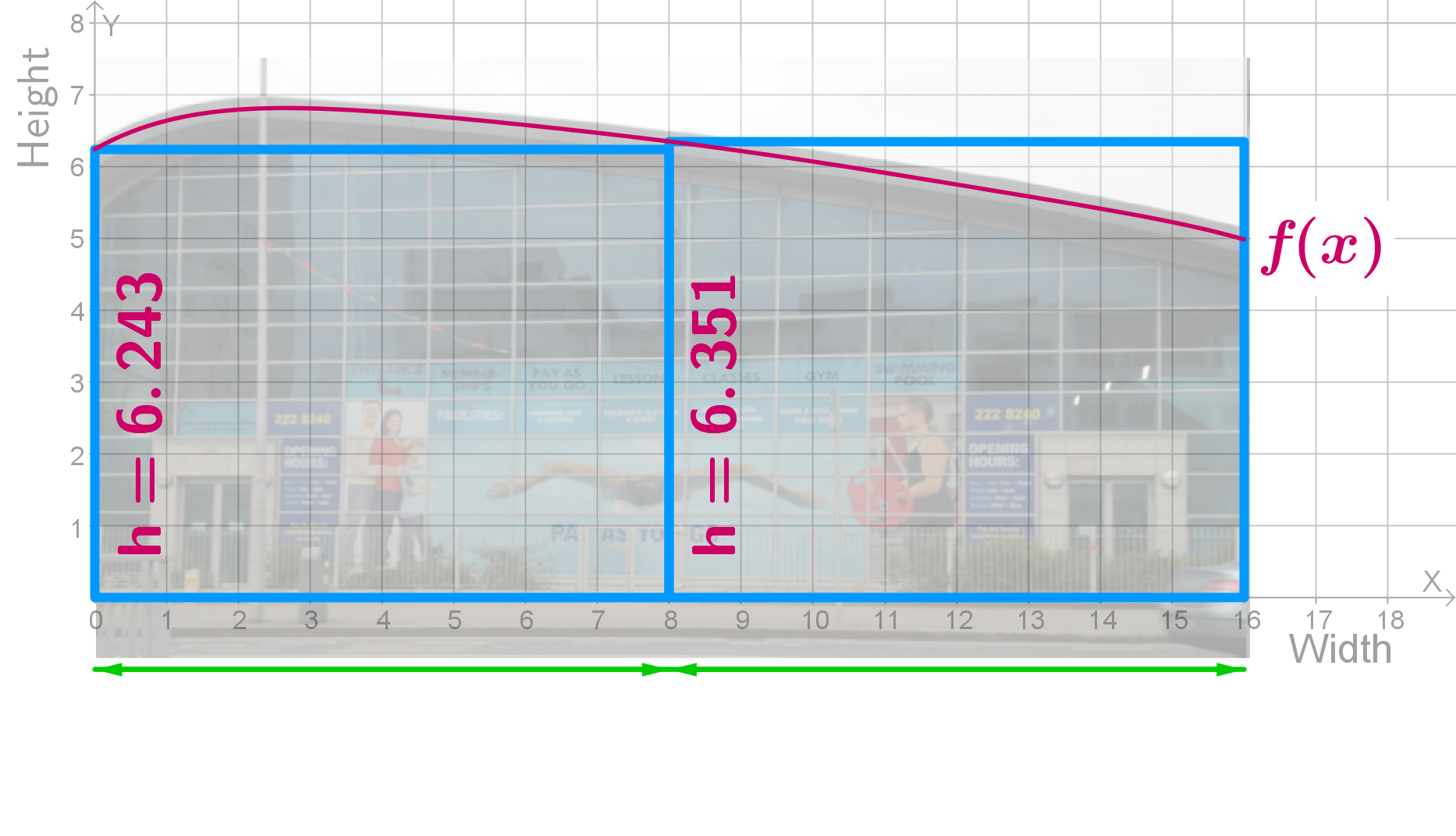 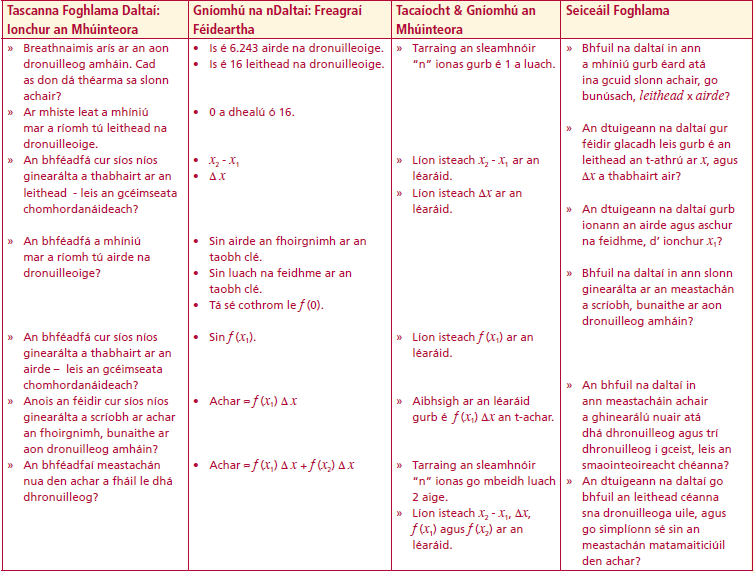 Gníomhaíocht Cheachta
An bhféadfá cur síos níos ginealálta a thabhairt ar an airde – leis an gcéimseata chomhordanáideach?

Anois an féidir cur síos ar achar an fhoirgnimh, bunaithe ar aon dronuilleog amháin?

An bhféadfaí meastachán nua den achar a fháil le dhá dhronuilleog?
Roinn B
Anois, in bhur mbeirteanna, ar mhiste libh Roinn B: Gníomhaíocht Daltaí 1 a dhéanamh? Scríobhaigí slonn uimhriúil ar gach meastachán, agus slonn ginearálta ansin. Tá an chéad dá mheastachán achair déanta cheana féin.
Roinn B
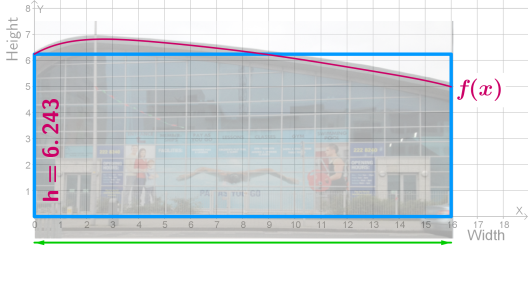 Roinn B
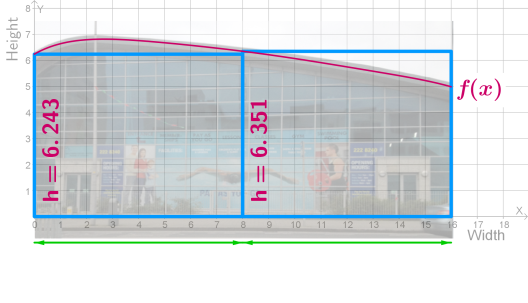 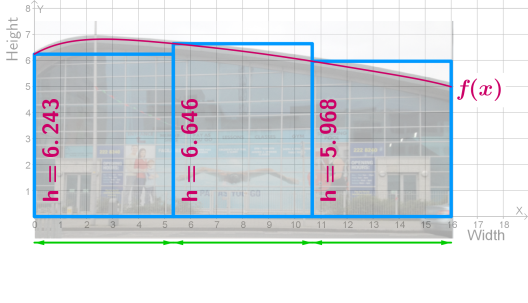 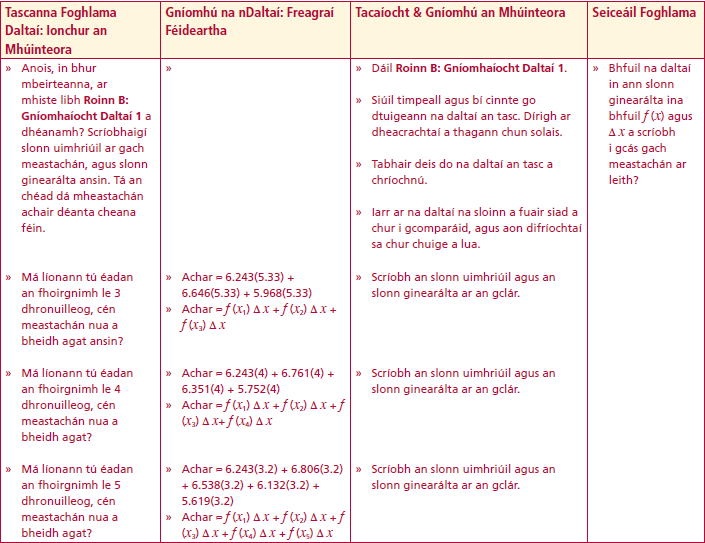 Gníomhaíocht Cheachta
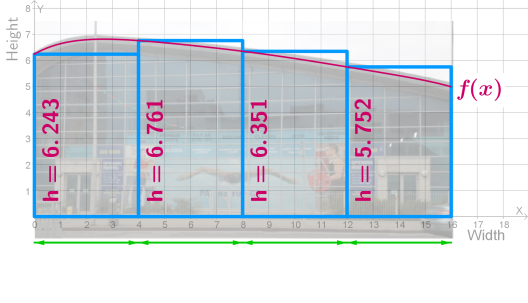 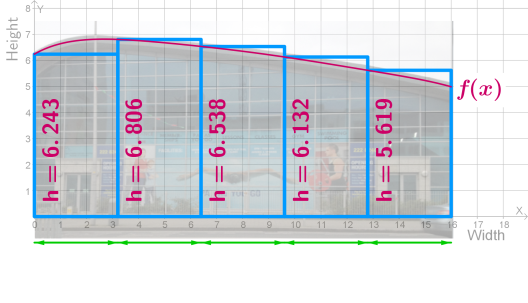 Roinn B
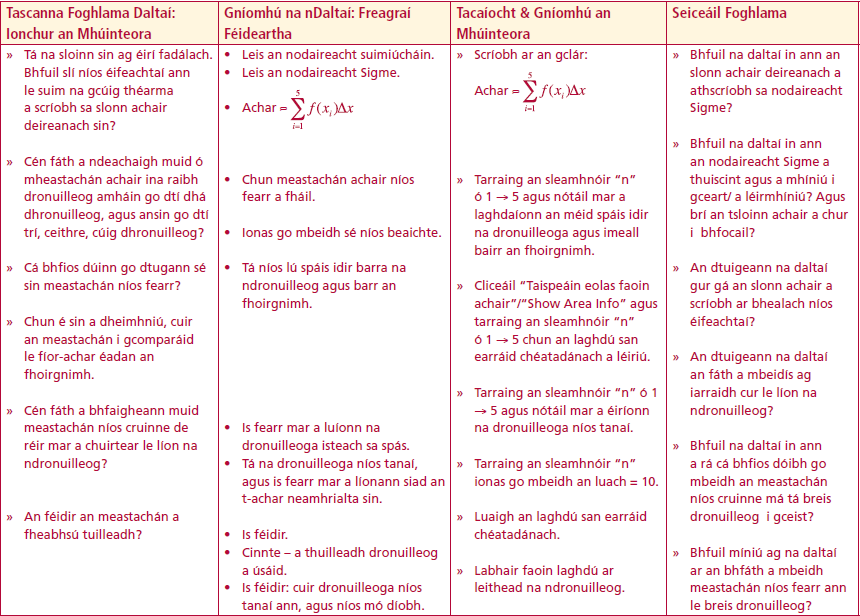 Tá na sloinn ag éirí fadálach. An bhfuil slí níos éifeachtaí ann le suim na gcúig théarma a scríobh sa slonn achair deireanach sin? 
   






Cén fáth a ndeachaigh muid ó 
mheastachán achair ina raibh
dronuilleog amháin go dtí dhá
dhronuilleog, agus ansin go dtí trí, ceithre, cúig dhronuilleog?

Cá bhfios dúinn go dtugann sé sin meastachán níos fearr? Chun é sin a dheimhniú, cuir an meastachán i gcomparáid le fíor-achar éadan an fhoirgnimh.

Cén fáth a bhfaigheann muid meastachán níos cruinne de réir mar a chuirtear  le líon na ndronuilleog? An féidir an meastachán a fheabhsú tuilleadh?
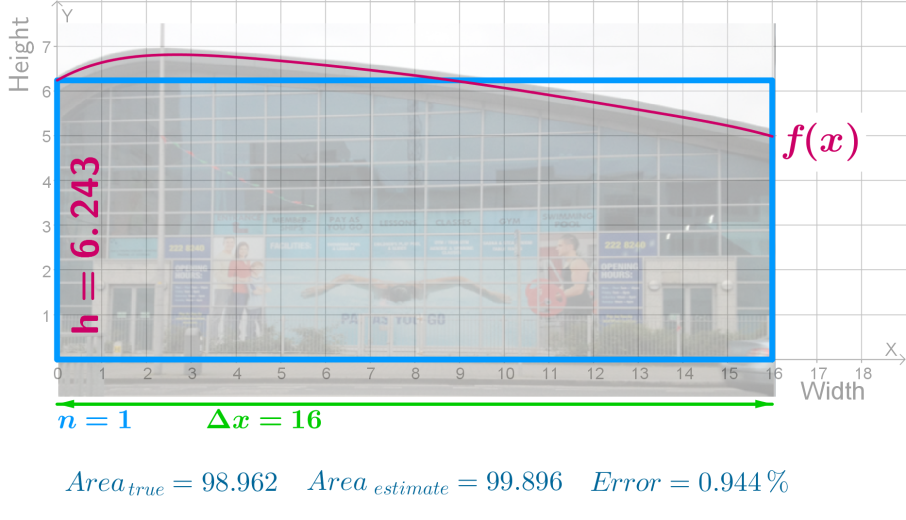 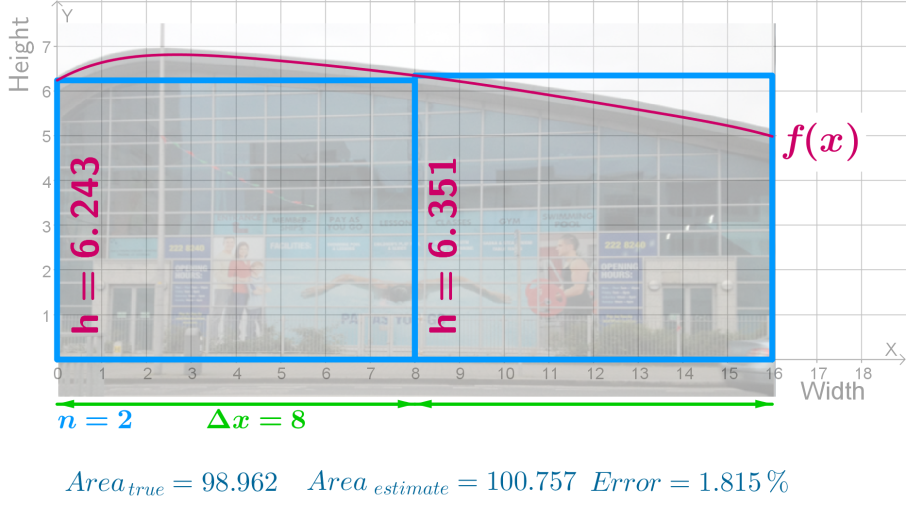 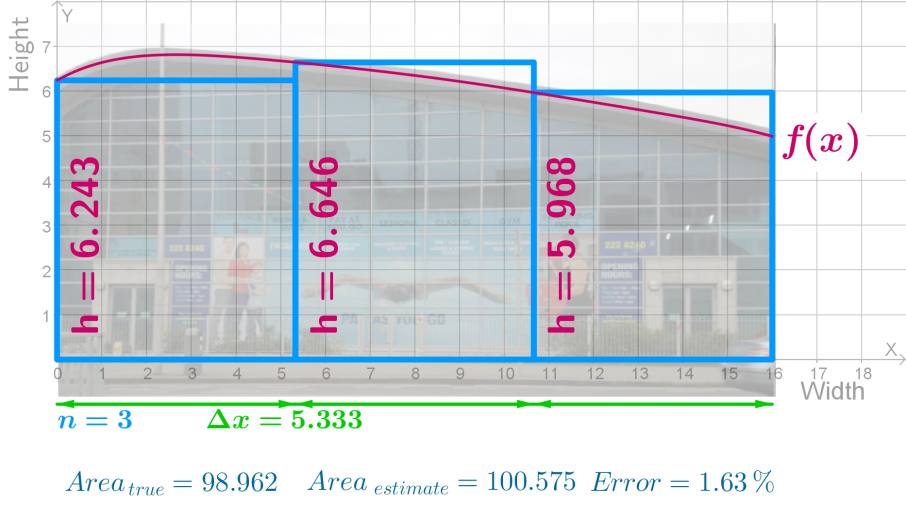 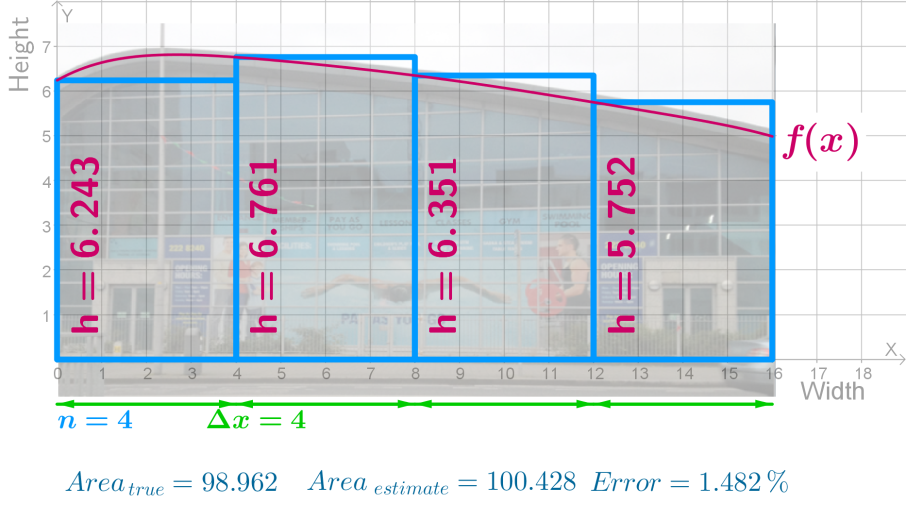 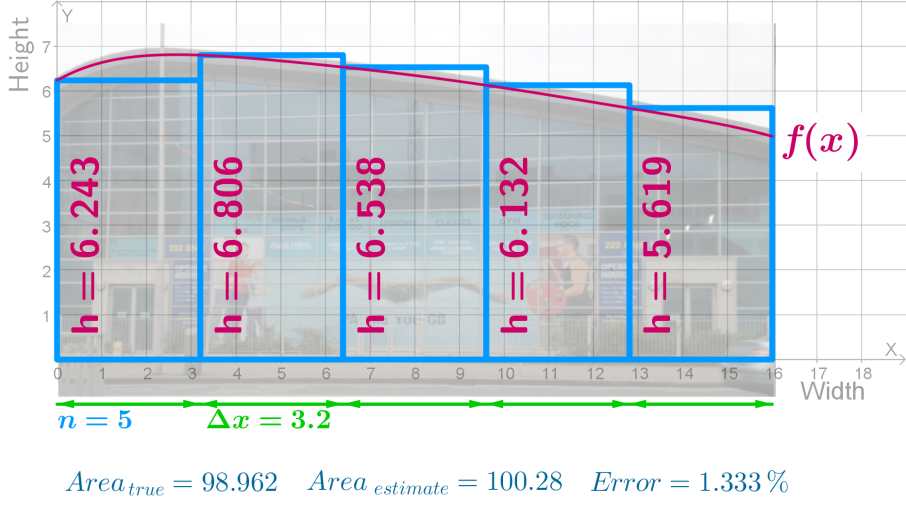 Gníomhaíocht Cheachta
Roinn B
An bhféadfadh sibh slonn ginearálta a scríobh ag cur síos ar an meastachán is déanaí?
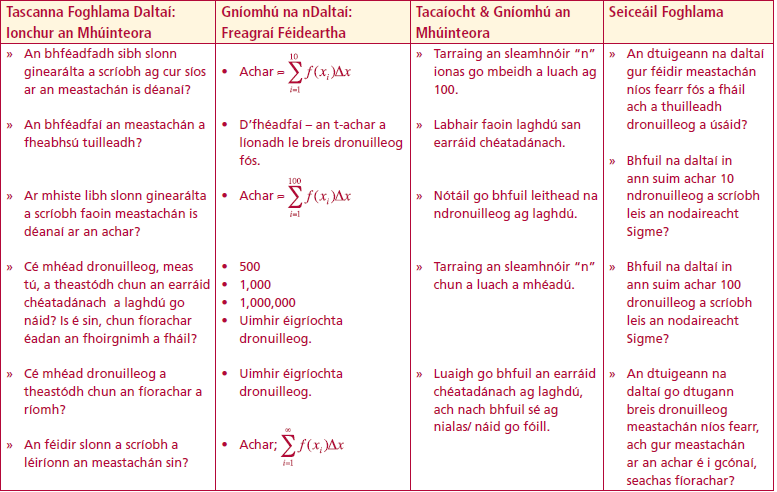 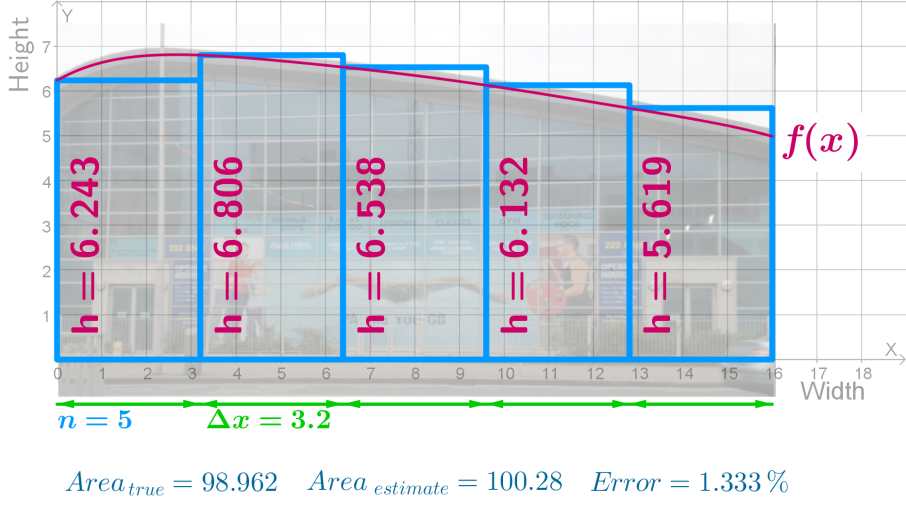 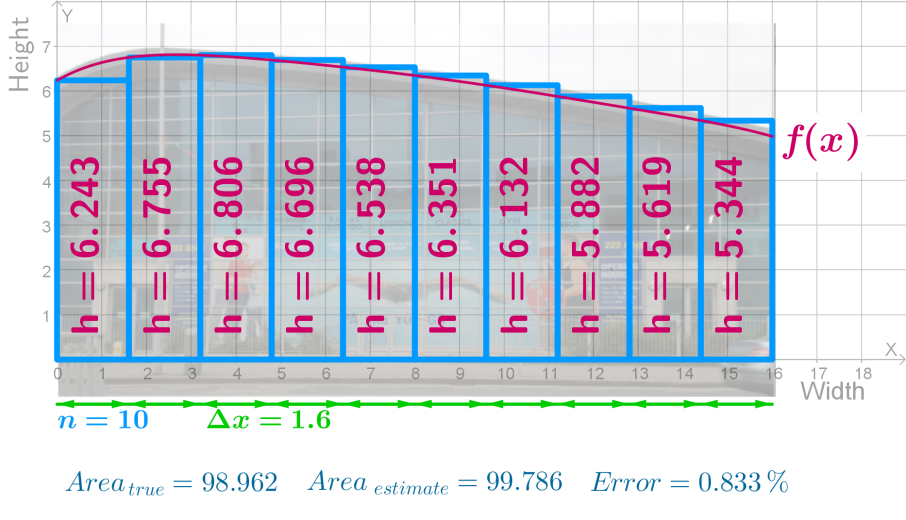 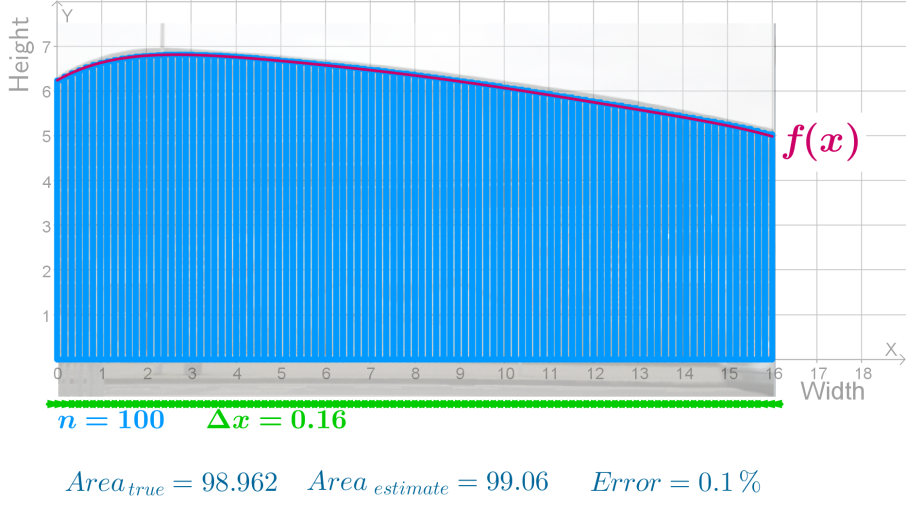 Gníomhaíocht Cheachta
An bhféadfaí an meastachán a fheabhsú a thuilleadh?
An bhféadfadh sibh slonn ginearálta a scríobh ag cur síos ar an meastachán is déanaí ar an achar? 





Cé mhéad dronuilleog, meas tú, a theastódh chun an earráid chéatadánach a laghdú go náid? Is é sin, chun fíorchar éadan an fhoirgnimh a fháil?
Roinn B
Cé mhéad dronuilleog a theastódh chun an fíorachar a ríomh?
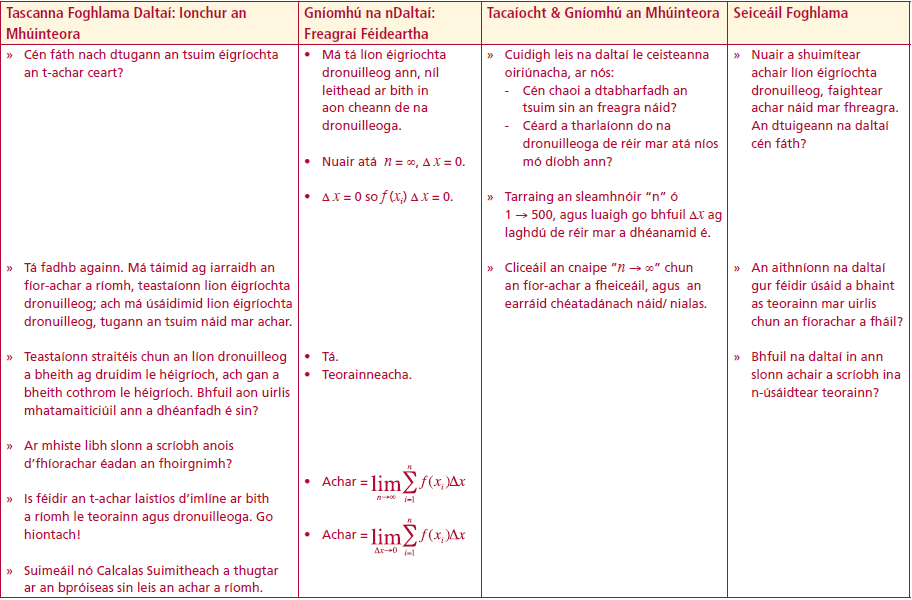 An féidir slonn a scríobh a léiríonn an meastachán sin?



Céard a tharlaíonn nuair a úsáideann tú lion éigríochta dronuilleog leis an achar a mheas?
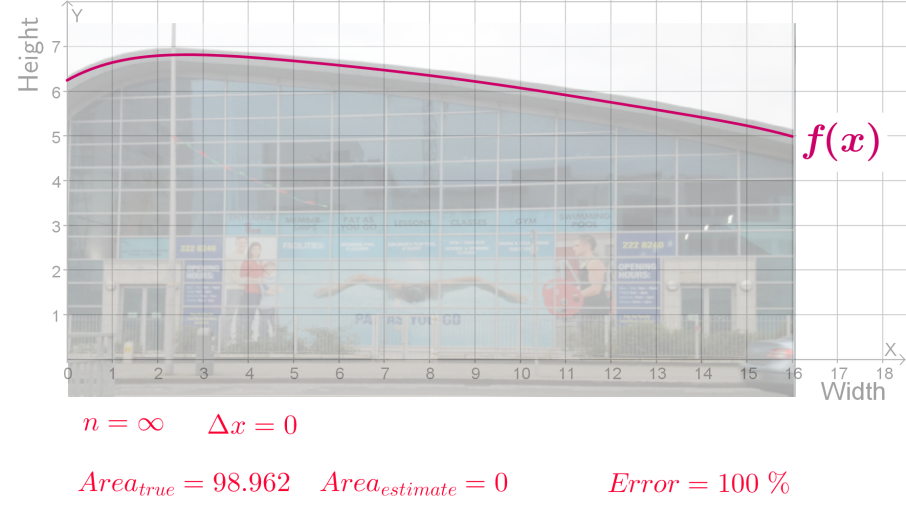 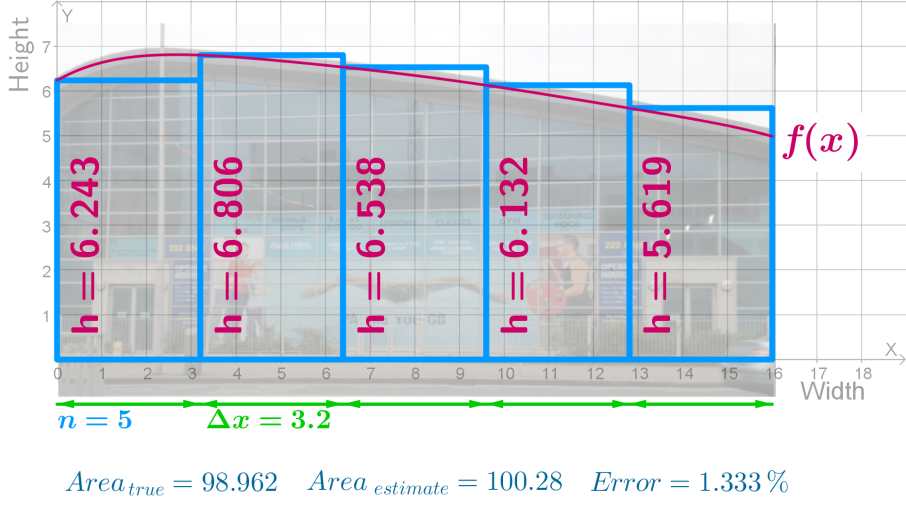 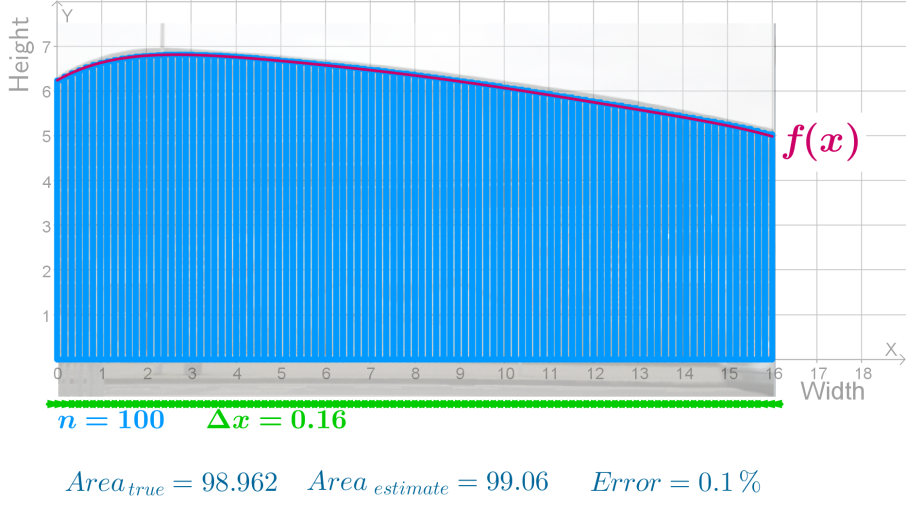 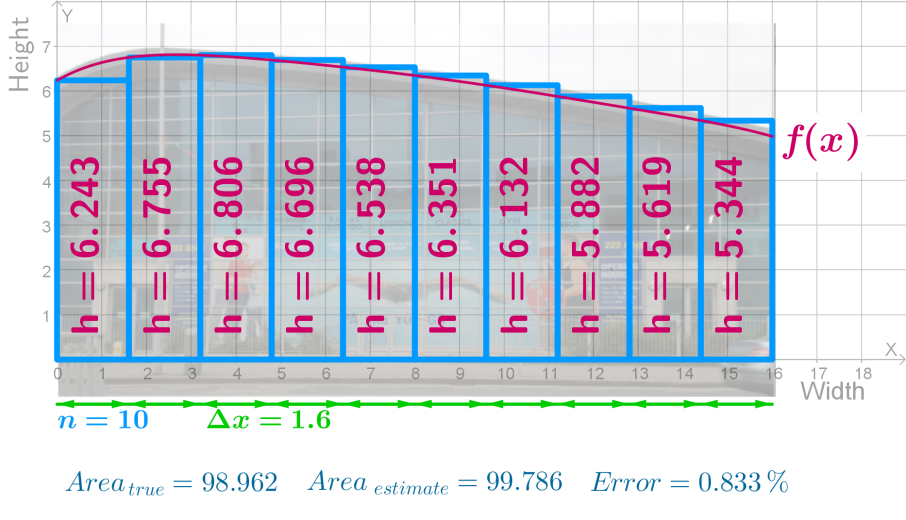 Gníomhaíocht Cheachta
I mbeirteanna anois, ar mhiste le gach beirt é sin a phlé, agus a mhíniú cén fáth a dtarlaíonn sé?
Cén fáth nach dtugann an tsuim éigríochta an t-achar ceart?
Tá fadhb againn. Má táimid ag iarraidh an fíor-achar a ríomh, teastaíonn lion  éigríochta dronuilleog; ach má úsáidimid lion éigríochta dronuilleog, tugann an tsuim náid mar achar. 
Teastaíonn straitéis chun an líon dronuilleog a bheith ag druidim le héigríoch, ach  gan a bheith cothrom le héigríoch. An bhfuil aon uirlis mhatamaiticiúil ann a dhéanfadh é sin?
Roinn B
An bhféadfadh sibh slonn ginearálta a scríobh ag cur síos ar an meastachán is déanaí? 



Is féidir an t-achar laistíos d’imlíne ar bith a ríomh le teorainn agus  dronuilleoga. Go hiontach!
Suimeáil nó Calcalas Suimitheach a thugtar ar an bpróiseas sin leis an achar a ríomh.
Tá an nodaireacht a chuireann síos ar an bpróiseas sórt amscaí. Ach d’fhorbair Gottfried Wilhelm Leibniz leagan gonta den nodaireacht. Seo nodaireacht Leibniz.





Ba mhaith liom go bpléifeadh sibh an chiall atá le gach cuid den nodaireacht. Agus chun cuidiú libh, scríobhfaidh mé nodaireacht don éadan foirgnimh a bhí againn sa sampla.
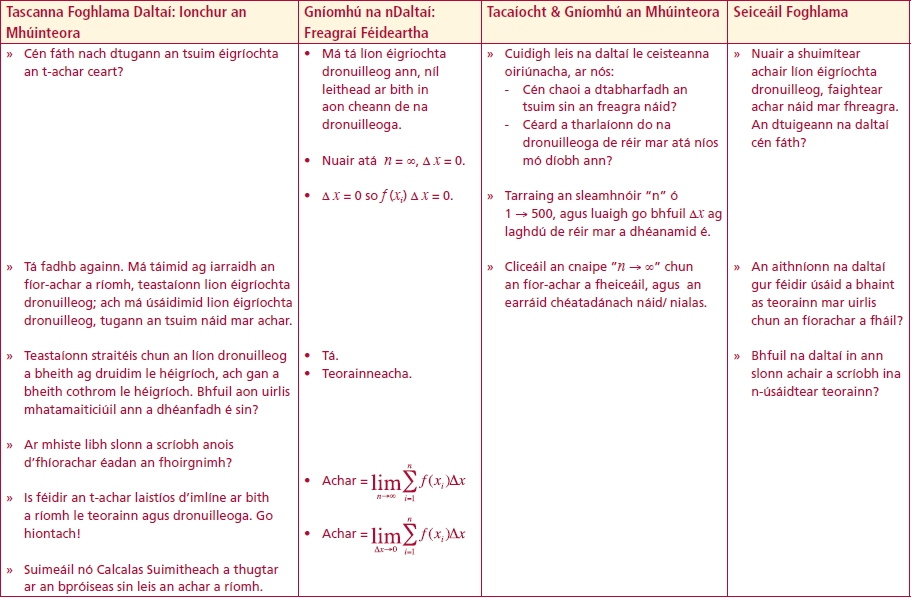 Gníomhaíocht Cheachta
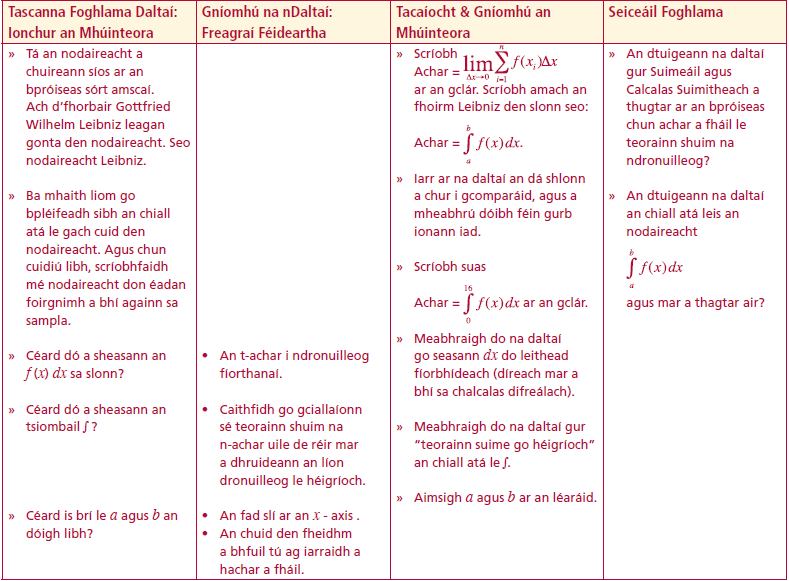 Gníomhaíocht Cheachta
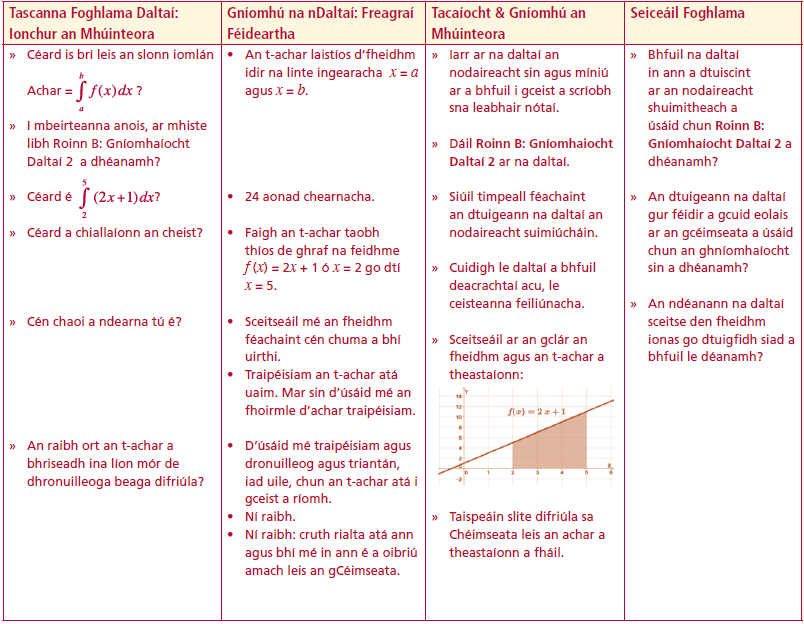 Roinn B Gníomhaíocht Daltaí  2
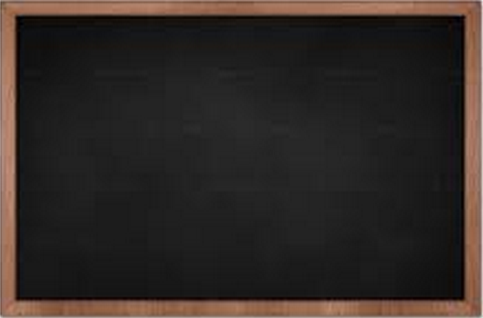 Gníomhaíocht
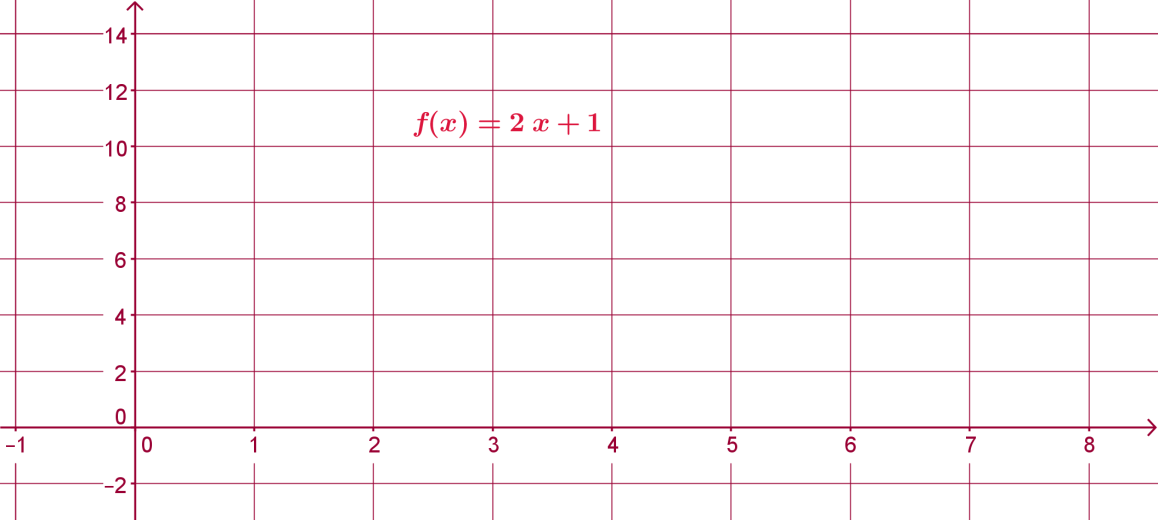 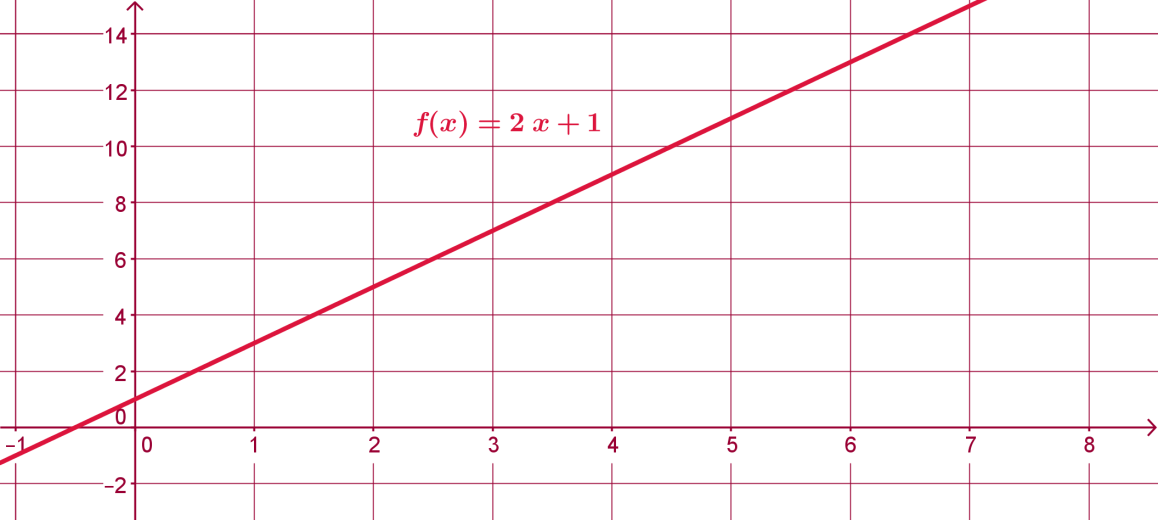 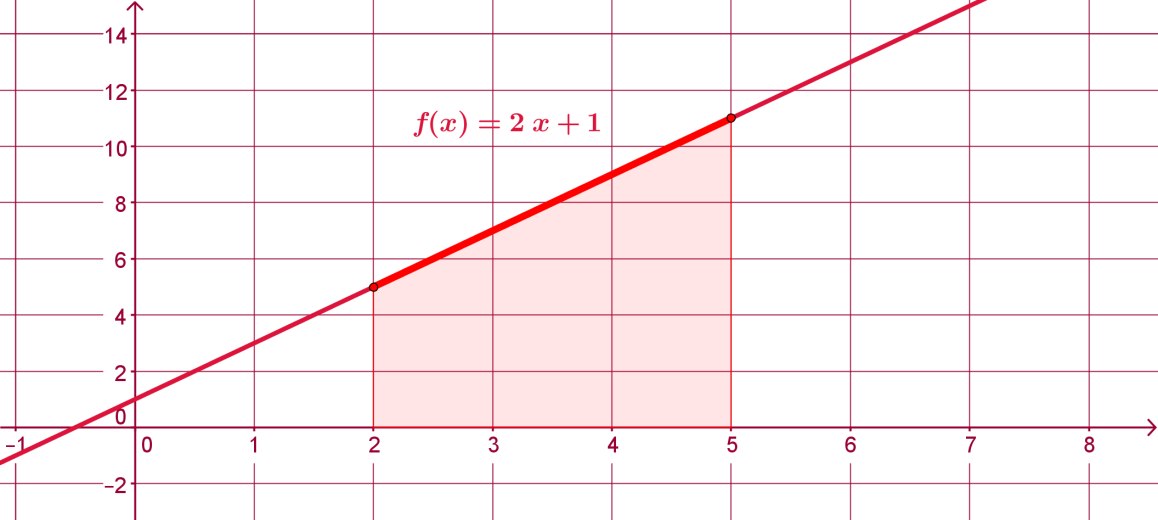 Q1      Cad é                               ?
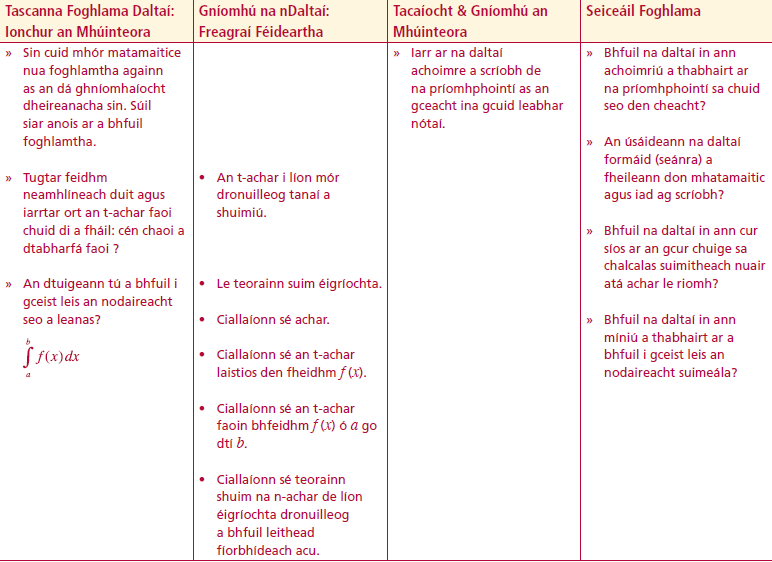 Gníomhaíocht
Cad is brí leis an gceist?

Conas a rinne tú é?

An raibh ort an t-achar a bhriseadh ina líon mór de dhronuilleoga beaga  difriúla?
Sin cuid mhór matamaitice nua foghlamtha againn as an dá ghníomhaíocht dheireanacha sin. Súil  siar anois ar a bhfuil foghlamtha.
Tugtar feidhm neamhlíneach duit agus iarrtar ort an t-achar faoi chuid di a fháil: cén chaoi a dtabharfá faoi ?
An dtuigeann tú a bhfuil  gceist leis an nodaireacht seo a leanas?
Roinn B: Gníomhaíocht Daltaí 2
Tugtar feidhm neamhlíneach duit agus iarrtar ort an t-achar faoi chuid di a fháil: cén chaoi a dtabharfá faoi ?
An dtuigeann tú a bhfuil i gceist leis an nodaireacht seo a leanas?
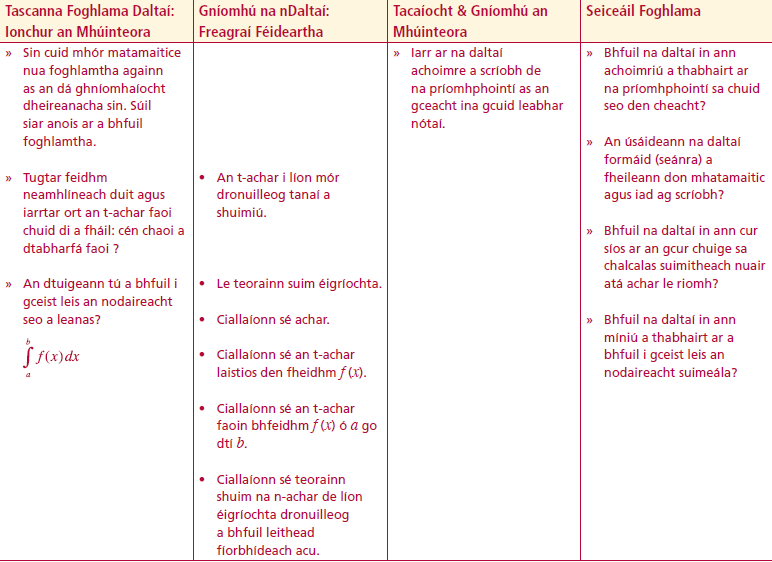 Gníomhaíocht
Roinn C Innéacs
Section C
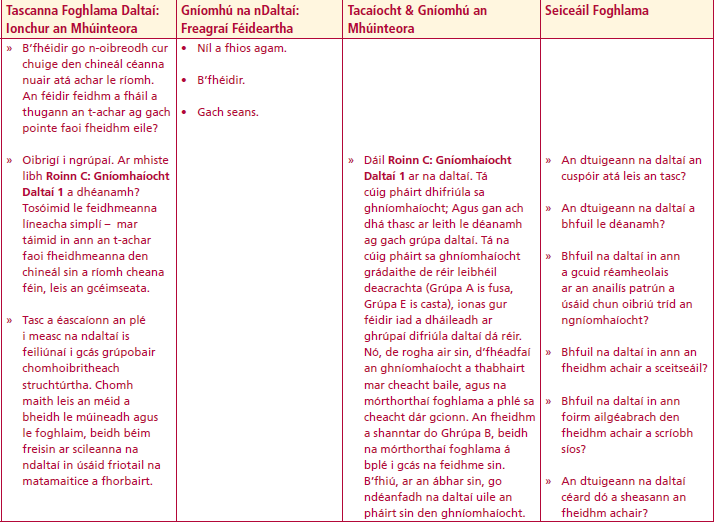 Oibrigí i ngrúpaí. Ar mhiste libh Roinn C: Gníomhaíocht Daltaí 1 a  dhéanamh? Tosóimid le feidhmeanna líneacha simplí – mar táimid in ann an t-achar faoi fheidhmeanna den chineál sin a ríomh cheana féin, leis an gcéimseata.

Maidir leis an achar faoi d'fheidhm, an leanann sé patrúin intuartha?

An mbeadh sibh in ann cur síos ar an bpatrún sin leis an ailgéabar?
Gníomhaíocht
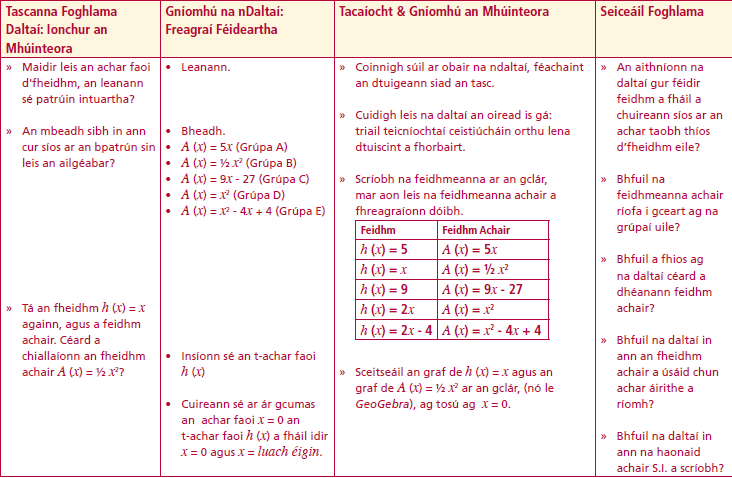 Gníomhaíocht
Section C
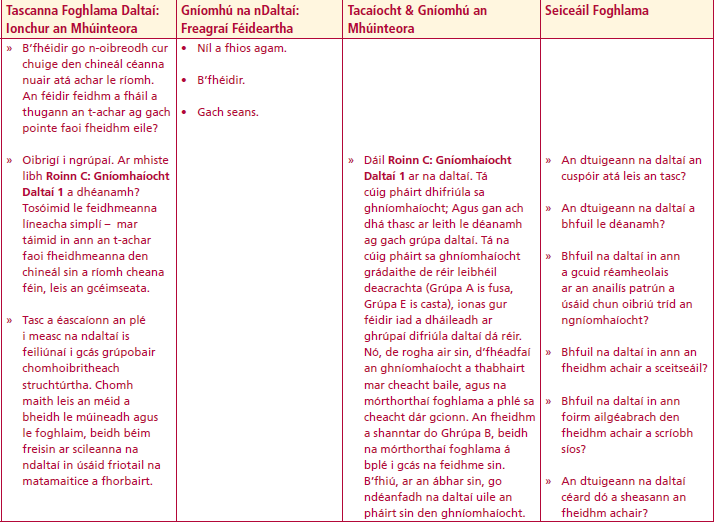 Gníomhaíocht
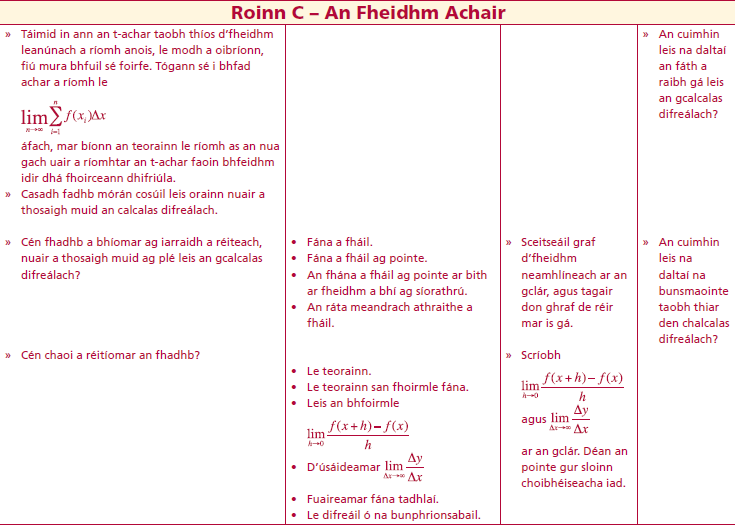 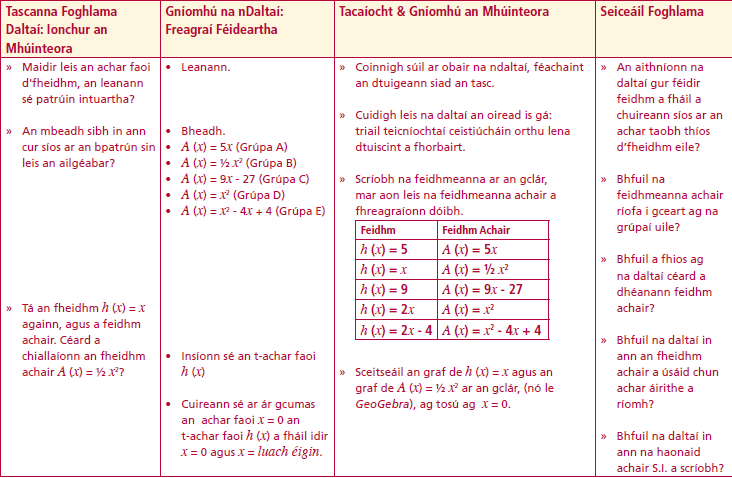 Gníomhaíocht
Gníomhaíocht
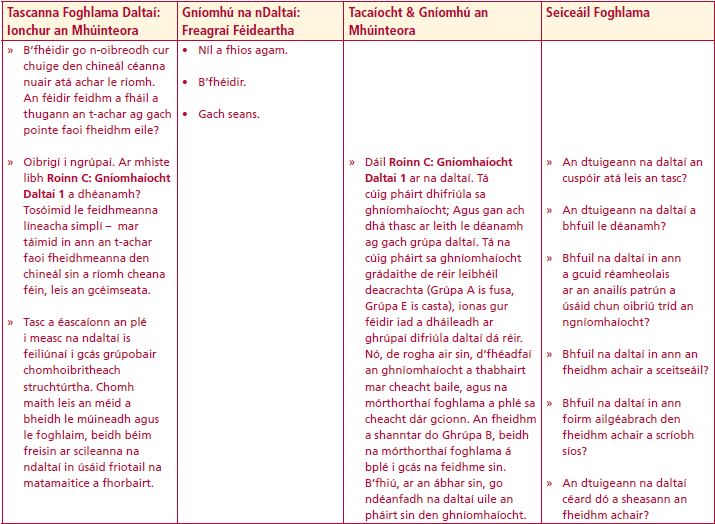 Gníomhaíocht
Roinn C – Gníomhaíocht Daltaí 1
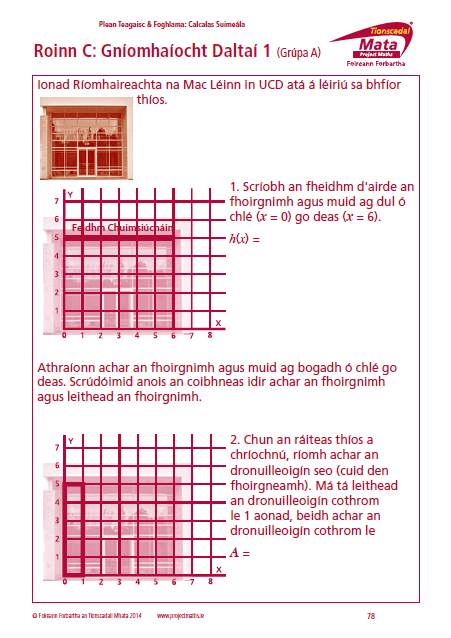 [Speaker Notes: Let’s investigate if there is any identifiable pattern that the area beneath a function follows.
Leaning on our problem-solving strategies we will start with some simple examples which we already know quite a lot about.
We’re going to investigate the area beneath three different functions. 
Different groups will look at different functions and then we will share our results and see what learning there is in them.]
Roinn C – Gníomhaíocht Daltaí 1 – Grúpa A
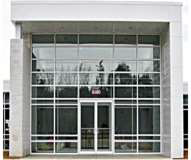 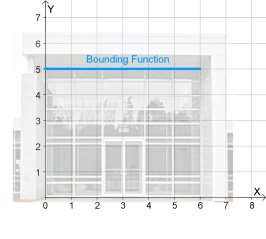 1. Scriobh an fheidhm d'airde an fhoirgnimh agus muid ag dul ó chlé (x = 0) go deas (x = 6).
h(x) =
Ionad Riomhaireachta na Mac Leinn in UCD atá a léiriú anseo
Athraíonn achar an fhoirgnimh agus muid ag bogadh ó chlé go deas. Scrudoimid anois an coibhneas idir achar an fhoirgnimh agus leithead an fhoirgnimh.
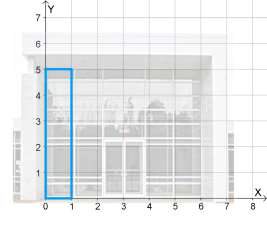 2. Chun an raiteas thios a chriochnu, riomh achar an dronuilleoigin seo (cuid den fhoirgneamh). Ma ta leithead an dronuilleoigin cothrom le 1 aonad, beidh achar an dronuilleoigin cothrom le
A =
[Speaker Notes: Let’s investigate if there is any identifiable pattern that the area beneath a function follows.
Leaning on our problem-solving strategies we will start with some simple examples which we already know quite a lot about.
We’re going to investigate the area beneath three different functions. 
Different groups will look at different functions and then we will share our results and see what learning there is in them.]
Roinn C – Gníomhaíocht Daltaí 1 Grúpa A
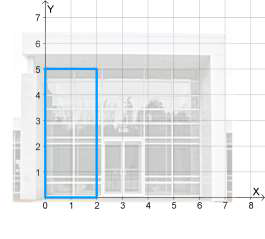 3. Chun an raiteas thíos a chríochnú, ríomh achar an dronuilleoigin seo (cuid den fhoirgneamh). Má tá  leithead an phiosa sin cothrom le 2 aonad, ta achar an dronuilleoigin cothrom le 
A =
[Speaker Notes: Let’s investigate if there is any identifiable pattern that the area beneath a function follows.
Leaning on our problem-solving strategies we will start with some simple examples which we already know quite a lot about.
We’re going to investigate the area beneath three different functions. 
Different groups will look at different functions and then we will share our results and see what learning there is in them.]
Roinn C -  Gníomhaíocht Daltaí 1 – Grúpa A
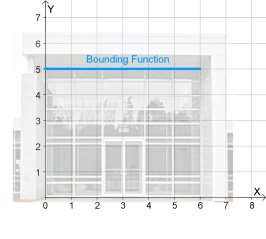 [Speaker Notes: Let’s investigate if there is any identifiable pattern that the area beneath a function follows.
Leaning on our problem-solving strategies we will start with some simple examples which we already know quite a lot about.
We’re going to investigate the area beneath three different functions. 
Different groups will look at different functions and then we will share our results and see what learning there is in them.]
Roinn C -  Gníomhaíocht Daltaí 1 – Grúpa A
Sceitseáil graf den fheidhm achair ar na háiseanna loma.
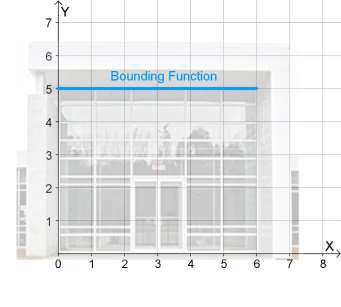 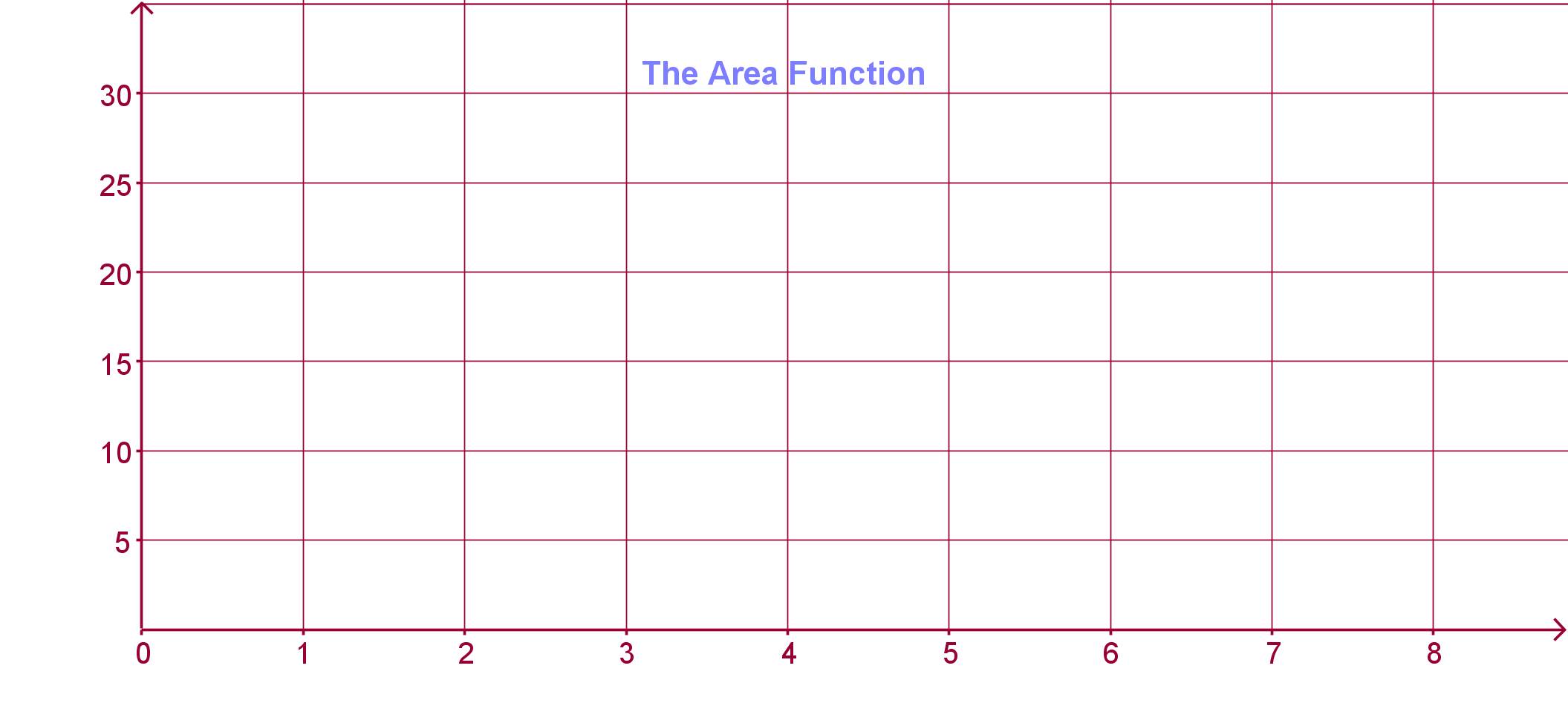 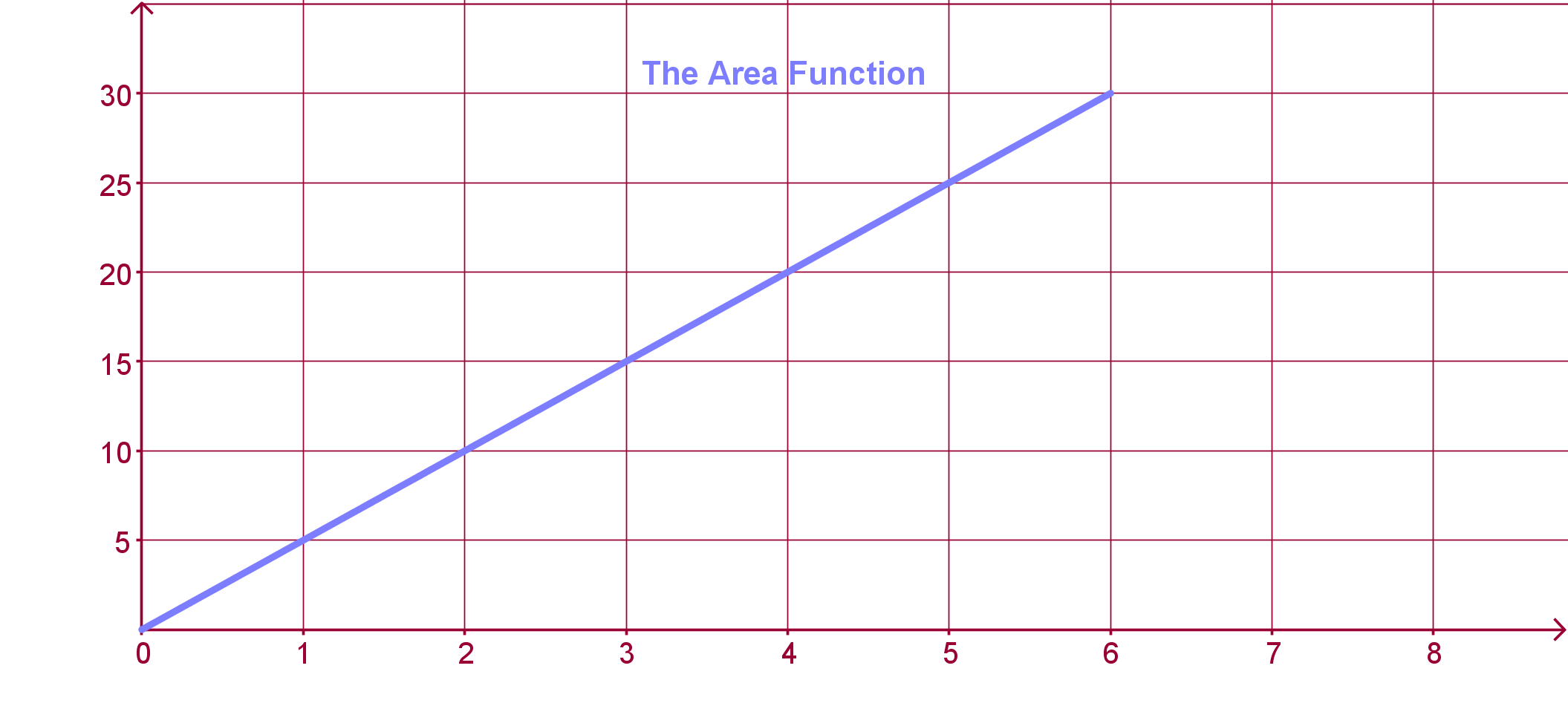 Area
[Speaker Notes: Let’s investigate if there is any identifiable pattern that the area beneath a function follows.
Leaning on our problem-solving strategies we will start with some simple examples which we already know quite a lot about.
We’re going to investigate the area beneath three different functions. 
Different groups will look at different functions and then we will share our results and see what learning there is in them.]
Roinn C -  Gníomhaíocht Daltaí 1 – Grúpa A
6. I gcas gach achair sa tabla thios:
(a) Scailigh an t-achar abharthach ar an learaid.
(b) Riomh an t-achar ata i gceist leis an bhfeidhm achair.
(c) Minigh mar a usaidtear an fheidhm achair chun an t-achar a riomh.
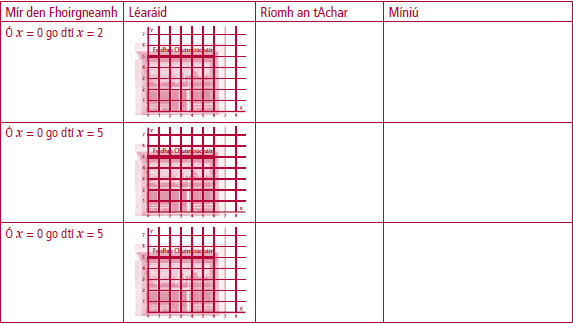 [Speaker Notes: Let’s investigate if there is any identifiable pattern that the area beneath a function follows.
Leaning on our problem-solving strategies we will start with some simple examples which we already know quite a lot about.
We’re going to investigate the area beneath three different functions. 
Different groups will look at different functions and then we will share our results and see what learning there is in them.]
Roinn C -  Gníomhaíocht Daltaí 1 – Grúpa A
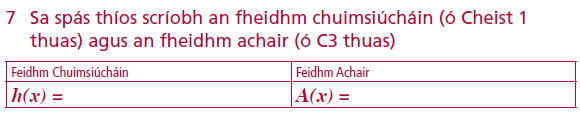 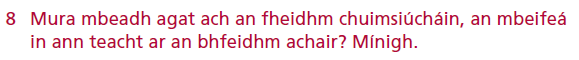 [Speaker Notes: Let’s investigate if there is any identifiable pattern that the area beneath a function follows.
Leaning on our problem-solving strategies we will start with some simple examples which we already know quite a lot about.
We’re going to investigate the area beneath three different functions. 
Different groups will look at different functions and then we will share our results and see what learning there is in them.]
Roinn C -  Gníomhaíocht Daltaí 1 – Grúpa b
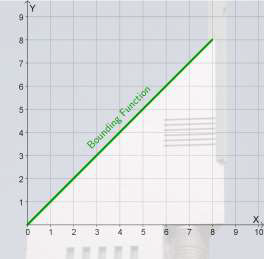 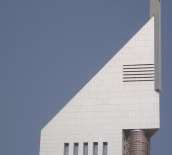 1. Athraíonn airde an fhoirgnimh de reir mar a ghluaiseann tu ó chlé (x = 0) go deas (x = 8). Scríobh síos an fheidhm a léiríonn mar a athraíonn airde an  fhoirgnimh.
h(x) =
An Vu Bar i nDúbai.
Athraíonn achar an fhoirgnimh freisin de réir mar a ghluaiseann tú ó chlé go deas. Féachfaimid anois ar an gcoibhneas idir achar an fhoirgnimh agus leithead an fhoirgnimh.
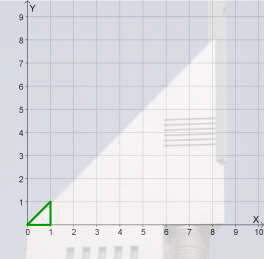 [Speaker Notes: Let’s investigate if there is any identifiable pattern that the area beneath a function follows.
Leaning on our problem-solving strategies we will start with some simple examples which we already know quite a lot about.
We’re going to investigate the area beneath three different functions. 
Different groups will look at different functions and then we will share our results and see what learning there is in them.]
Roinn C – Gníomhaíocht 1 Grúpa B
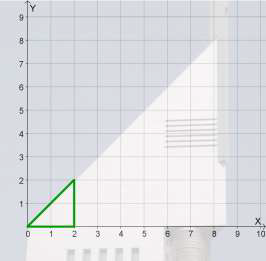 [Speaker Notes: Let’s investigate if there is any identifiable pattern that the area beneath a function follows.
Leaning on our problem-solving strategies we will start with some simple examples which we already know quite a lot about.
We’re going to investigate the area beneath three different functions. 
Different groups will look at different functions and then we will share our results and see what learning there is in them.]
Roinn C – Gníomhaíocht 1 Grúpa B
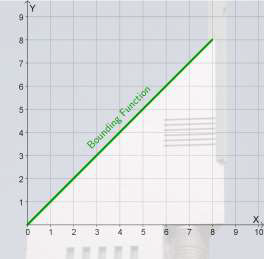 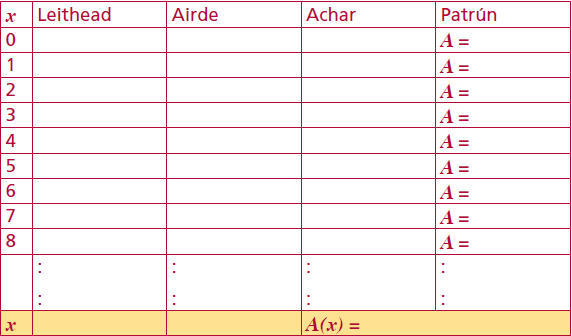 [Speaker Notes: Let’s investigate if there is any identifiable pattern that the area beneath a function follows.
Leaning on our problem-solving strategies we will start with some simple examples which we already know quite a lot about.
We’re going to investigate the area beneath three different functions. 
Different groups will look at different functions and then we will share our results and see what learning there is in them.]
Roinn C – Gníomhaíocht 1 Grúpa B
5. Sceitseáil graf na feidhme achair ar na haiseanna loma
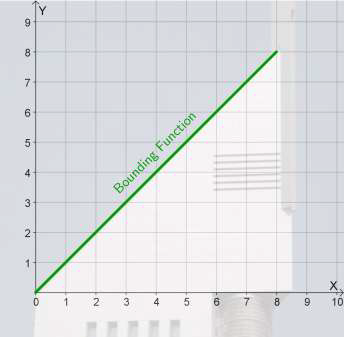 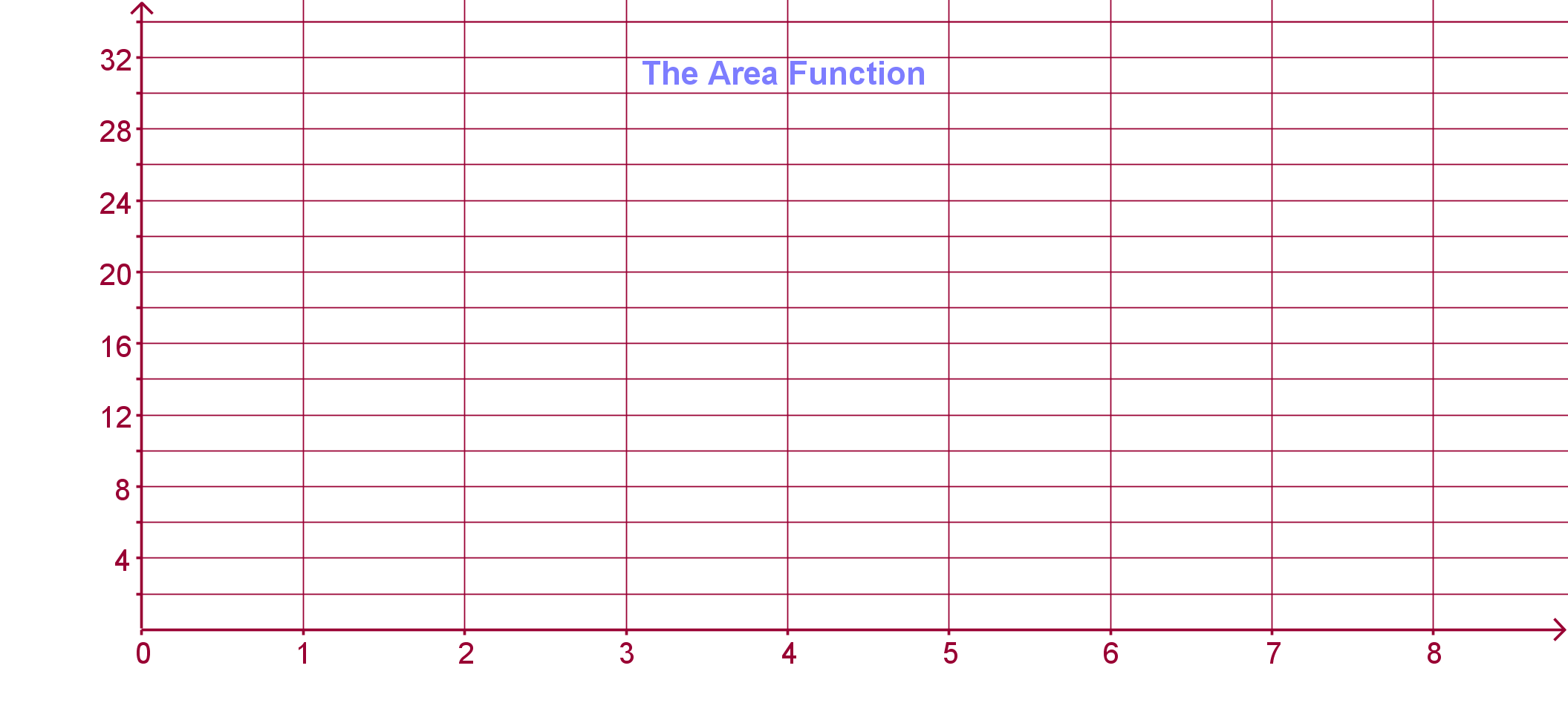 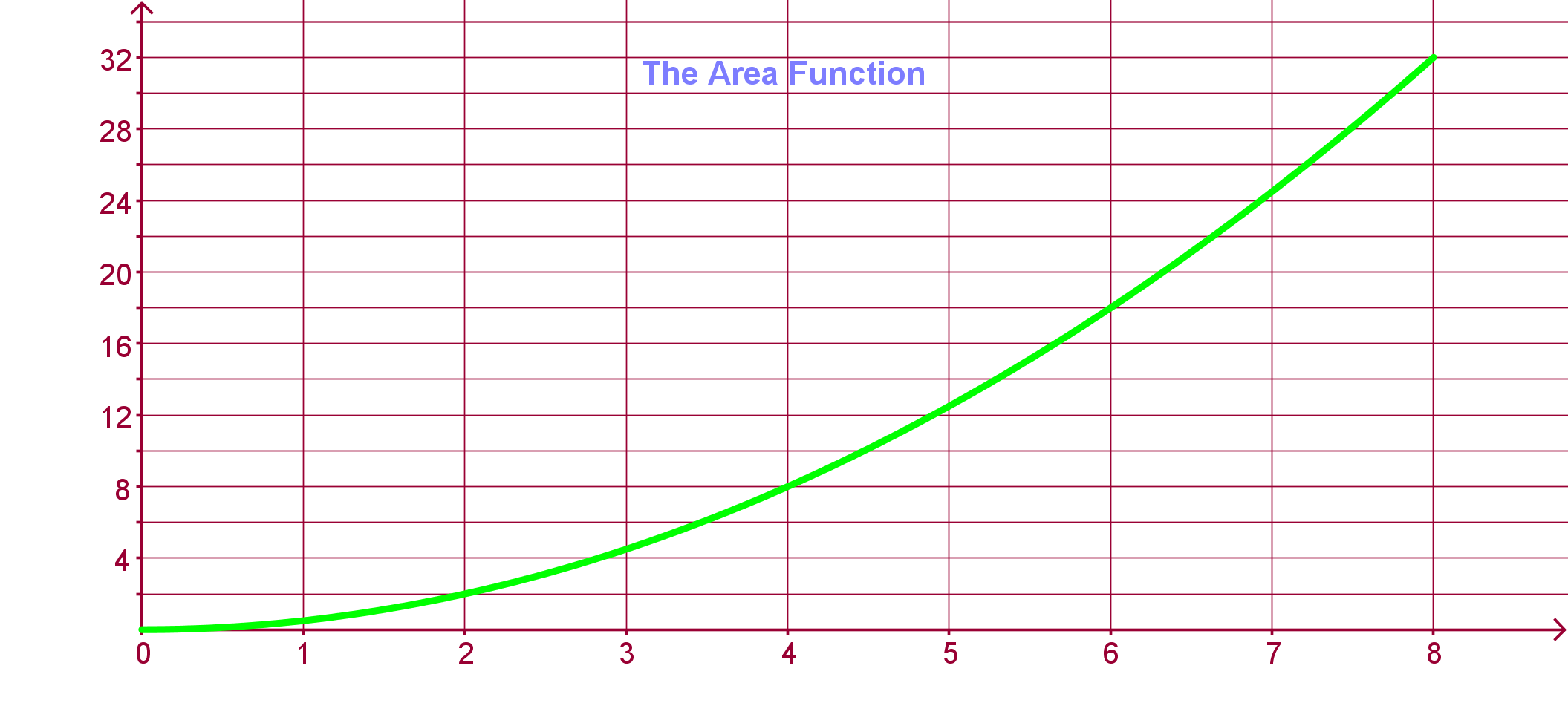 Area
[Speaker Notes: Let’s investigate if there is any identifiable pattern that the area beneath a function follows.
Leaning on our problem-solving strategies we will start with some simple examples which we already know quite a lot about.
We’re going to investigate the area beneath three different functions. 
Different groups will look at different functions and then we will share our results and see what learning there is in them.]
Roinn C – Gníomhaíocht 1 Grúpa B
I gcas gach achair sa tabla thios:
(a) Scailigh ar an learaid an t-achar a tugadh.
(b) Riomh an t-achar a tugadh leis an bhfeidhm achair.
(c) Minigh mar a usaidtear an fheidhm achair leis an achar a riomh..
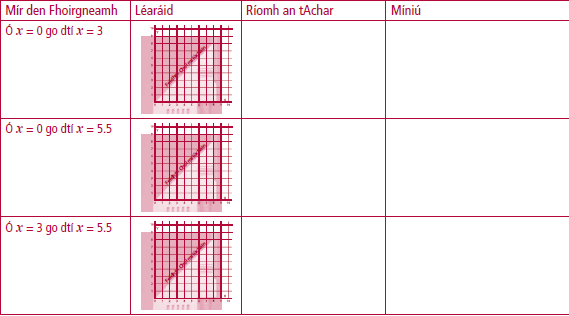 [Speaker Notes: Let’s investigate if there is any identifiable pattern that the area beneath a function follows.
Leaning on our problem-solving strategies we will start with some simple examples which we already know quite a lot about.
We’re going to investigate the area beneath three different functions. 
Different groups will look at different functions and then we will share our results and see what learning there is in them.]
Roinn C – Gníomhaíocht 1 Grúpa B
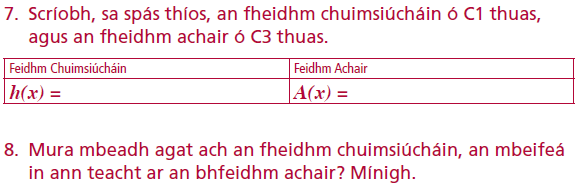 [Speaker Notes: Let’s investigate if there is any identifiable pattern that the area beneath a function follows.
Leaning on our problem-solving strategies we will start with some simple examples which we already know quite a lot about.
We’re going to investigate the area beneath three different functions. 
Different groups will look at different functions and then we will share our results and see what learning there is in them.]
Roinn C – Gníomhaíocht 1 Grúpa c
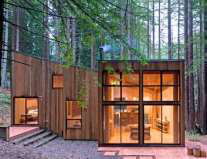 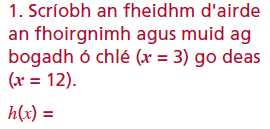 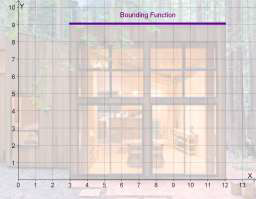 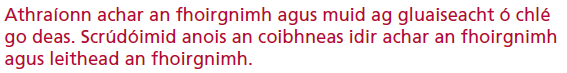 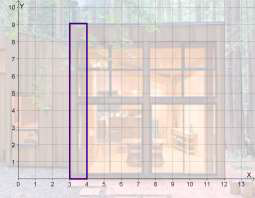 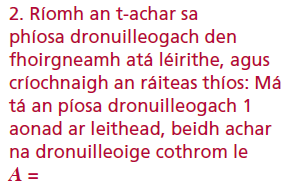 [Speaker Notes: Let’s investigate if there is any identifiable pattern that the area beneath a function follows.
Leaning on our problem-solving strategies we will start with some simple examples which we already know quite a lot about.
We’re going to investigate the area beneath three different functions. 
Different groups will look at different functions and then we will share our results and see what learning there is in them.]
Roinn C – Gníomhaíocht 1 Grúpa C
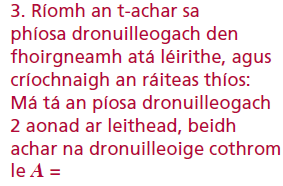 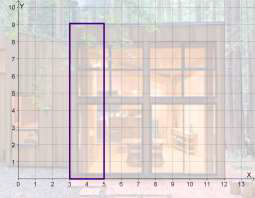 [Speaker Notes: Let’s investigate if there is any identifiable pattern that the area beneath a function follows.
Leaning on our problem-solving strategies we will start with some simple examples which we already know quite a lot about.
We’re going to investigate the area beneath three different functions. 
Different groups will look at different functions and then we will share our results and see what learning there is in them.]
Roinn C – Gníomhaíocht 1 Grúpa C
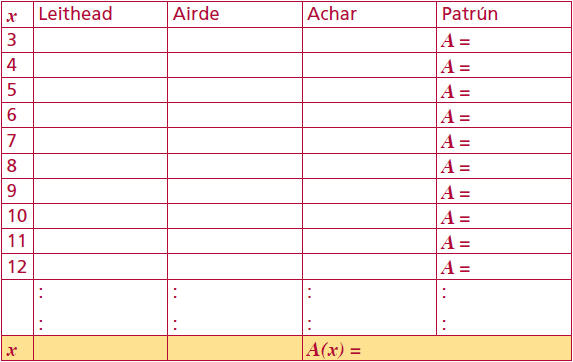 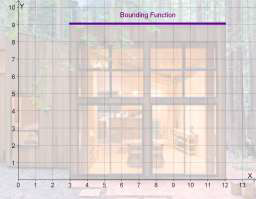 [Speaker Notes: Let’s investigate if there is any identifiable pattern that the area beneath a function follows.
Leaning on our problem-solving strategies we will start with some simple examples which we already know quite a lot about.
We’re going to investigate the area beneath three different functions. 
Different groups will look at different functions and then we will share our results and see what learning there is in them.]
Roinn C – Gníomhaíocht 1 Grúpa C
Sceitseáil an graf den fheidhm achair ar na haiseanna loma.
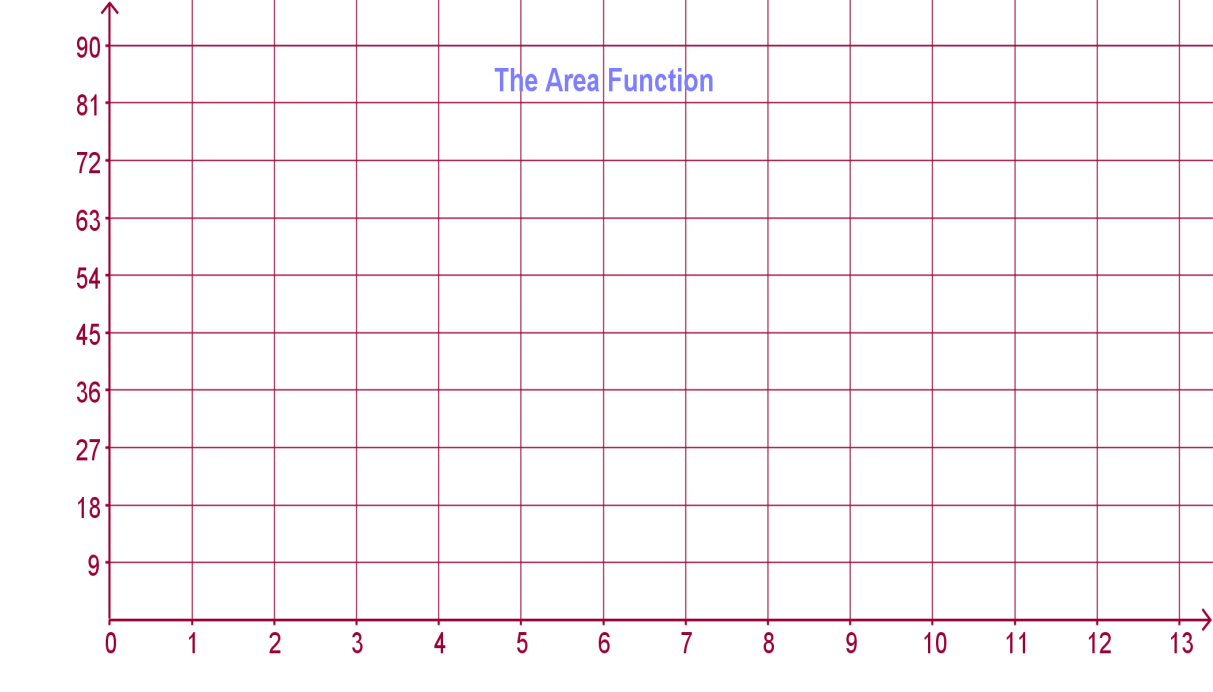 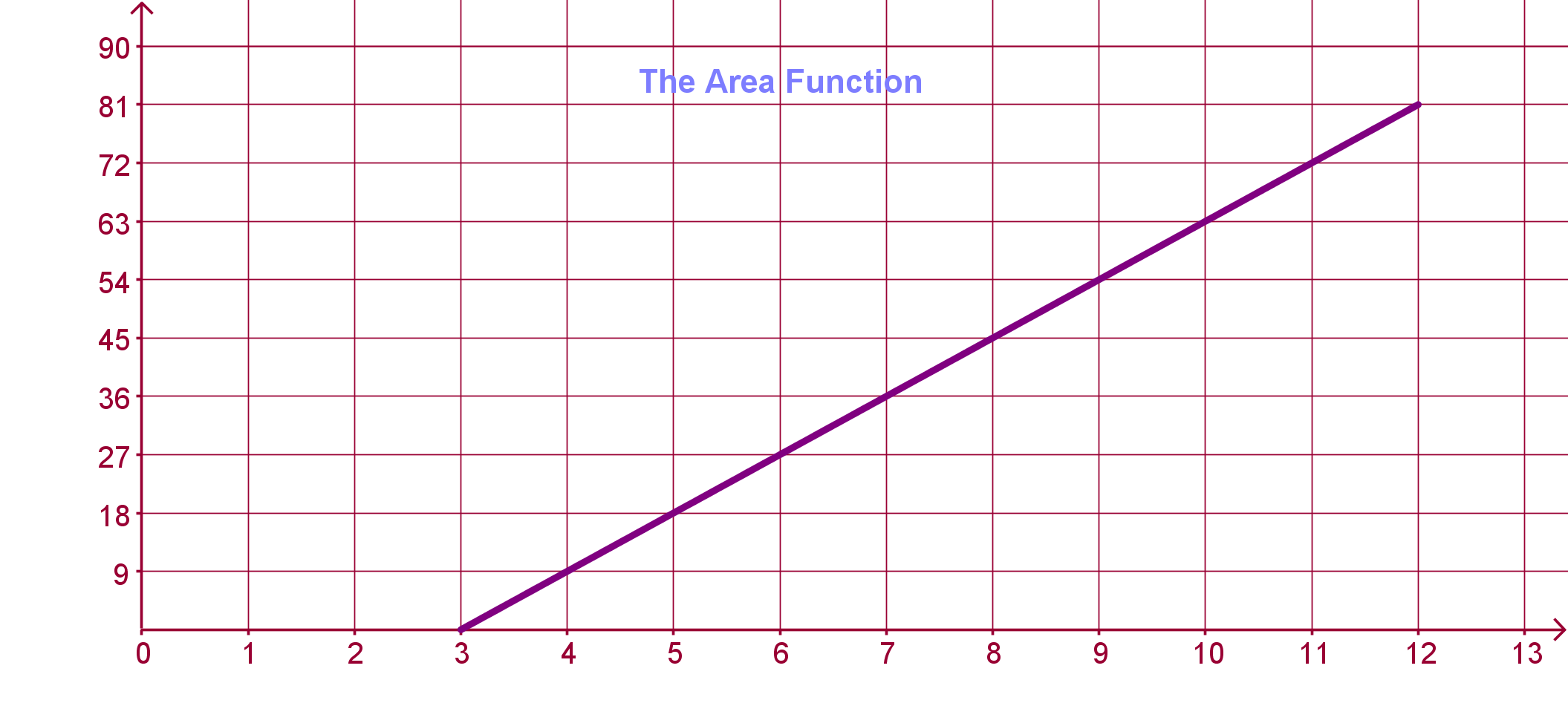 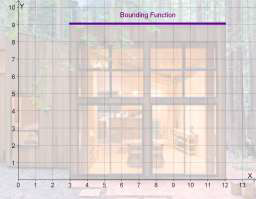 Area
[Speaker Notes: Let’s investigate if there is any identifiable pattern that the area beneath a function follows.
Leaning on our problem-solving strategies we will start with some simple examples which we already know quite a lot about.
We’re going to investigate the area beneath three different functions. 
Different groups will look at different functions and then we will share our results and see what learning there is in them.]
Roinn C – Gníomhaíocht 1 Grúpa C
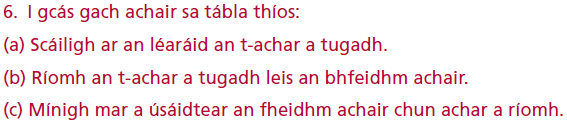 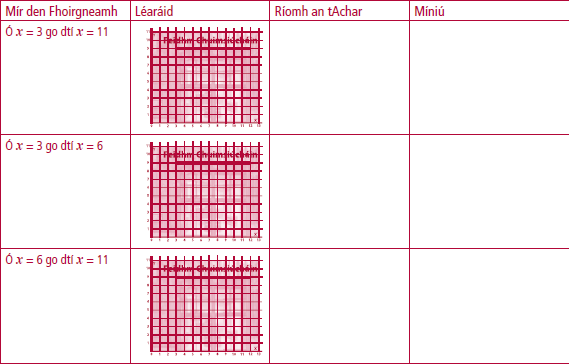 [Speaker Notes: Let’s investigate if there is any identifiable pattern that the area beneath a function follows.
Leaning on our problem-solving strategies we will start with some simple examples which we already know quite a lot about.
We’re going to investigate the area beneath three different functions. 
Different groups will look at different functions and then we will share our results and see what learning there is in them.]
Roinn C – Gníomhaíocht 1 Grúpa C
[Speaker Notes: Let’s investigate if there is any identifiable pattern that the area beneath a function follows.
Leaning on our problem-solving strategies we will start with some simple examples which we already know quite a lot about.
We’re going to investigate the area beneath three different functions. 
Different groups will look at different functions and then we will share our results and see what learning there is in them.]
Roinn C – Gníomhaíocht 1 Grúpa D
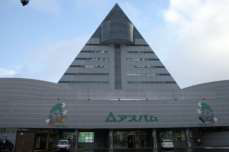 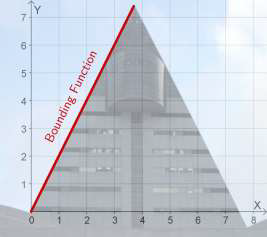 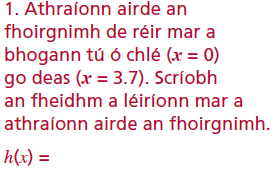 Bloc oifigí an Aomori sa tSeapáin
Athraíonn achar an fhoirgnimh freisin agus muid ag dul ó chlé go deas. Scrúdóimid anois an coibhneas idir achar an fhoirgnimh agus leithead an fhoirgnimh.
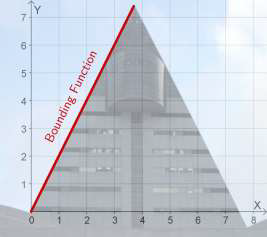 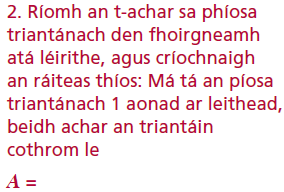 [Speaker Notes: Let’s investigate if there is any identifiable pattern that the area beneath a function follows.
Leaning on our problem-solving strategies we will start with some simple examples which we already know quite a lot about.
We’re going to investigate the area beneath three different functions. 
Different groups will look at different functions and then we will share our results and see what learning there is in them.]
Roinn C – Gníomhaíocht 1 Grúpa D
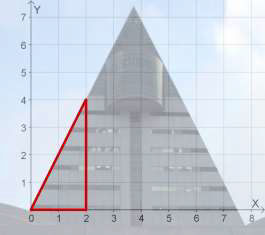 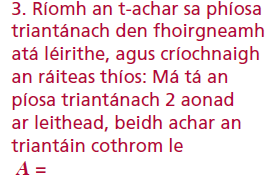 [Speaker Notes: Let’s investigate if there is any identifiable pattern that the area beneath a function follows.
Leaning on our problem-solving strategies we will start with some simple examples which we already know quite a lot about.
We’re going to investigate the area beneath three different functions. 
Different groups will look at different functions and then we will share our results and see what learning there is in them.]
Roinn C – Gníomhaíocht 1 Grúpa D
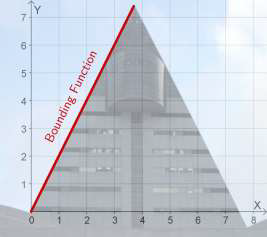 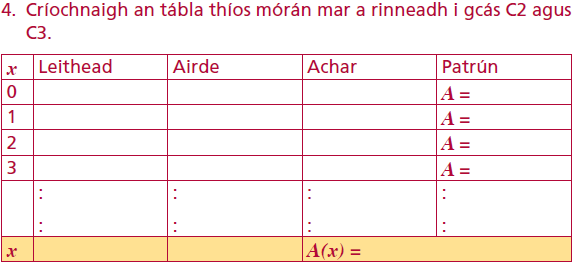 [Speaker Notes: Let’s investigate if there is any identifiable pattern that the area beneath a function follows.
Leaning on our problem-solving strategies we will start with some simple examples which we already know quite a lot about.
We’re going to investigate the area beneath three different functions. 
Different groups will look at different functions and then we will share our results and see what learning there is in them.]
Roinn C – Gníomhaíocht 1 Grúpa D
Sceitseáil graf na feidhme achair ar na haiseanna loma
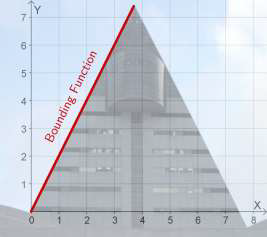 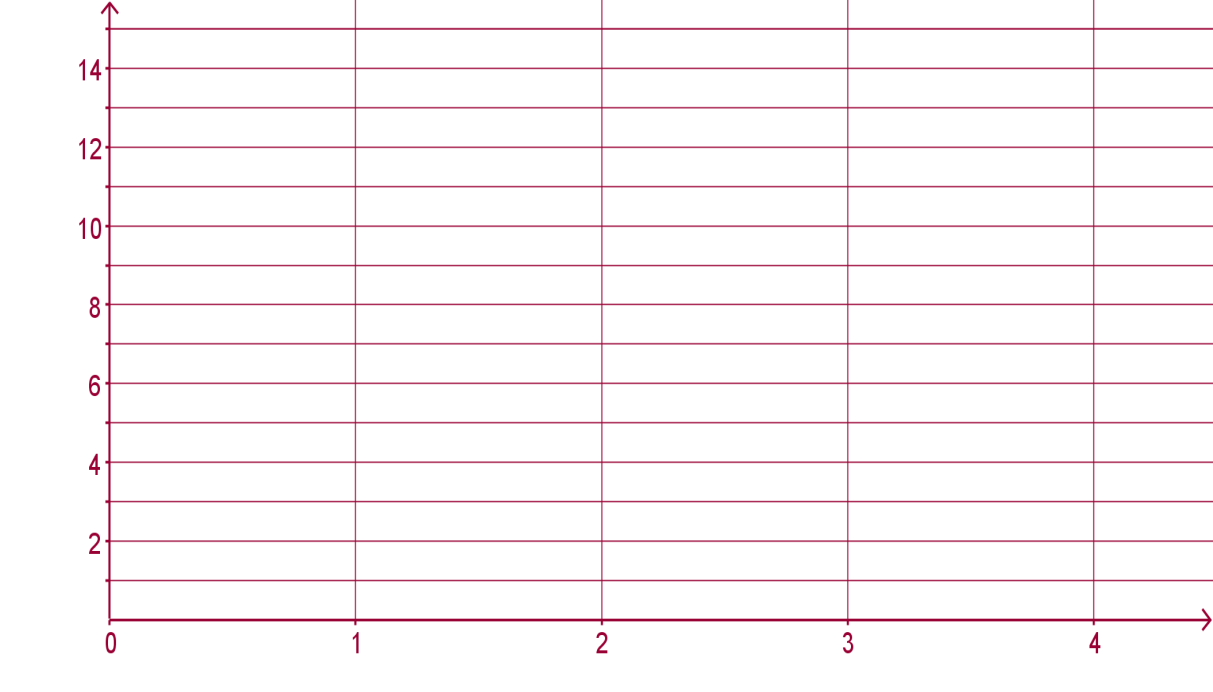 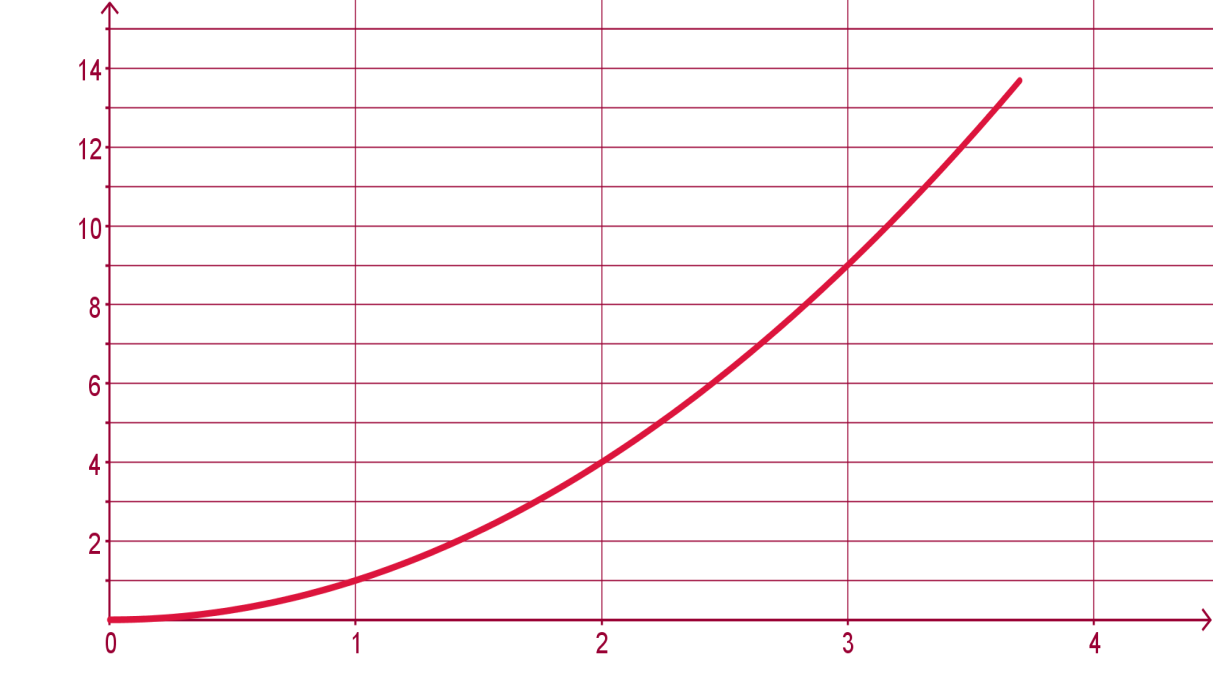 Feidhm an Achair
Achar
[Speaker Notes: Let’s investigate if there is any identifiable pattern that the area beneath a function follows.
Leaning on our problem-solving strategies we will start with some simple examples which we already know quite a lot about.
We’re going to investigate the area beneath three different functions. 
Different groups will look at different functions and then we will share our results and see what learning there is in them.]
Roinn C – Gníomhaíocht 1 Grúpa D
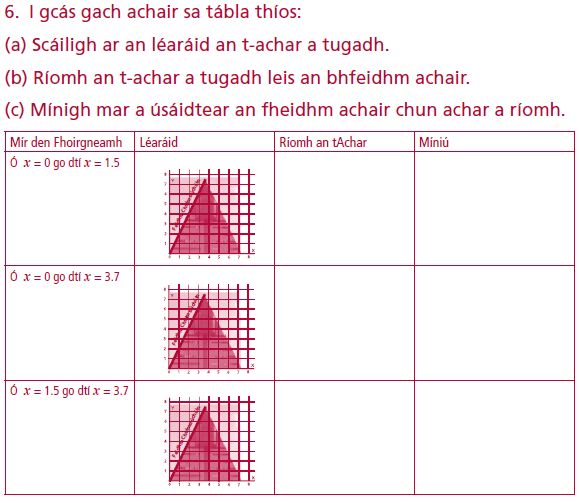 [Speaker Notes: Let’s investigate if there is any identifiable pattern that the area beneath a function follows.
Leaning on our problem-solving strategies we will start with some simple examples which we already know quite a lot about.
We’re going to investigate the area beneath three different functions. 
Different groups will look at different functions and then we will share our results and see what learning there is in them.]
Roinn C – Gníomhaíocht 1 Grúpa D
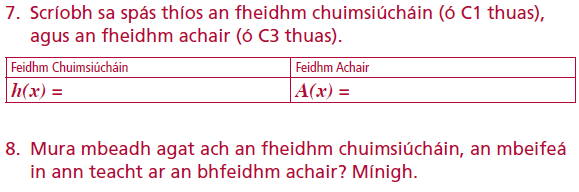 [Speaker Notes: Let’s investigate if there is any identifiable pattern that the area beneath a function follows.
Leaning on our problem-solving strategies we will start with some simple examples which we already know quite a lot about.
We’re going to investigate the area beneath three different functions. 
Different groups will look at different functions and then we will share our results and see what learning there is in them.]
Roinn C – Gníomhaíocht 1 – Grúpa E
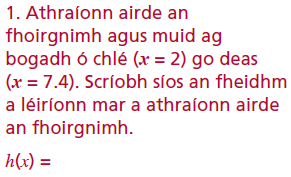 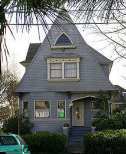 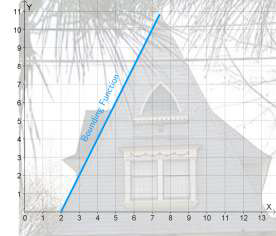 Teach ó New England
Athraíonn achar an fhoirgnimh freisin agus muid ag dul ó chlé go deas. Scrúdóimid anois an coibhneas idir achar an fhoirgnimh agus leithead an fhoirgnimh.
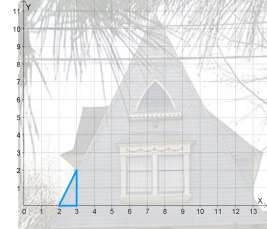 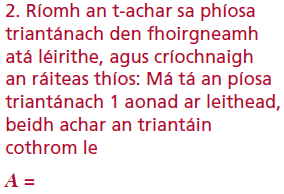 [Speaker Notes: Let’s investigate if there is any identifiable pattern that the area beneath a function follows.
Leaning on our problem-solving strategies we will start with some simple examples which we already know quite a lot about.
We’re going to investigate the area beneath three different functions. 
Different groups will look at different functions and then we will share our results and see what learning there is in them.]
Roinn C – Gníomhaíocht 1 – Grúpa E
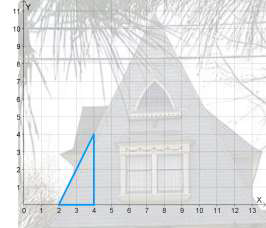 [Speaker Notes: Let’s investigate if there is any identifiable pattern that the area beneath a function follows.
Leaning on our problem-solving strategies we will start with some simple examples which we already know quite a lot about.
We’re going to investigate the area beneath three different functions. 
Different groups will look at different functions and then we will share our results and see what learning there is in them.]
Roinn C – Gníomhaíocht 1 Grúpa E
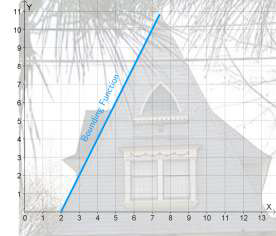 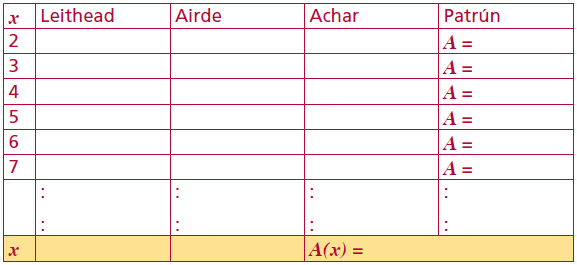 [Speaker Notes: Let’s investigate if there is any identifiable pattern that the area beneath a function follows.
Leaning on our problem-solving strategies we will start with some simple examples which we already know quite a lot about.
We’re going to investigate the area beneath three different functions. 
Different groups will look at different functions and then we will share our results and see what learning there is in them.]
Roinn C – Gníomhaíocht 1 Grúpa E
Sceitseáil graf den fheidhm achair ar na haiseanna loma.
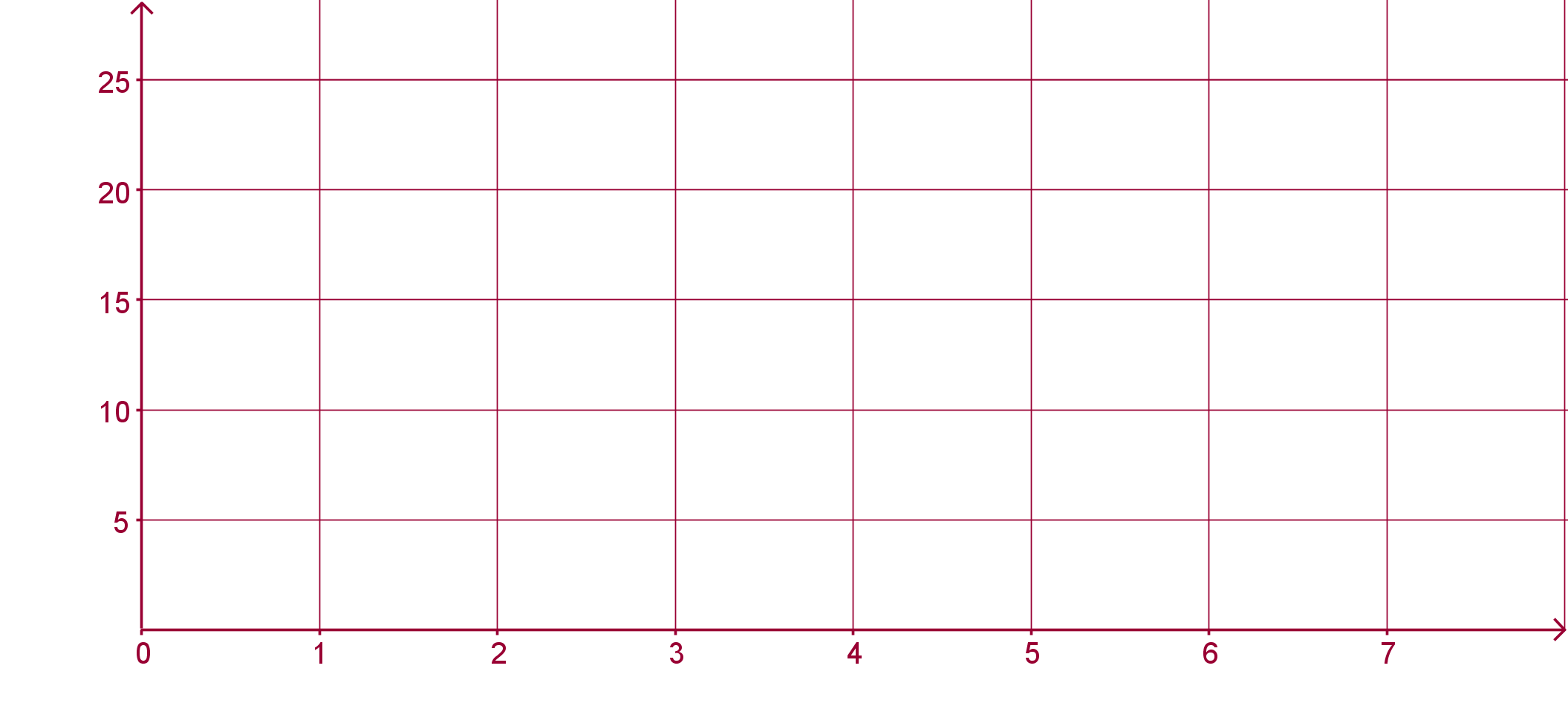 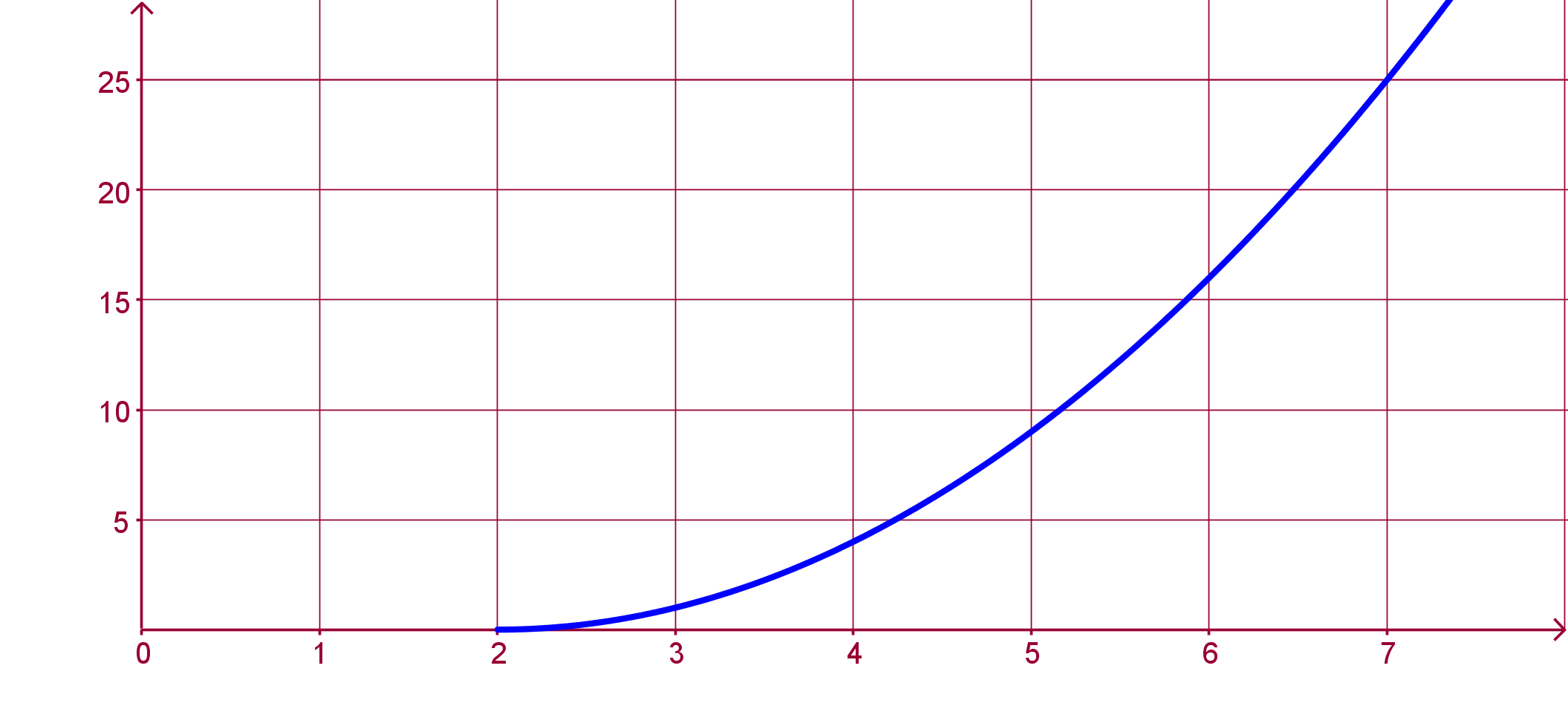 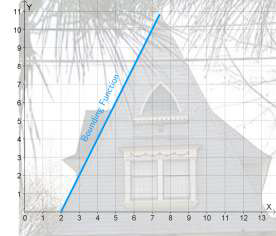 Achar
[Speaker Notes: Let’s investigate if there is any identifiable pattern that the area beneath a function follows.
Leaning on our problem-solving strategies we will start with some simple examples which we already know quite a lot about.
We’re going to investigate the area beneath three different functions. 
Different groups will look at different functions and then we will share our results and see what learning there is in them.]
Roinn C – Gníomhaíocht 1 Grúpa E
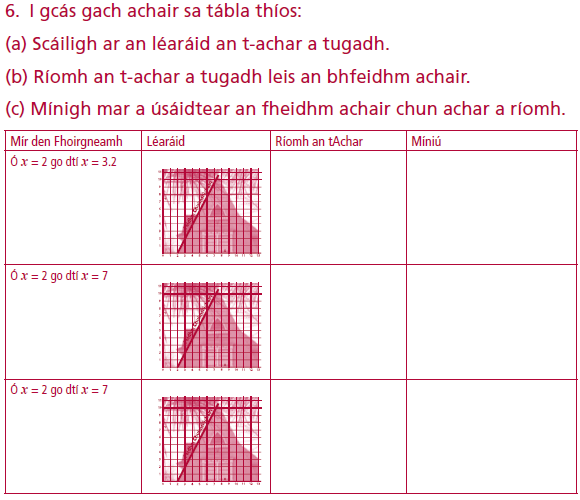 [Speaker Notes: Let’s investigate if there is any identifiable pattern that the area beneath a function follows.
Leaning on our problem-solving strategies we will start with some simple examples which we already know quite a lot about.
We’re going to investigate the area beneath three different functions. 
Different groups will look at different functions and then we will share our results and see what learning there is in them.]
Roinn C – Gníomhaíocht 1 Grúpa E
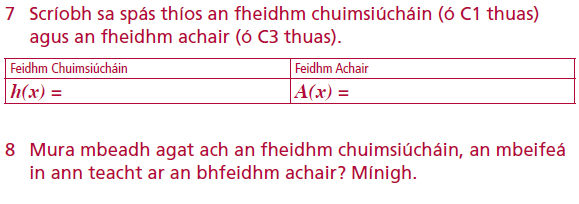 [Speaker Notes: Let’s investigate if there is any identifiable pattern that the area beneath a function follows.
Leaning on our problem-solving strategies we will start with some simple examples which we already know quite a lot about.
We’re going to investigate the area beneath three different functions. 
Different groups will look at different functions and then we will share our results and see what learning there is in them.]
Roinn C – Gníomhaíocht 1
[Speaker Notes: Here’s all your answers.]
Grúpa B
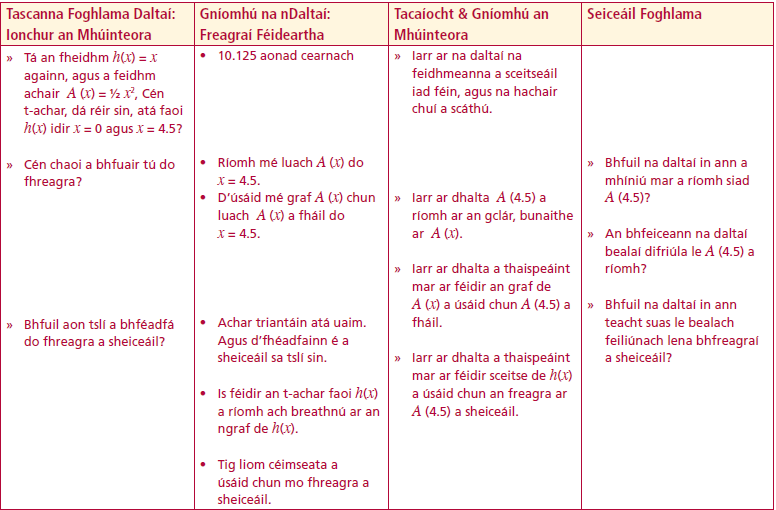 Gníomhaíocht
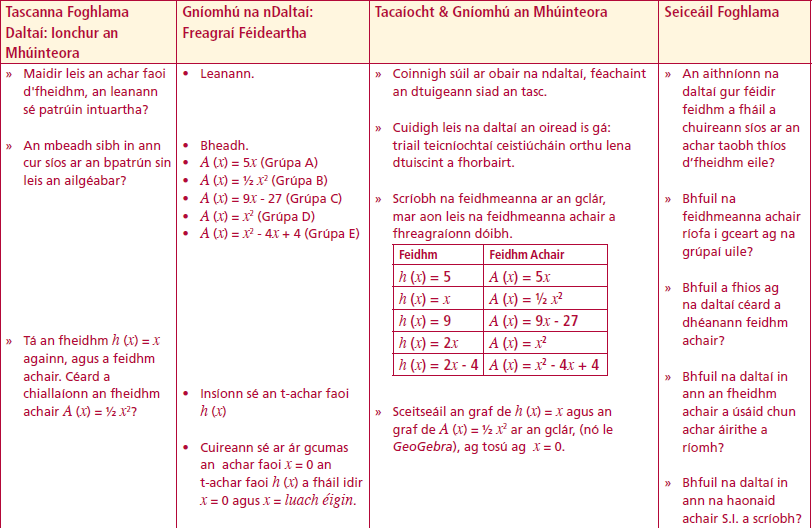 Gníomhaíocht
[Speaker Notes: We can also graph the area function. 
The area function is a description of how the area changes as we move out from the point x=0 on the face of the building.]
An Fheidhm Achair in úsáid!
Conas a d’éirigh leat do fhreagra a oibriú amach?
An bhfuil tú cinnte go bhfuil tú ceart?
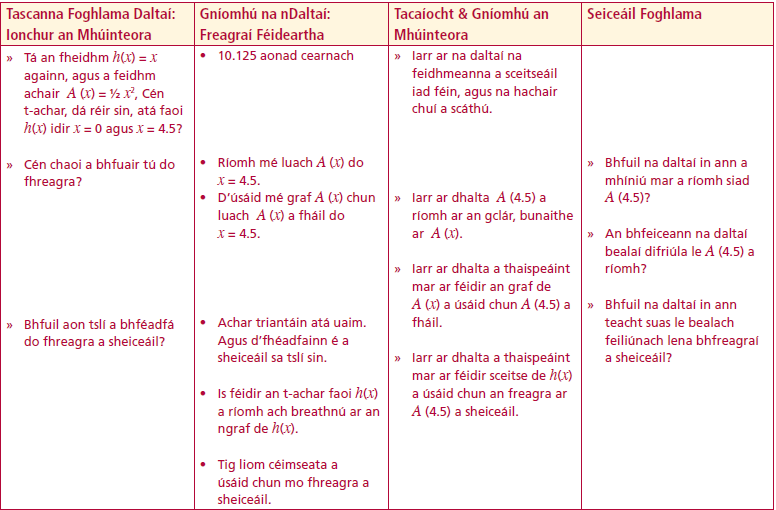 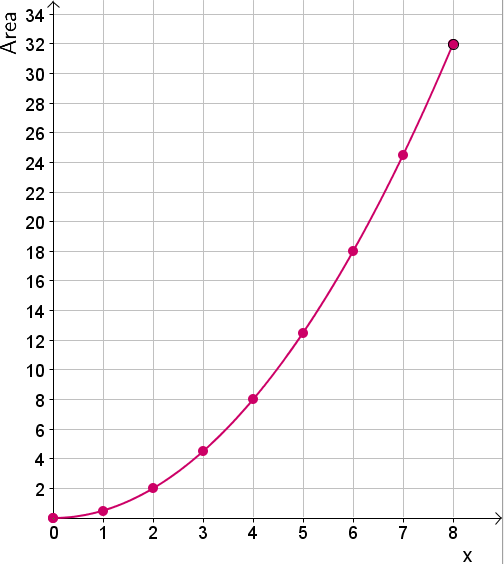 Gníomhaíocht
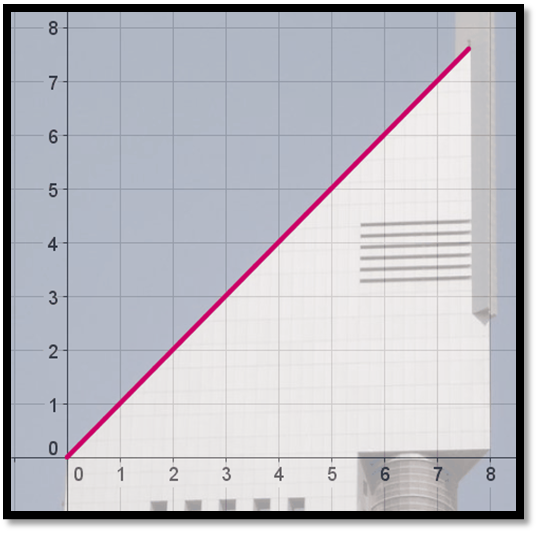 [Speaker Notes: We can use the area function to quickly calculate any given area.
The area from 0 up to 4.5 units along the face is simply given by A(4.5) since this is what the area function does.]
An Fheidhm Achair in úsáid!
An bhfuil tú in ann an cheist a thscríobh sa nodaireacht shuimeálach?
An féidir tógáil ar an nodaireacht chun cur síos ar an gcaoi ar fhreagair tú an cheist?
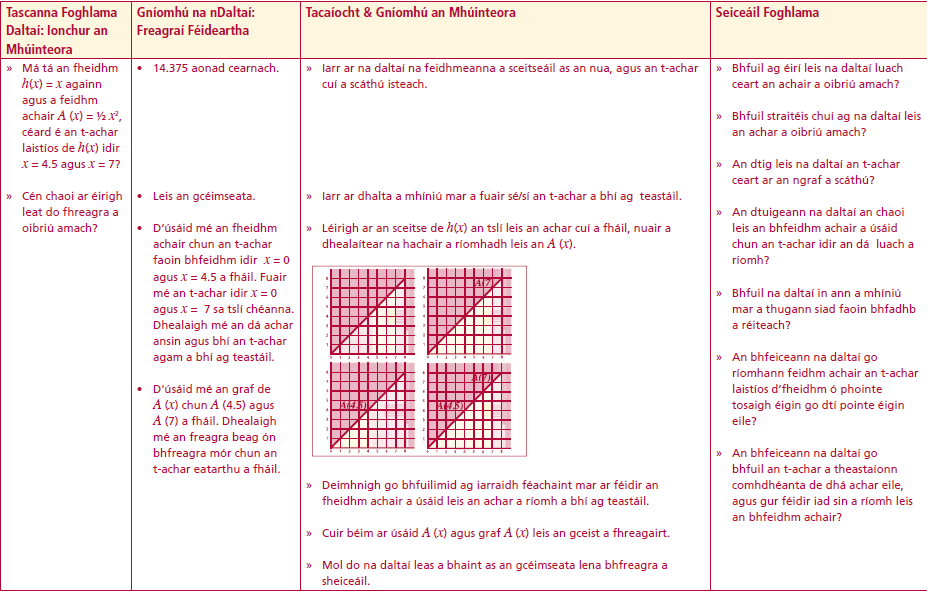 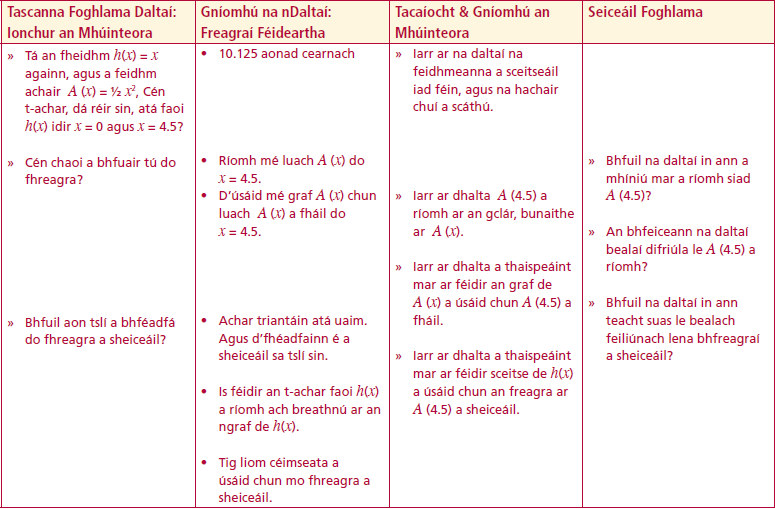 Gníomhaíocht
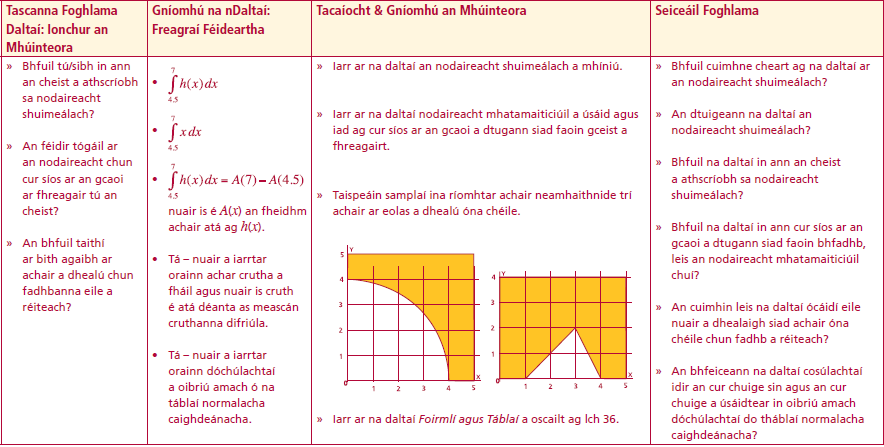 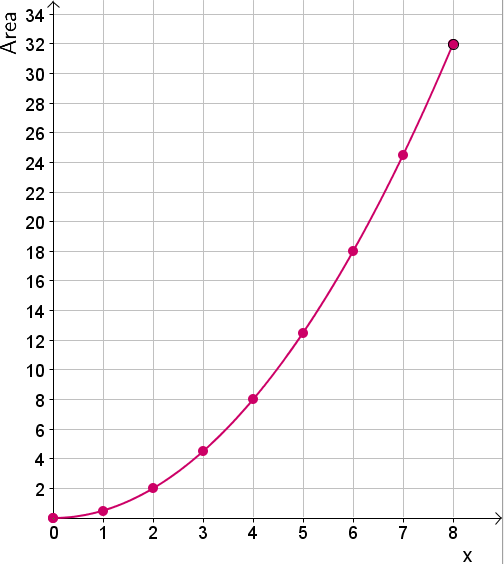 Gníomhaíocht
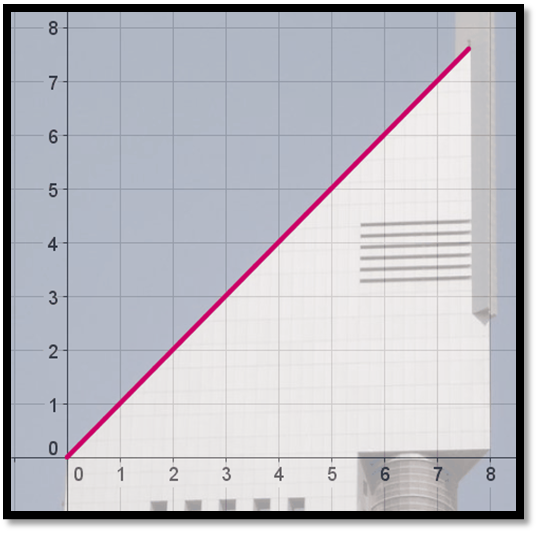 Gníomhaíocht
[Speaker Notes: What about the area between 4.5 and 7.
The area function describes the area between 0 and some other value of x so we cannot use it – or can we?
Well if we realise that the area between 4.5 and 7 is the difference in the areas between 0 and 7 and 0 and 4.5 then we can.
Subtraction of area extends the usefulness of the area function and allows us to use it to calculate pretty-much any area.]
Réamheolas
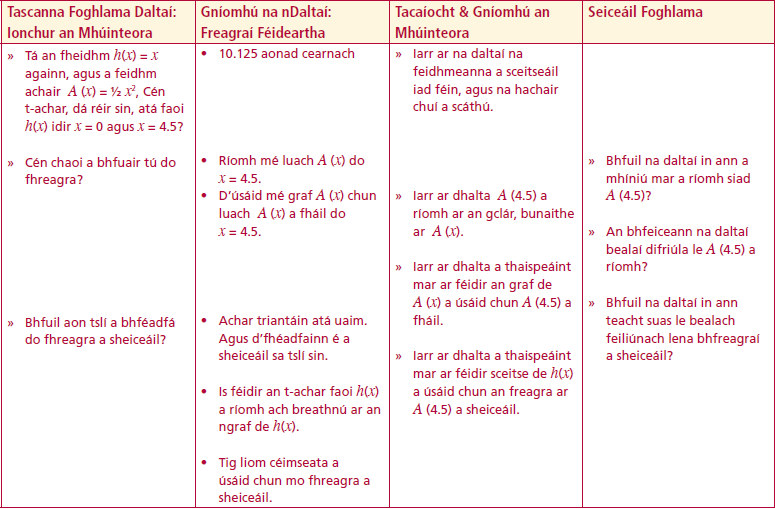 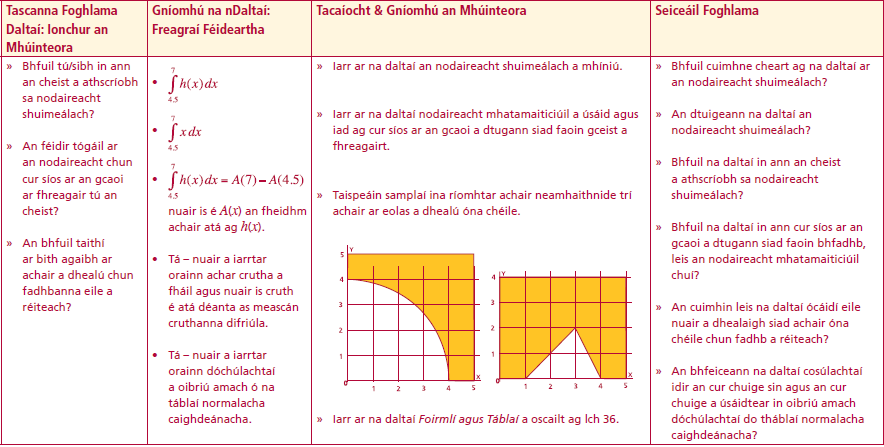 Gníomhaíocht
Gníomhaíocht
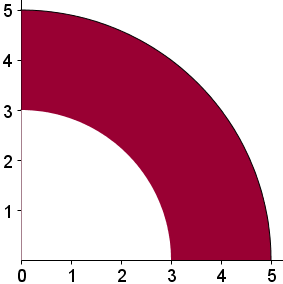 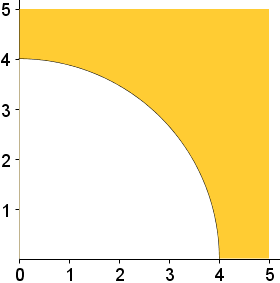 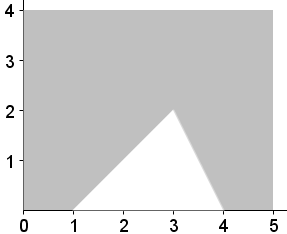 [Speaker Notes: This idea of subtraction to find unknown area is not new.
Students meet it early in JC with compounded shapes.]
Dul Siar
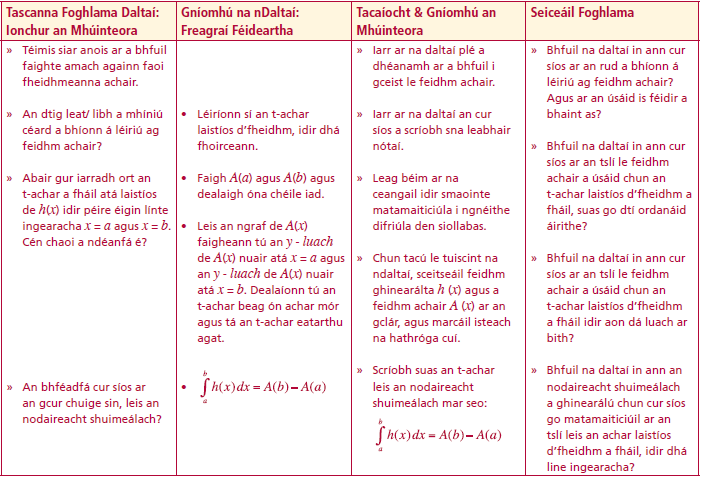 Gníomhaíocht
Naisc
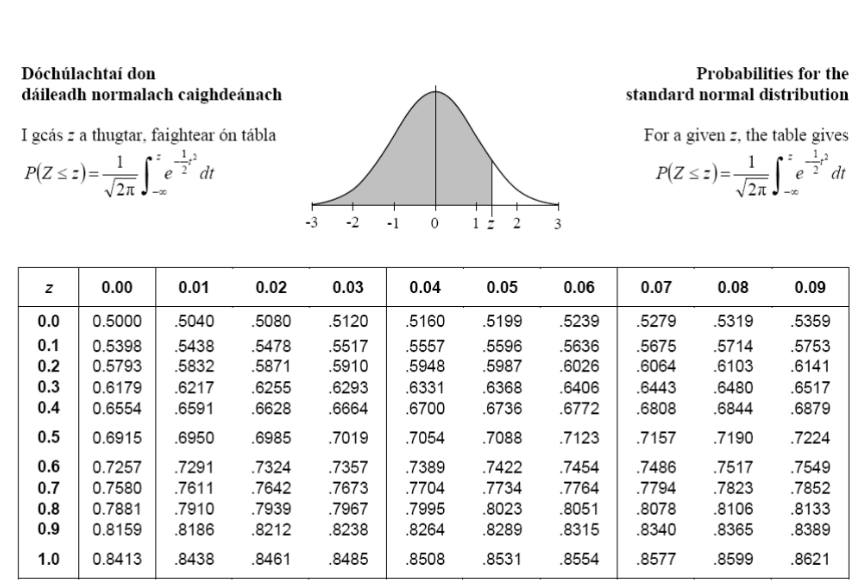 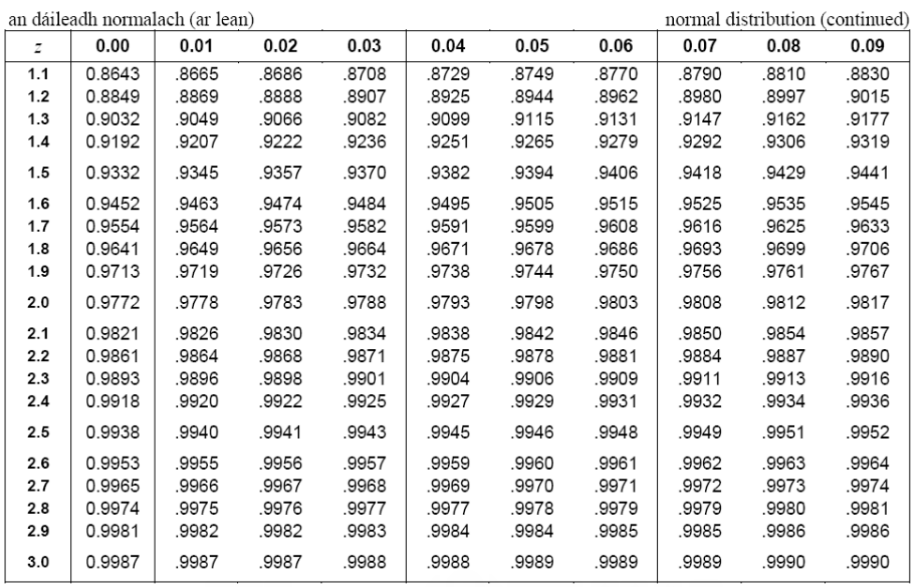 Roinn C: Gníomhaíocht 2
Tuigimid anois gur féidir cur síos ar an achar laistíos d’fheidhm, le feidhm eile.

Tuigimid freisin conas an fheidhm achair sin a úsáid chun achair éagsúla laistíos d’fheidhm a fháil. 

Breathnaimís ar an achar laistíos d’fheidhm eile a ríomh. 

Ar mhíste libh Roinn C : Gníomhaíocht Daltaí 2 a léamh agus plé a dhéanamh faoin tslí a ndéanfaidh sibh é.
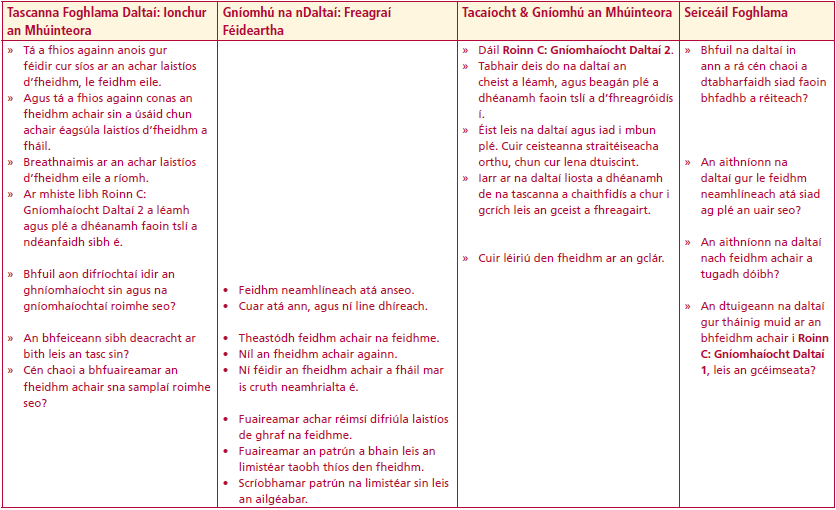 Gníomhaíocht
Roinn C : Gníomhaíocht Daltaí 2
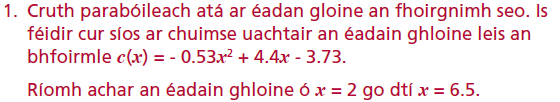 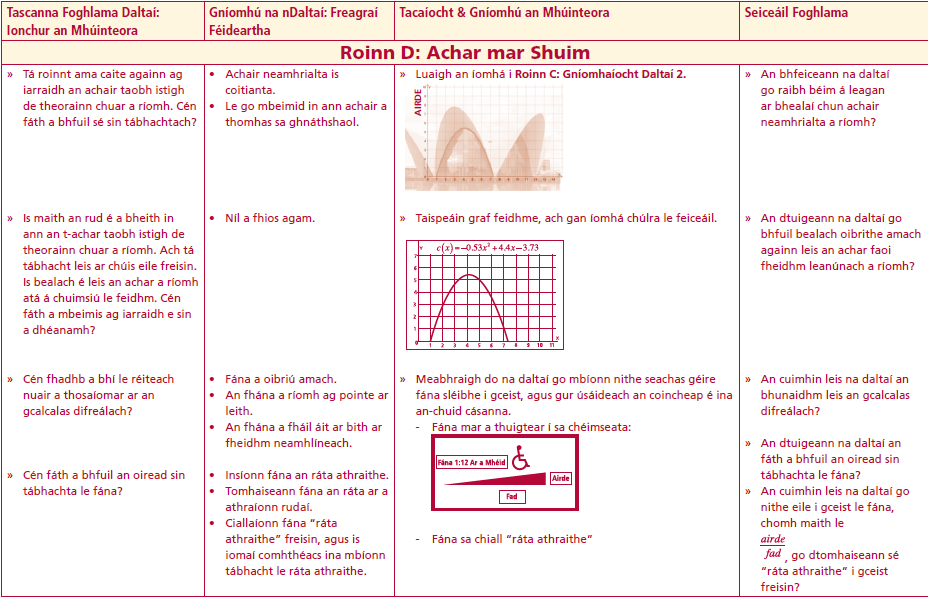 Gníomhaíocht
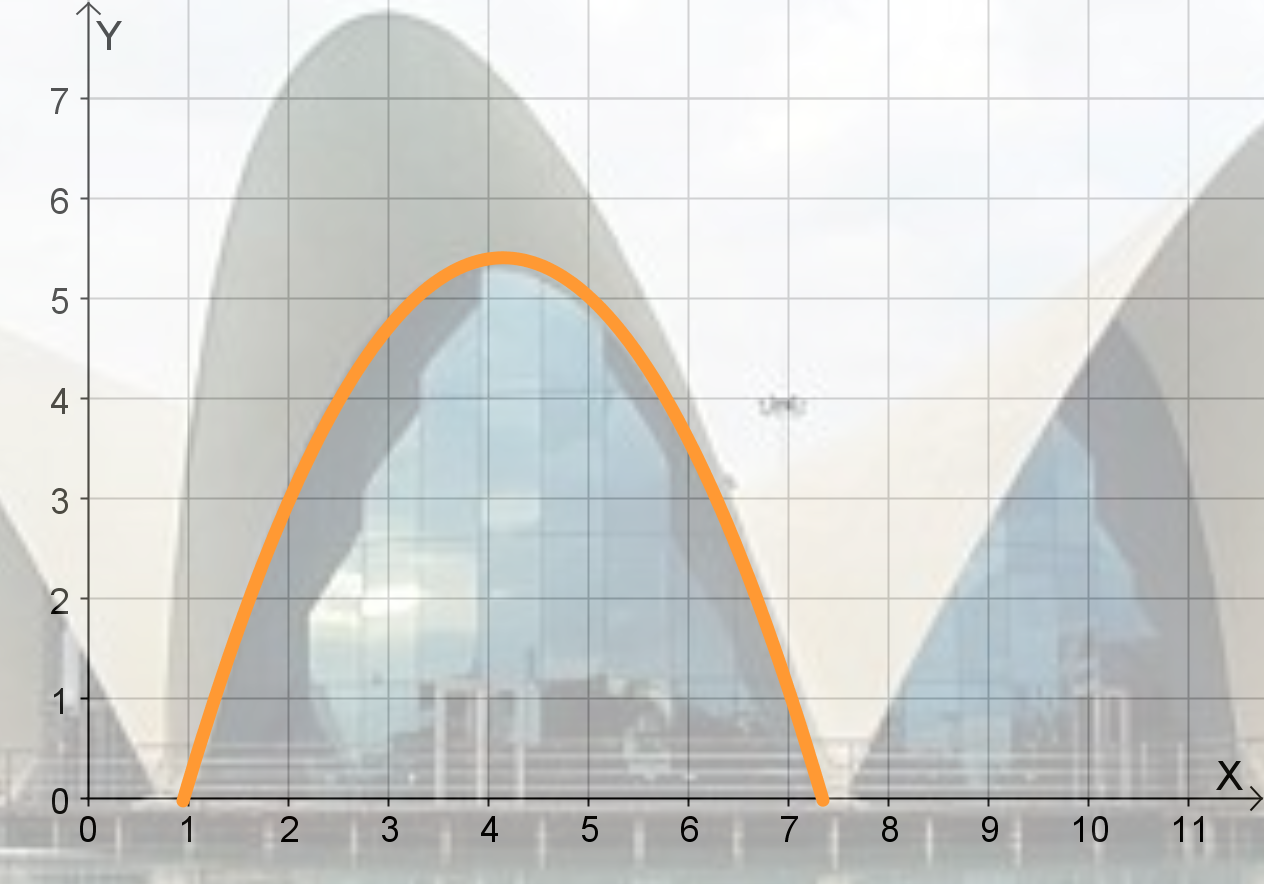 Roinn C : Gníomhaíocht Daltaí 2
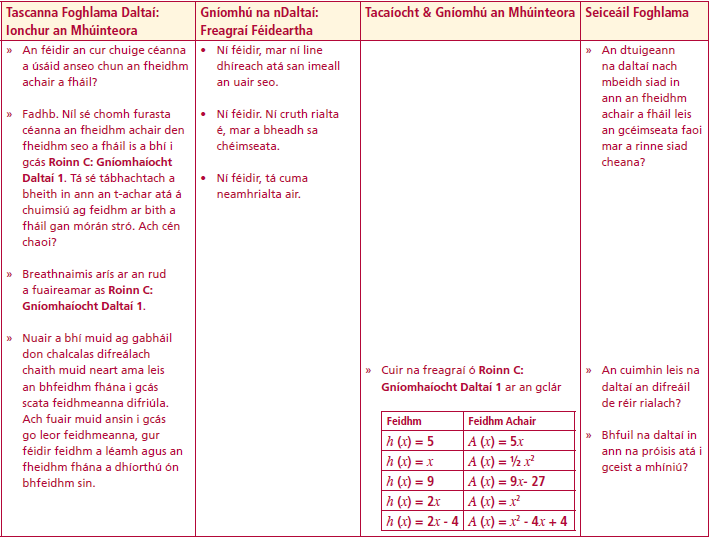 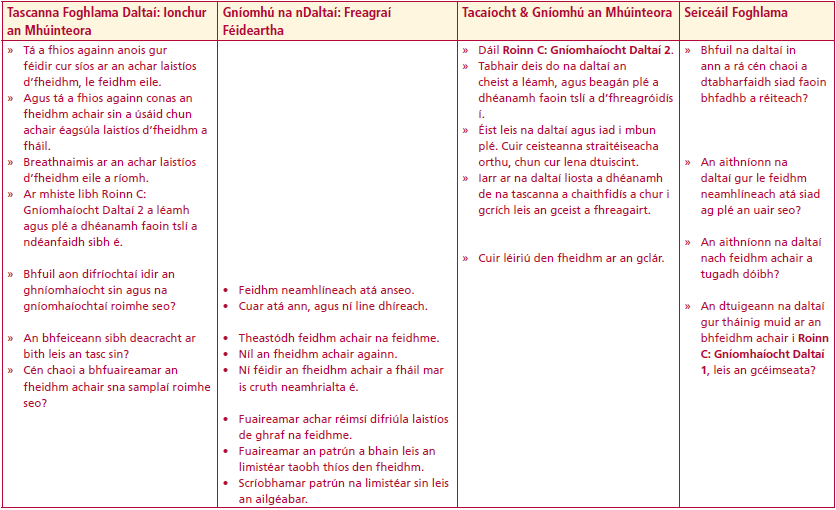 An bhfeiceann tú móran difríochtaí idir an gníomhaíocht seo agus an gceann eile?

An raibh deacrachtaí agat leis an obair seo? 

Conas ar tháinig muid ar an bhfeidhm achair sna samplaí roimhe seo? 

An féidir linn an cur chuige céanna a úsáid chun an fheidhm achair a bhaint amach? 

Fadhb. Níl sé chomh furasta céanna an fheidhm achair den fheidhm seo a   fháil is a bhí i gcás Roinn C: Gníomhaíocht Daltaí 1. Tá sé tábhachtach a bheith in ann an t-achar atá á chuimsiú ag feidhm ar bith a fháil gan mórán  stró. Ach cén chaoi?

Breathnaimis arís ar an rud a fuaireamar as Roinn C: Gníomhaíocht Daltaí  1.
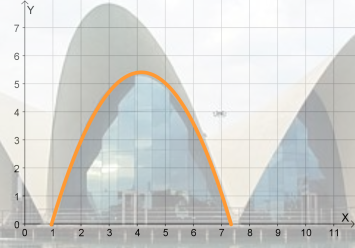 Gníomhaíocht
Gníomhaíocht
Roinn C : Gníomhaíocht Daltaí 1
Nuair a bhí muid ag gabháil don chalcalas difreálach chaith muid neart ama leis an bhfeidhm fhána i gcás scata feidhmeanna difriúla. Ach fuair muid  ansin i gcás go leor feidhmeanna, gur féidir feidhm a léamh agus an fheidhm fhána a dhíorthú ón bhfeidhm sin.
An féidir an rud céanna a dhéanamh anseo – feidhm achair a dhíorthú ó  bheith ag breathnú ar an bhfeidhm a chuimsíonn?
Bunaithe ar an méid sin, an bhfeiceann sibh gaol ar bith idir feidhm  chuimsiúcháin agus a feidhm achair?
An spéisiúil! Dealraíonn sé go bhfuil frithdhíorthach áirithe d’fheidhm ann  a thugann feidhm achair na feidhme sin dúinn.
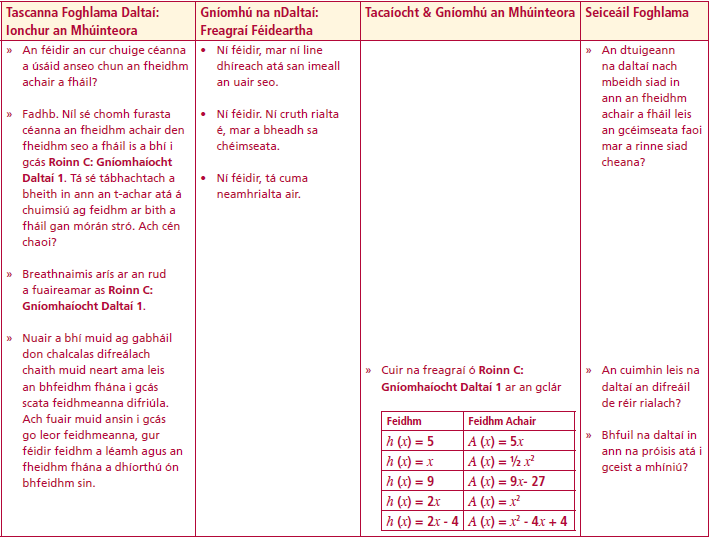 An bhfuil aon cheangal soiléir ar bith idir an fheidhm agus an fheidhm  achair a fhreagraíonn di? 
Abair gur tugadh feidhm achair duit. Bhfuil slí ar bith ann leis an bhfeidhm chuimsiúcháin a oibriú amach?
Gníomhaíocht
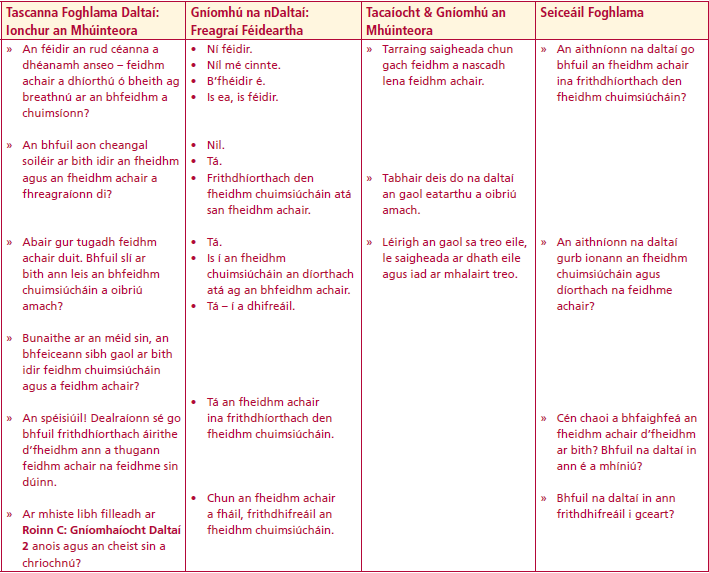 Gníomhaíocht
Frith-dhifreáil
[Speaker Notes: Let’s look at the table summarising the area functions for each of our bounding functions and see if there is another way to figure out the area function.
When we were interested in finding slope functions we started off with some pattern analysis of slopes but this proved too time-consuming and eventually after seeing enough examples of functions and their slope functions we discovered an approach to finding a slope function simply by inspecting a function.
Can we do the same here?
Is there a way to take a function and simply change it into its area function?
Suppose we knew the area function – could we do something to find the first function? – Differentiate it.
This must mean that to change a function into its area function (i.e. reverse the process) we must anti-differentiate!]
Roinn C: Gníomhaíocht Daltaí 2
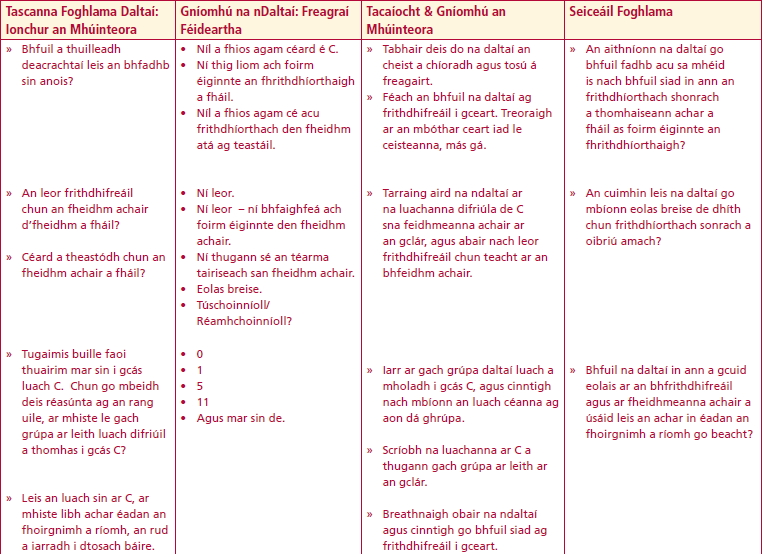 Gníomhaíocht
[Speaker Notes: Write out using integral notation
What do we need to do this in a similar way to the previous exercise?
 - it’s area function
Can we find the area function as we did for the pervious examples?
 - No
Why not?
 - Because we cannot investigate the pattern of areas easily since the areas are not made of rectilinear geometric shapes
We’re stuck!]
Roinn C: Gníomhaíocht Daltaí 2
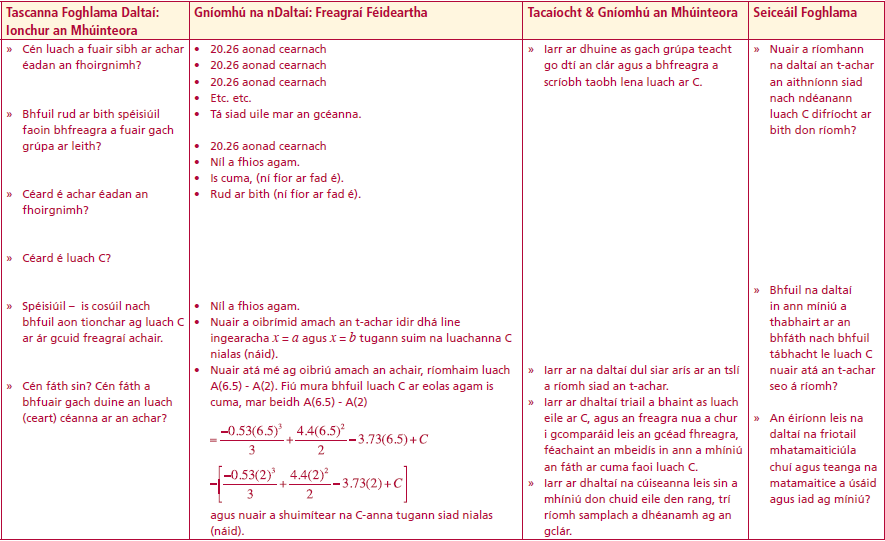 Gníomhaíocht
[Speaker Notes: Write out using integral notation
What do we need to do this in a similar way to the previous exercise?
 - it’s area function
Can we find the area function as we did for the pervious examples?
 - No
Why not?
 - Because we cannot investigate the pattern of areas easily since the areas are not made of rectilinear geometric shapes
We’re stuck!]
Achar a ríomh
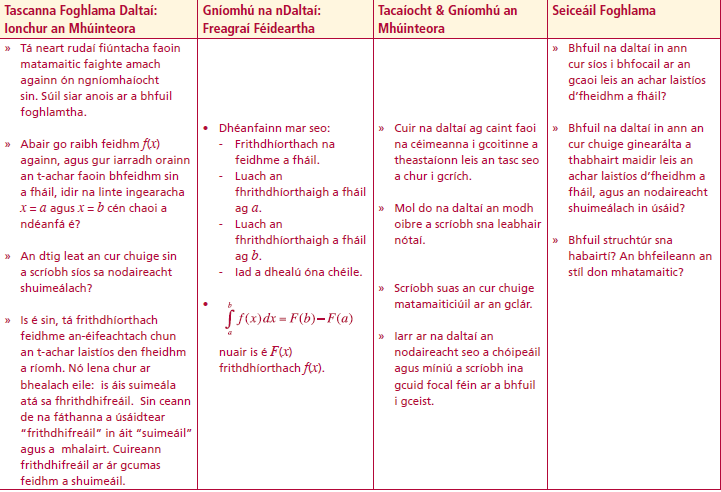 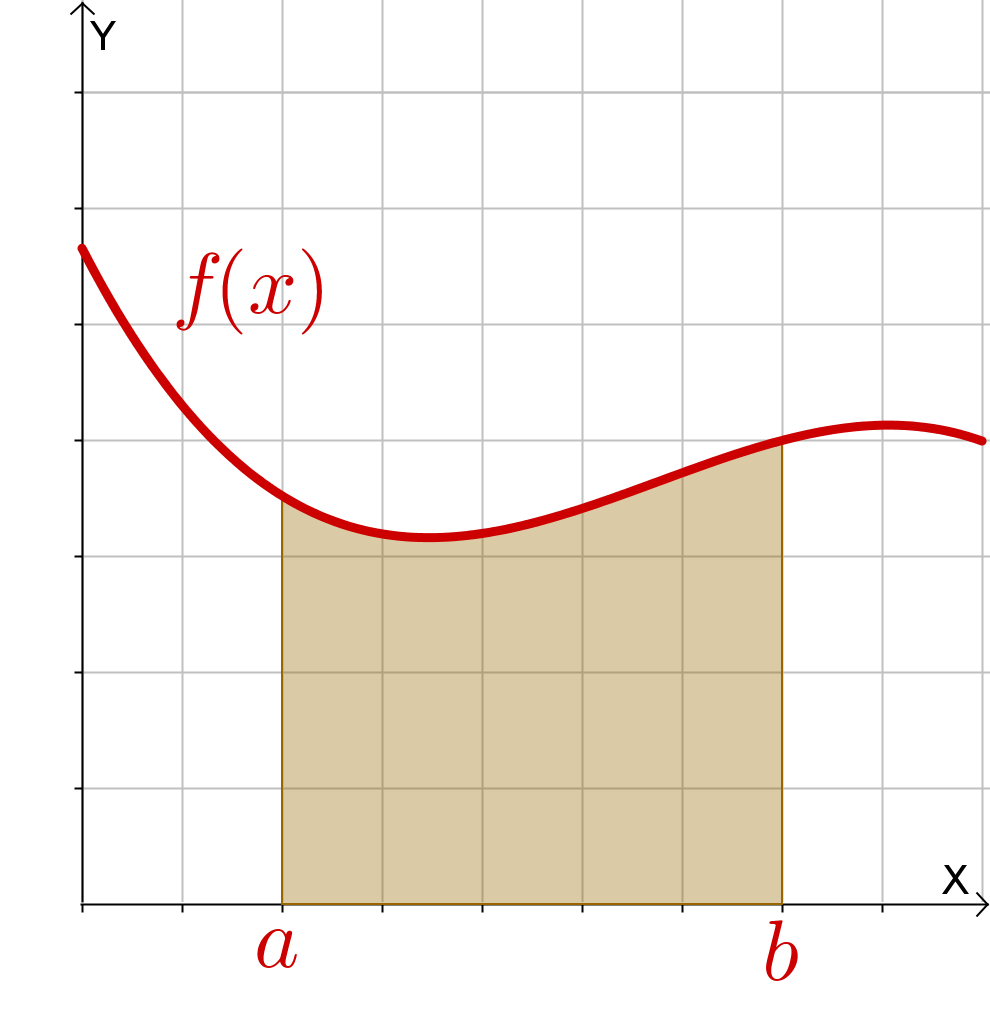 Gníomhaíocht
Roinn C : Gníomhaíocht Daltaí 3
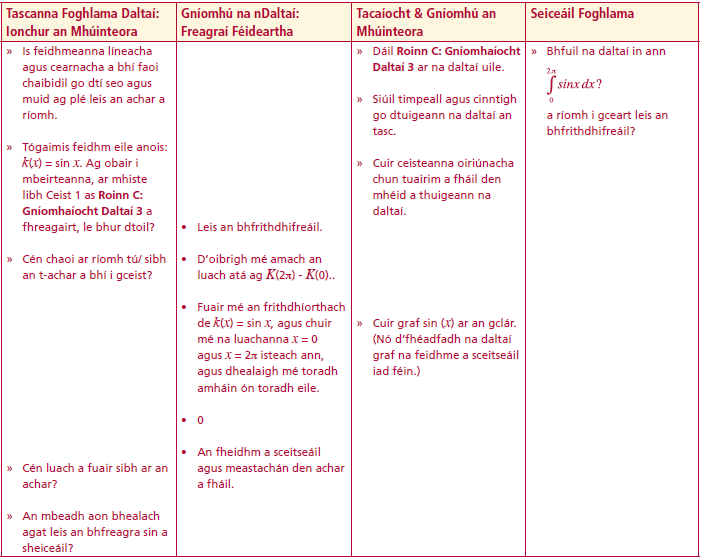 Gníomhaíocht
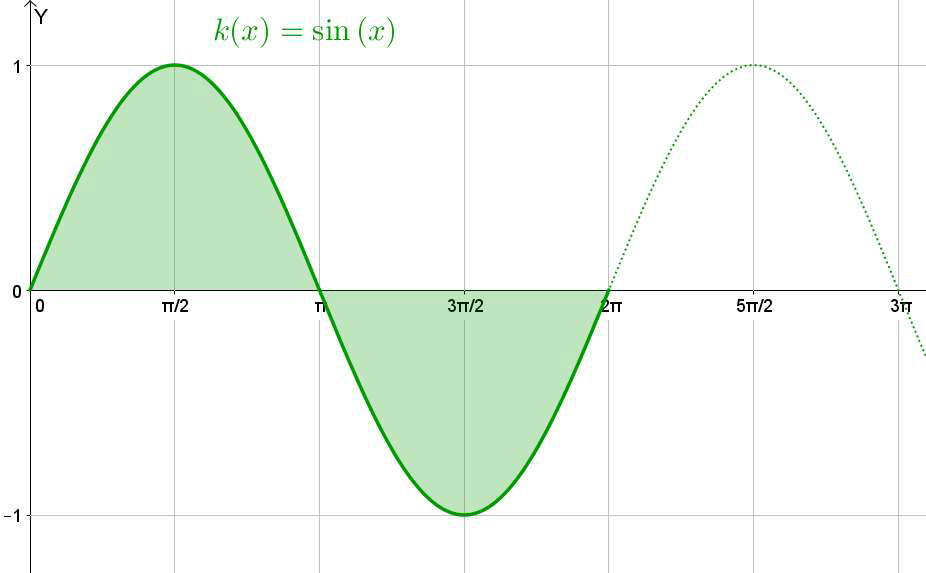 [Speaker Notes: Write out using integral notation
What do we need to do this in a similar way to the previous exercise?
 - it’s area function
Can we find the area function as we did for the pervious examples?
 - No
Why not?
 - Because we cannot investigate the pattern of areas easily since the areas are not made of rectilinear geometric shapes
We’re stuck!]
Roinn C : Gníomhaíocht Daltaí 3
Riomh, leis an bhfrithdhifreail, an t-achar idir an fheidhm agus an x -ais, ó x = 0 go dti x = π.

Riomh, leis an bhfrithdhifreail, an t-achar idir an fheidhm agus an x -ais, o x = π go dti x = 2π.

An bhfuil tu in ann a ra anois cen fath nach ionann do fhreagra ar Cheist 1 agus an t-achar idir an fheidhm agus an x - ais?
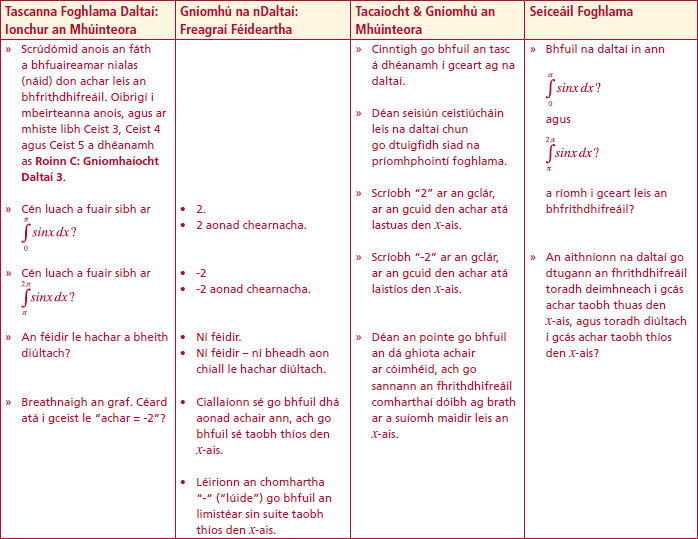 Gníomhaíocht
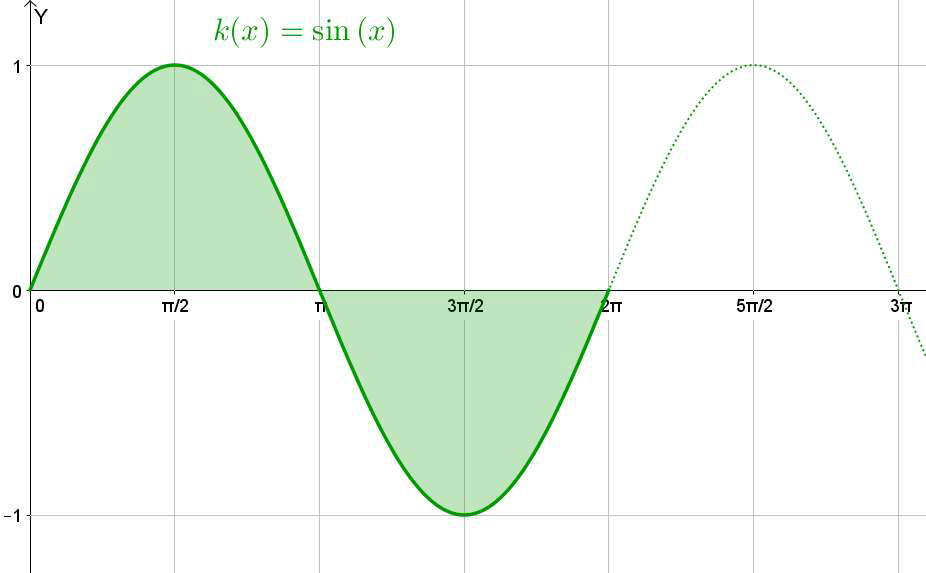 [Speaker Notes: Write out using integral notation
What do we need to do this in a similar way to the previous exercise?
 - it’s area function
Can we find the area function as we did for the pervious examples?
 - No
Why not?
 - Because we cannot investigate the pattern of areas easily since the areas are not made of rectilinear geometric shapes
We’re stuck!]
Roinn C : Gníomhaíocht Daltaí 3
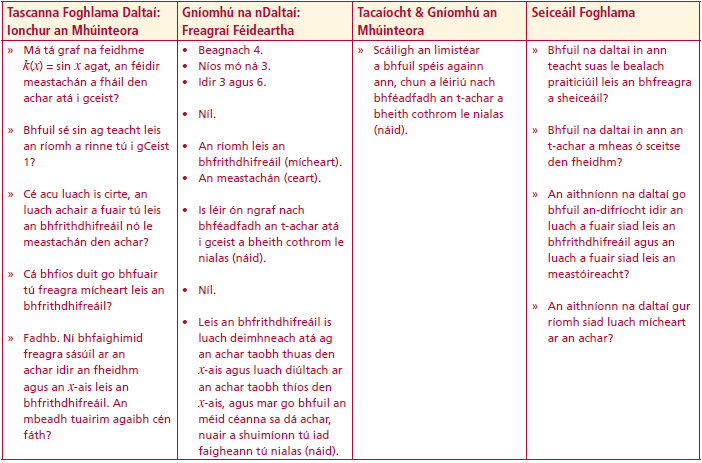 Gníomhaíocht
Fadhb. Ní fhaighimid freagra sásúil ar an achar idir an fheidhm agus an x-ais leis an bhfrithdhifreáil. An mbeadh tuairim agaibh cén fáth?
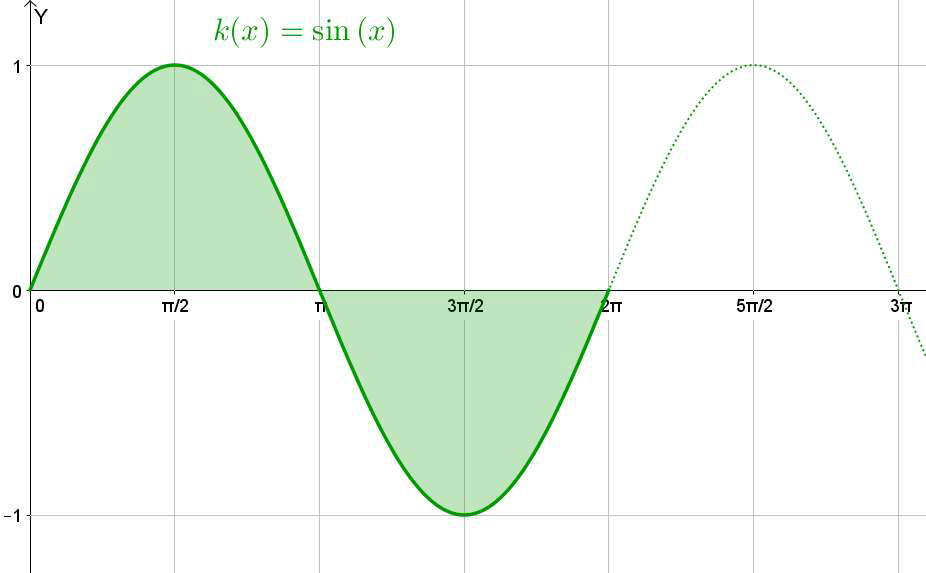 [Speaker Notes: Write out using integral notation
What do we need to do this in a similar way to the previous exercise?
 - it’s area function
Can we find the area function as we did for the pervious examples?
 - No
Why not?
 - Because we cannot investigate the pattern of areas easily since the areas are not made of rectilinear geometric shapes
We’re stuck!]
Roinn C : Gníomhaíocht Daltaí 3
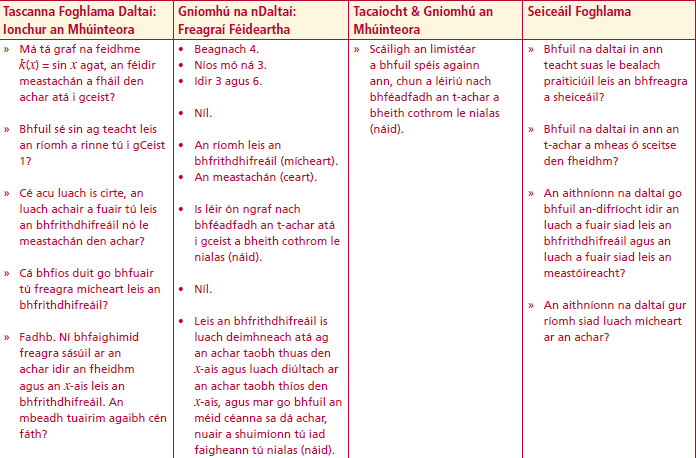 Gníomhaíocht
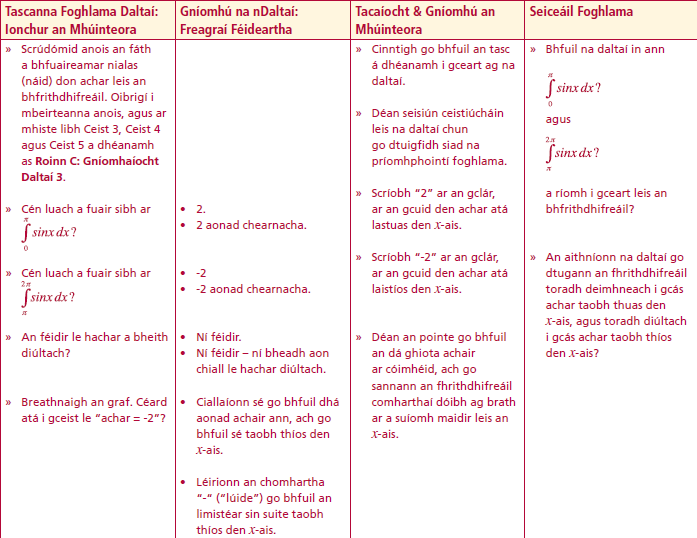 Gníomhaíocht
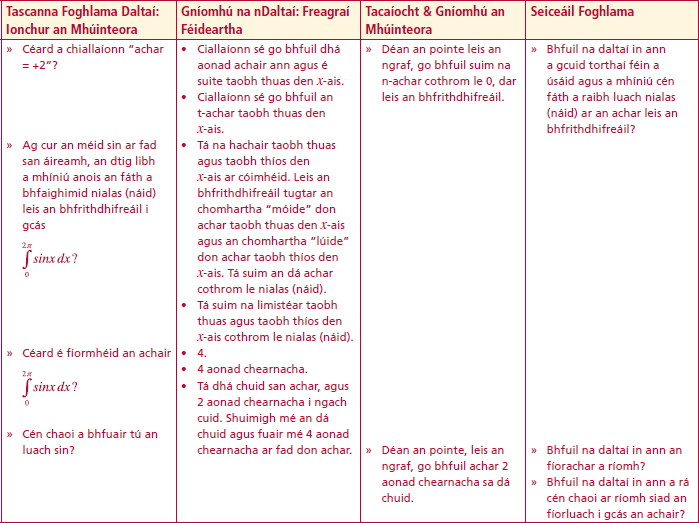 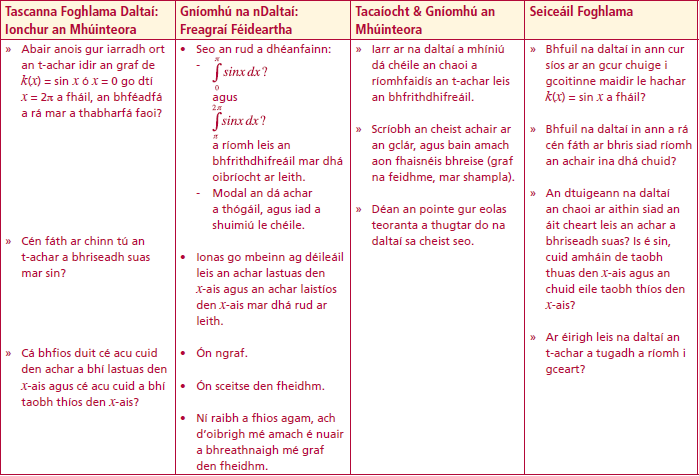 Gníomhaíocht
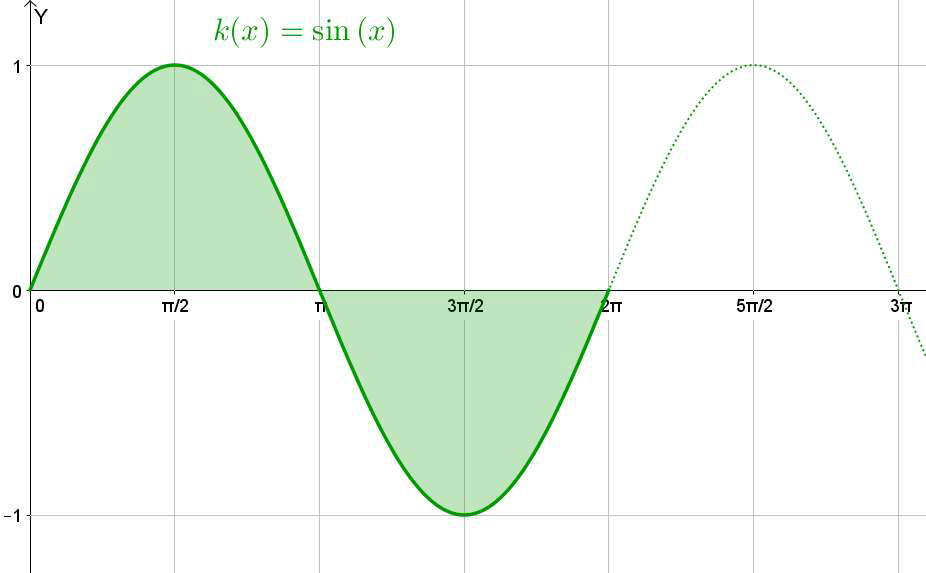 Cá bhfios duit cé acu cuid den achar a  bhí lastuas den x-ais agus cé acu cuid a  bhí taobh thíos den x-ais?
Bainimis triail as achar eile a ríomh.  Oibrigí i mbeirteanna. Ar mhiste libh Ceist 6 a dhéanamh as Roinn C:  Gníomhaíocht Daltaí 3?
Gníomhaíocht
[Speaker Notes: Write out using integral notation
What do we need to do this in a similar way to the previous exercise?
 - it’s area function
Can we find the area function as we did for the pervious examples?
 - No
Why not?
 - Because we cannot investigate the pattern of areas easily since the areas are not made of rectilinear geometric shapes
We’re stuck!]
Roinn C : Gníomhaíocht Daltaí 4
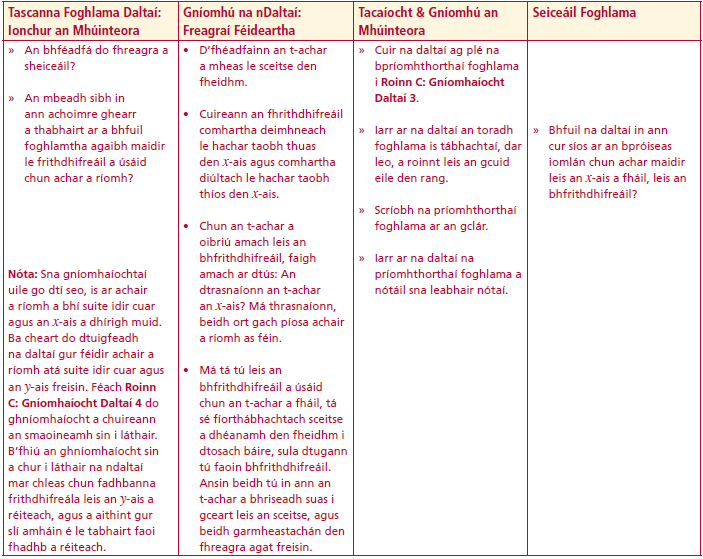 Gníomhaíocht
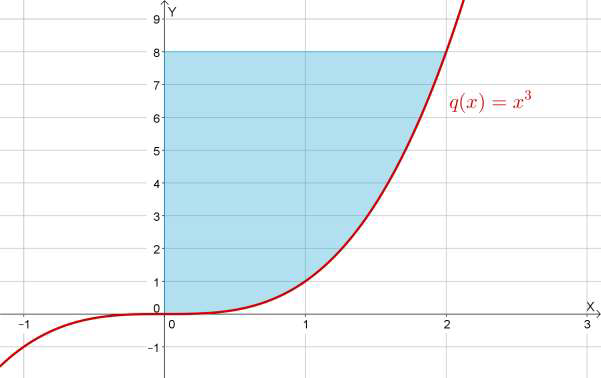 [Speaker Notes: Write out using integral notation
What do we need to do this in a similar way to the previous exercise?
 - it’s area function
Can we find the area function as we did for the pervious examples?
 - No
Why not?
 - Because we cannot investigate the pattern of areas easily since the areas are not made of rectilinear geometric shapes
We’re stuck!]
Roinn C : Gníomhaíocht Daltaí 3
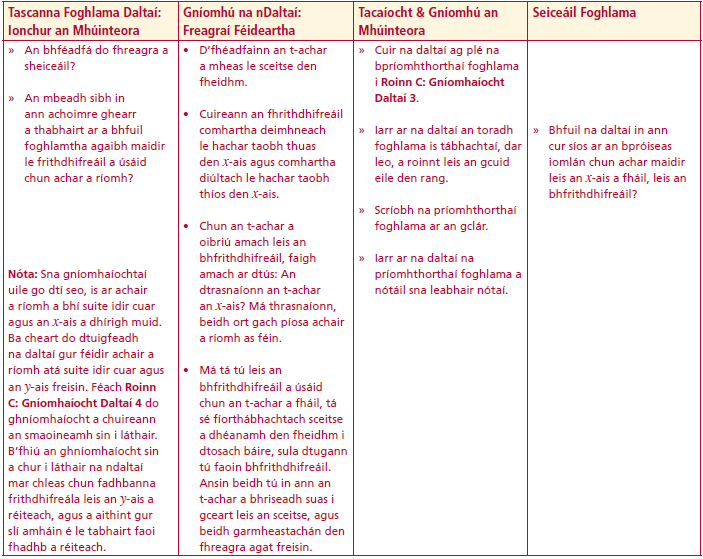 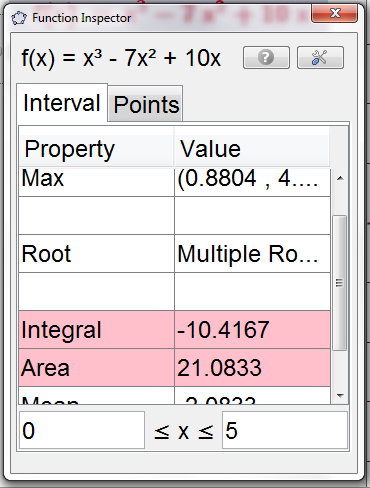 Gníomhaíocht
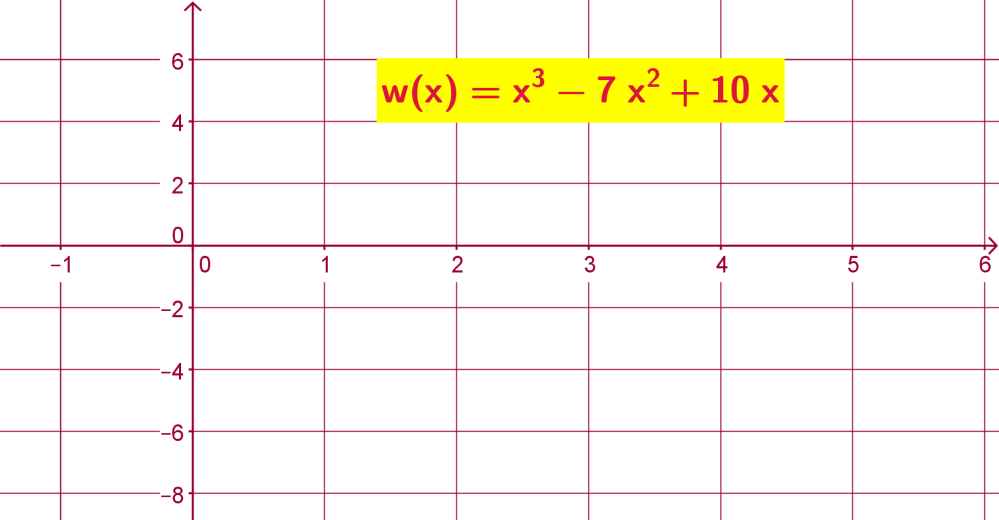 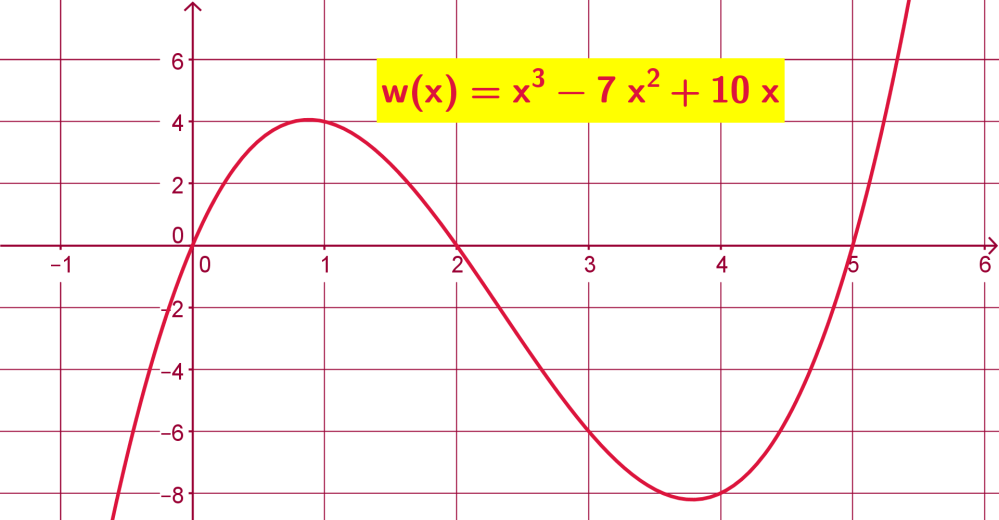 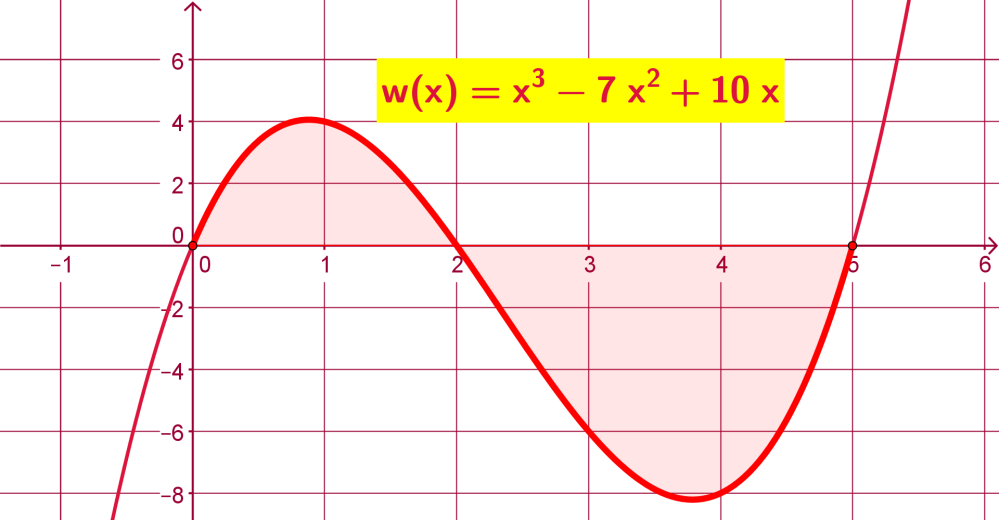 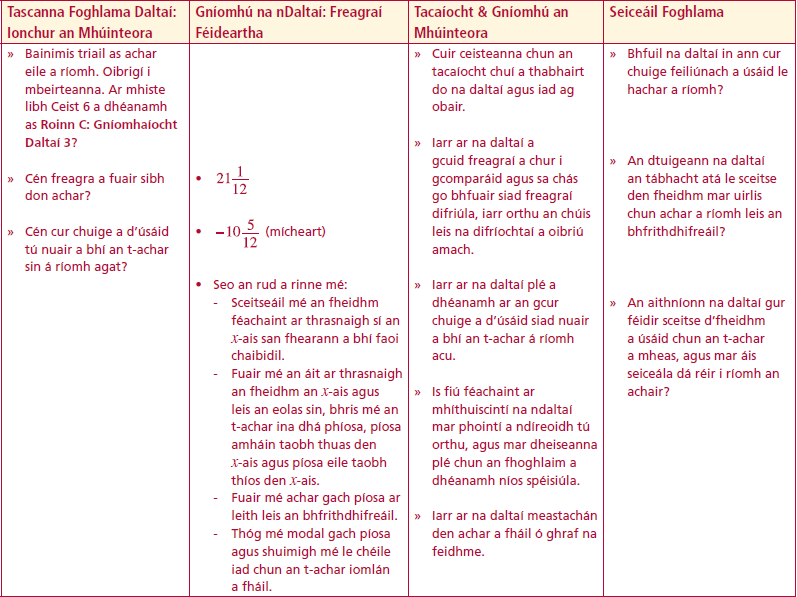 Gníomhaíocht
Cén cur chuige a d’úsáid tú nuair a bhí an t-achar sin á ríomh agat?

An bhféadfá do fhreagra a sheiceáil?

An féidir achoimhre gearr a thabhairt ar a bhfuil foghlamtha agaibh maidir le frithdhifreáil?
[Speaker Notes: Write out using integral notation
What do we need to do this in a similar way to the previous exercise?
 - it’s area function
Can we find the area function as we did for the pervious examples?
 - No
Why not?
 - Because we cannot investigate the pattern of areas easily since the areas are not made of rectilinear geometric shapes
We’re stuck!]
Roinn D : Gníomhaíocht Daltaí 1
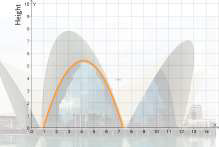 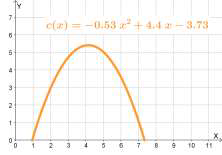 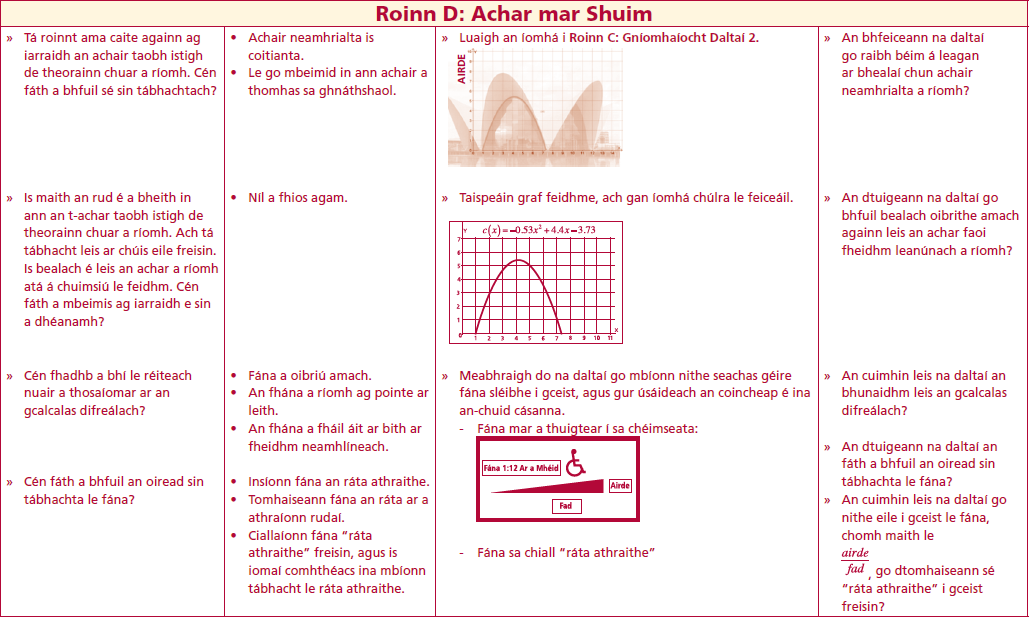 Tá roinnt ama caite againn ag iarraidh an achair taobh istigh de theorainn chuar a ríomh. Cén fáth a bhfuil sé sin tábhachtach?
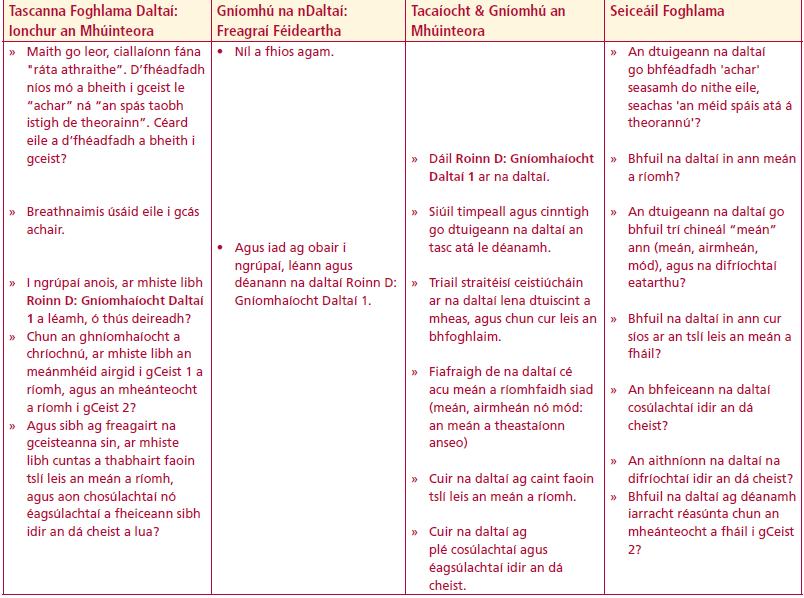 Gníomhaíocht
Tá fáth eile ann. Tá muid anois in ann an t-achar faoi aon fheidhm a ríomh. Cén fáth a mbeadh sé sin úsáideach?

Cén fhadhb a bhí againn nuair a thosaigh muid ar an difreáil?

Cén fáth a bhfuil fána chomh tábhachtach sin?
Gníomhaíocht
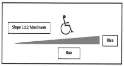 Ciallaíonn fána ‘ráta athraithe’.  D’fhéadfadh níos mó a bheith i gcesit le ‘achar’ ná ‘an spás taobh istigh de theorainn’. Céard eile a d’fhéadfadh a bheith i gceist?

Breathnaimis úsáid eile i gcás achair.
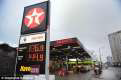 [Speaker Notes: Write out using integral notation
What do we need to do this in a similar way to the previous exercise?
 - it’s area function
Can we find the area function as we did for the pervious examples?
 - No
Why not?
 - Because we cannot investigate the pattern of areas easily since the areas are not made of rectilinear geometric shapes
We’re stuck!]
Roinn D : Gníomhaíocht 1
Tá cuntas coigiltis ag Berni agus thig léi airgead a chur ann nó a bhaint as. Léiríonn an  tábla thíos mar a bhí an cuntas ag dul ar aghaidh in imeacht thréimhse 7 mí:

Ríomh an mheánsuim airgid i gcuntar Bherni. .
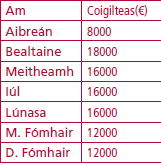 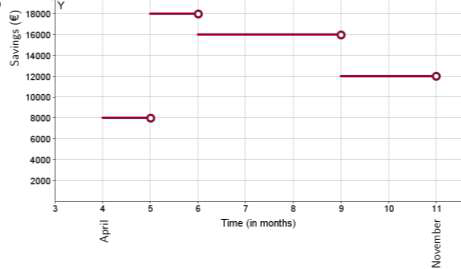 [Speaker Notes: Write out using integral notation
What do we need to do this in a similar way to the previous exercise?
 - it’s area function
Can we find the area function as we did for the pervious examples?
 - No
Why not?
 - Because we cannot investigate the pattern of areas easily since the areas are not made of rectilinear geometric shapes
We’re stuck!]
Roinn D : Gníomhaíocht Daltaí 1
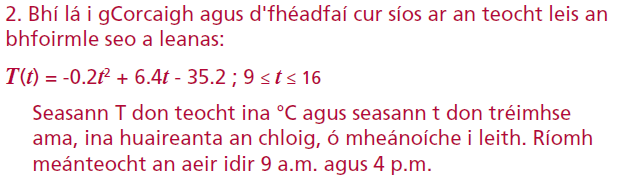 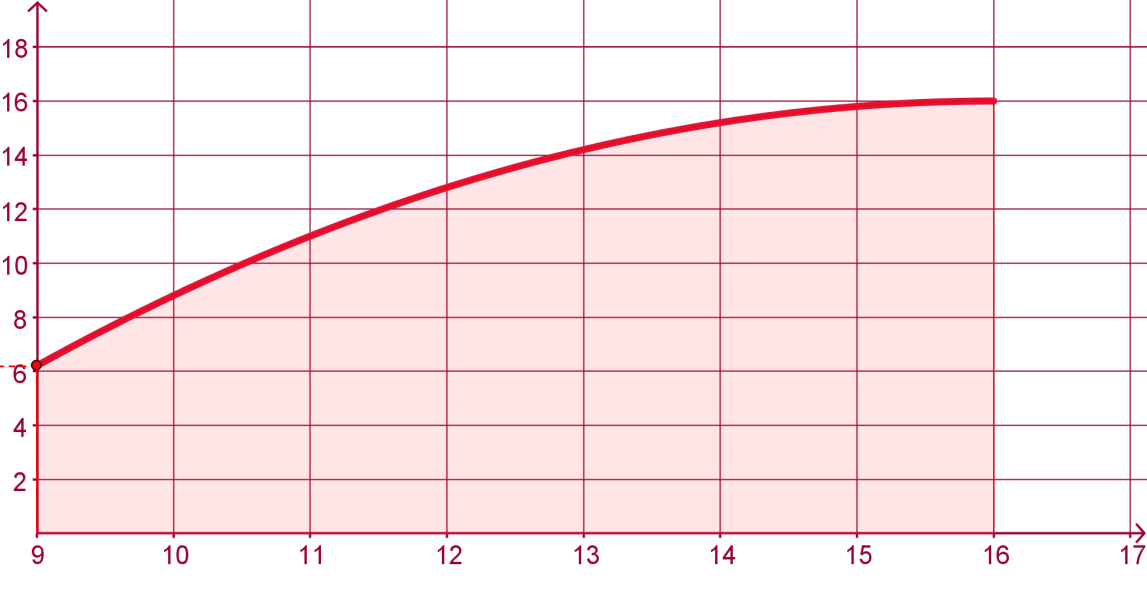 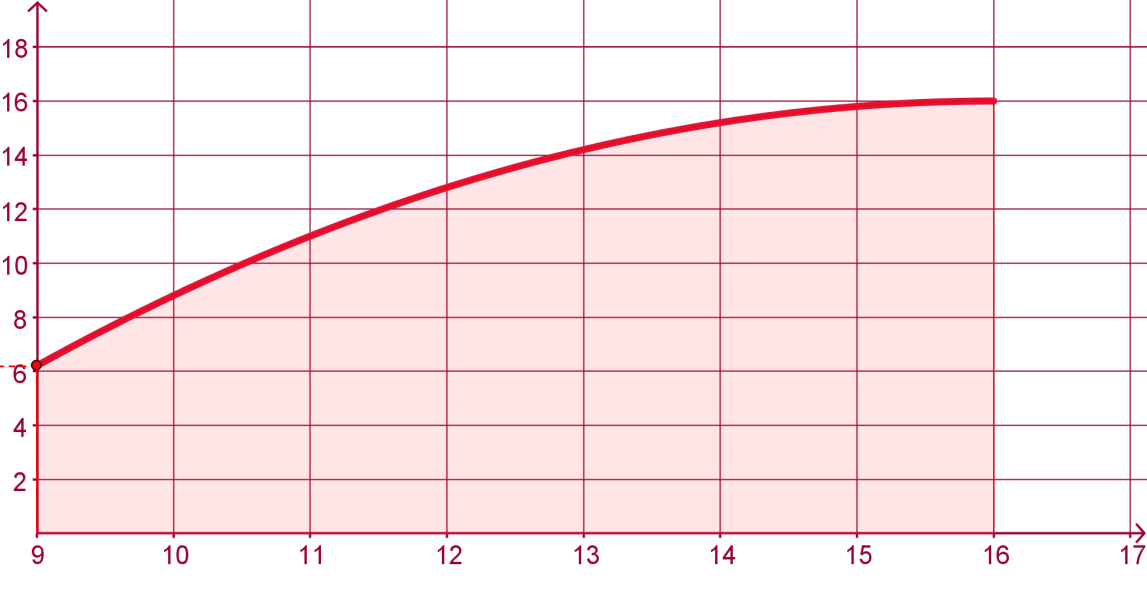 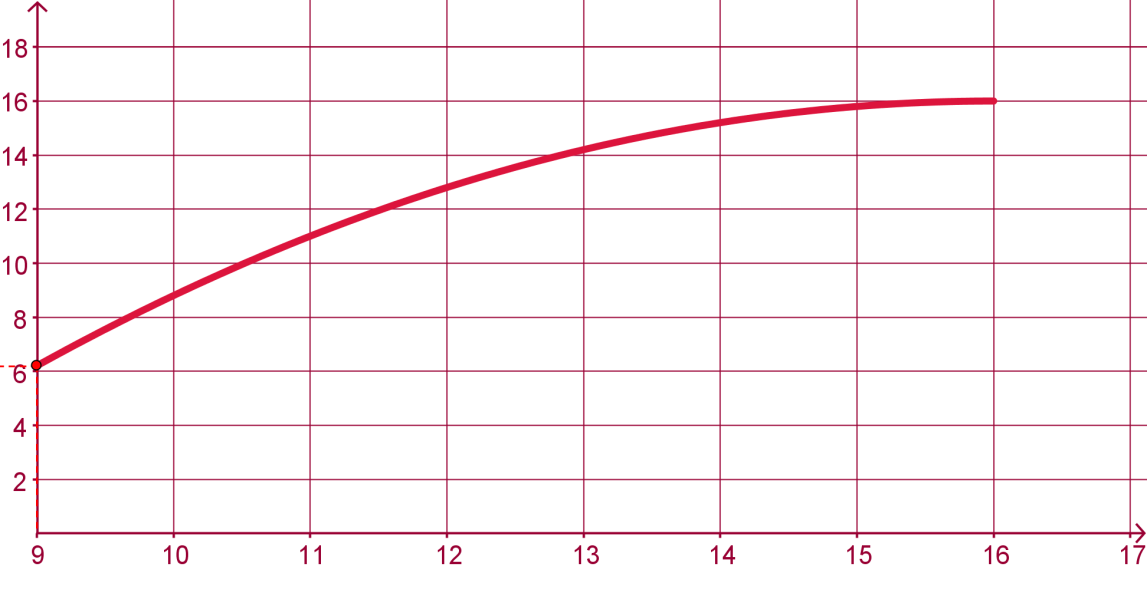 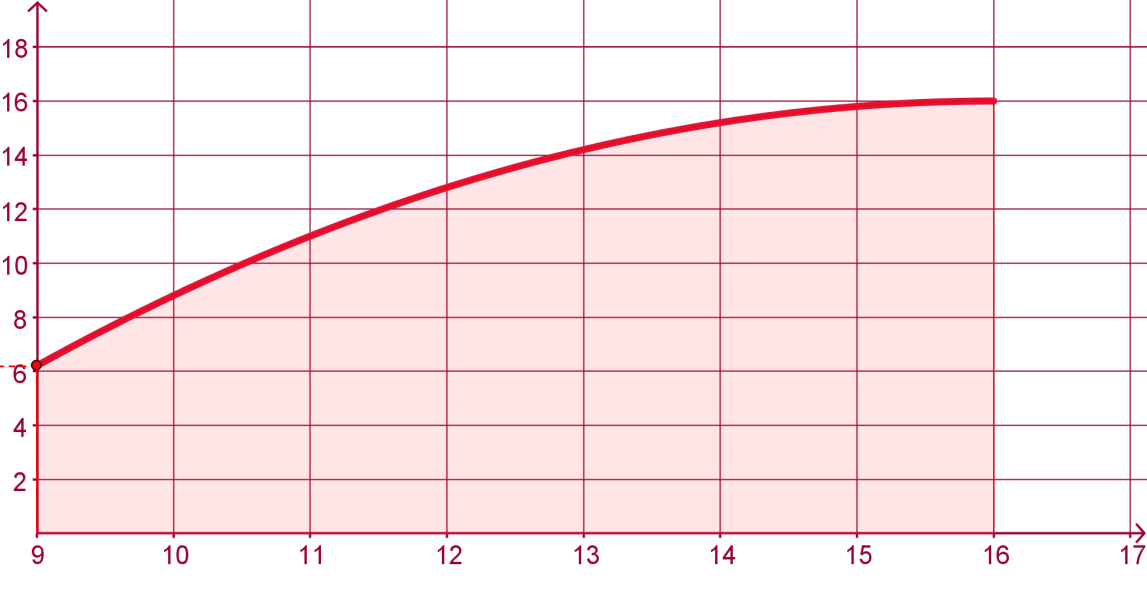 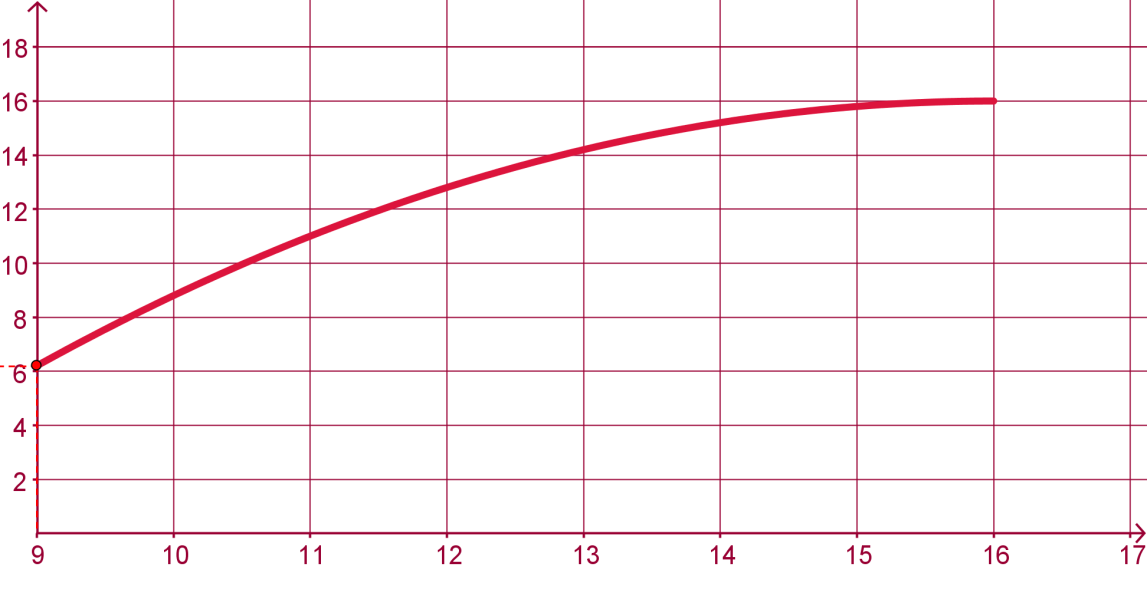 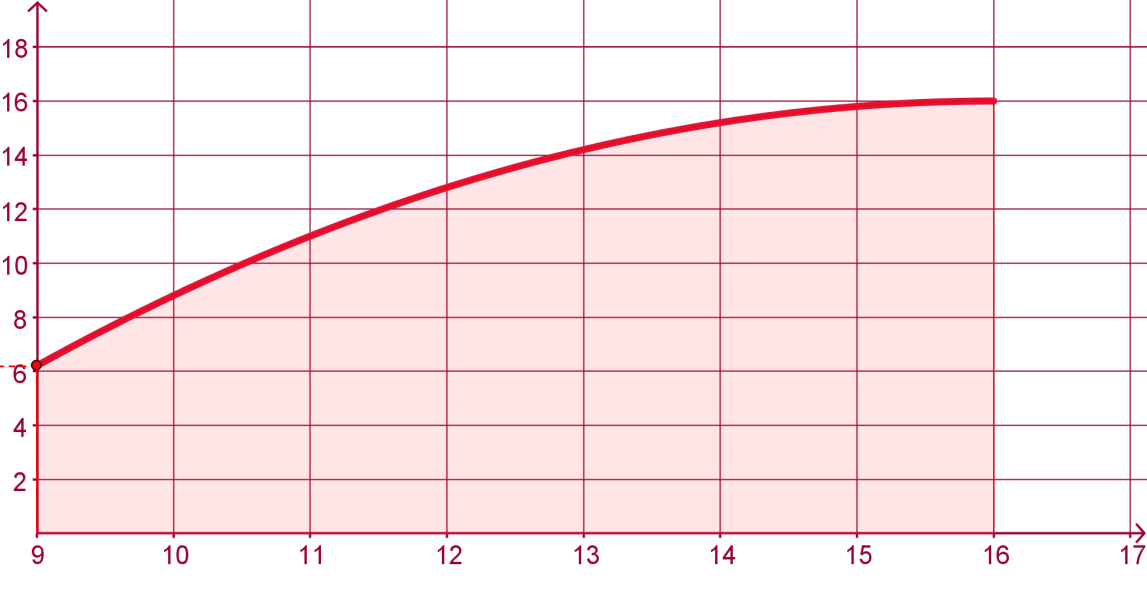 [Speaker Notes: Write out using integral notation
What do we need to do this in a similar way to the previous exercise?
 - it’s area function
Can we find the area function as we did for the pervious examples?
 - No
Why not?
 - Because we cannot investigate the pattern of areas easily since the areas are not made of rectilinear geometric shapes
We’re stuck!]
Cén fáth achar?
Pléimis an dá cheist sin anois.

Cén mheánshuim airgid atá i gcuntas Bherni?

Cén chaoi ar ríomh tú an mheánmhéid airgid i gcuntas Bherni? 

An mbeifeá in ann an próiseas sin a scríobh síos le nodaireacht mhatamaiticiúil? 




Cad é meánteocht an aeir i gCorcaigh an lá áirithe sin?

Cad a rinne tú?
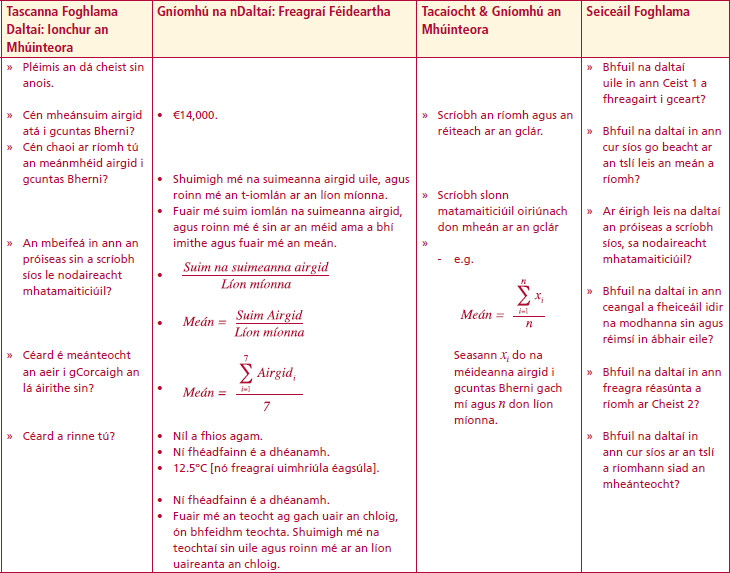 Gníomhaíocht
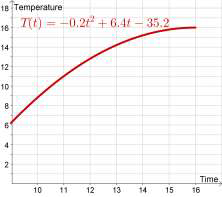 Cén fáth achar?
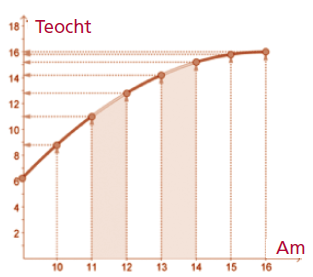 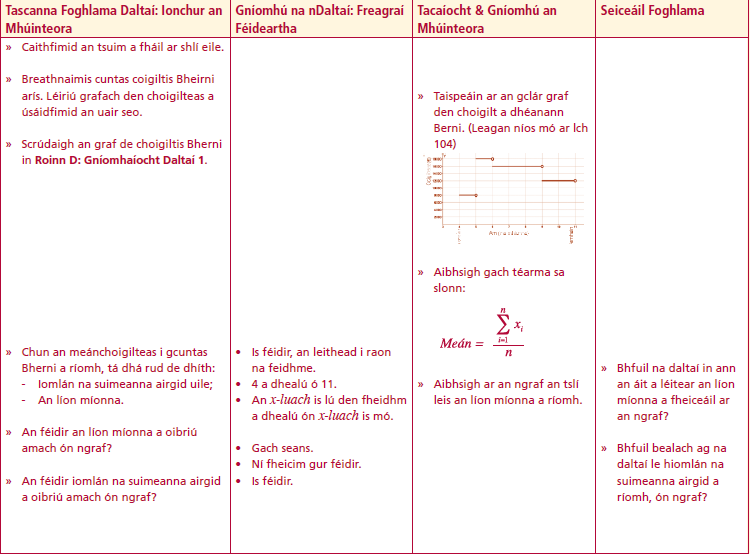 Cén difríocht a bhí idir an cheist sin agus an cheist faoi chuntas bainc Bherni?

An bhféadfainn roinnt de na luachanna teochta a fháil?
Gníomhaíocht
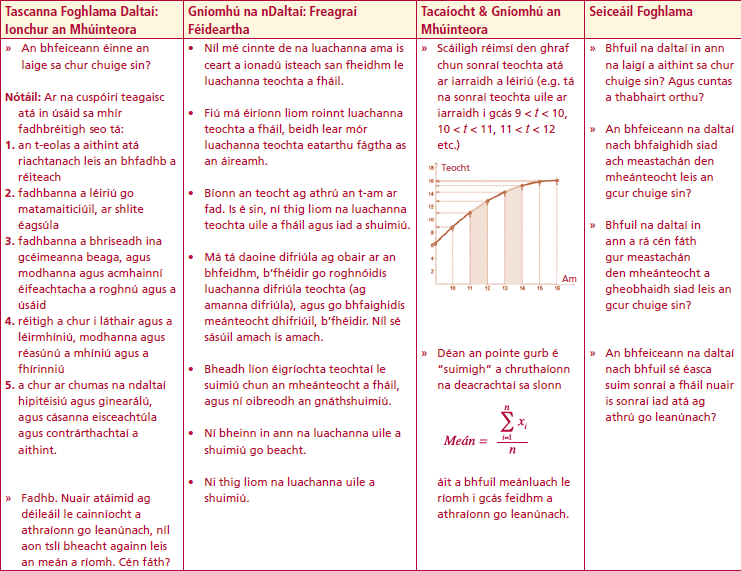 An féidir an mheánteocht a ríomh ó na luachanna sin?

An bhfeiceann éinne an laige sa chur chuige sin?

Fadhb. Nuair atá muid ag déileáil le cainníocht a athraíonn go leanúnach, níl aon tslí bheacht againn leis an meán a ríomh. Cén fáth?

Caithfimid an tsuim a fháil ar shlí eile.


Breathnaimis cuntas choigiltis Bherni arís. Léiriú grafach den choigilteas a úsáidfimid an uair seo.
Gníomhaíocht
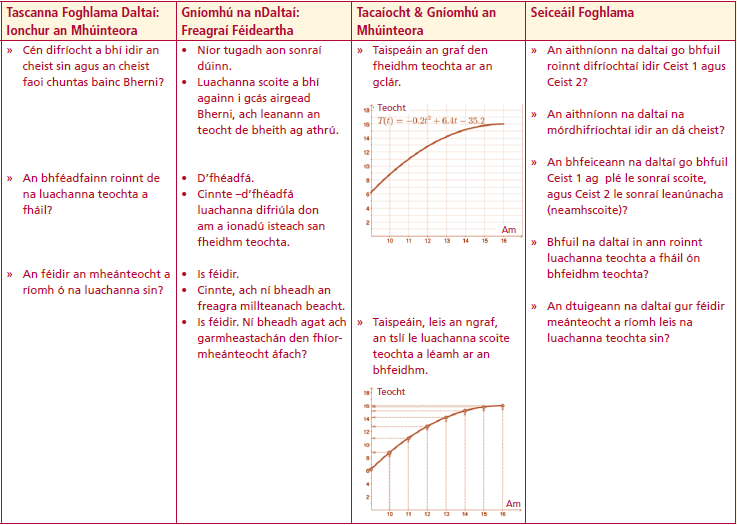 Gníomhaíocht
Cén fáth achar?
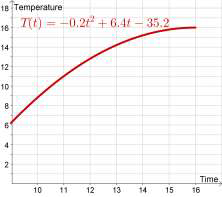 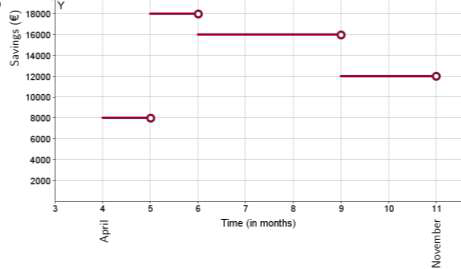 Dá n-iarrfainn oraibh an graf a úsáid chun na suimeanna airgid do Mheitheamh, Iúil agus Lúnasa a shuimiú, cén chaoi a ndéanfadh sibh é?
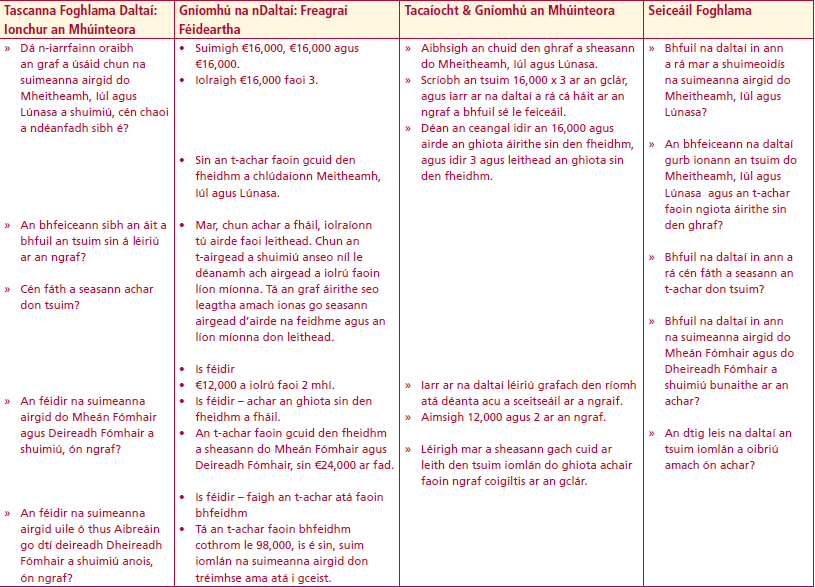 Gníomhaíocht
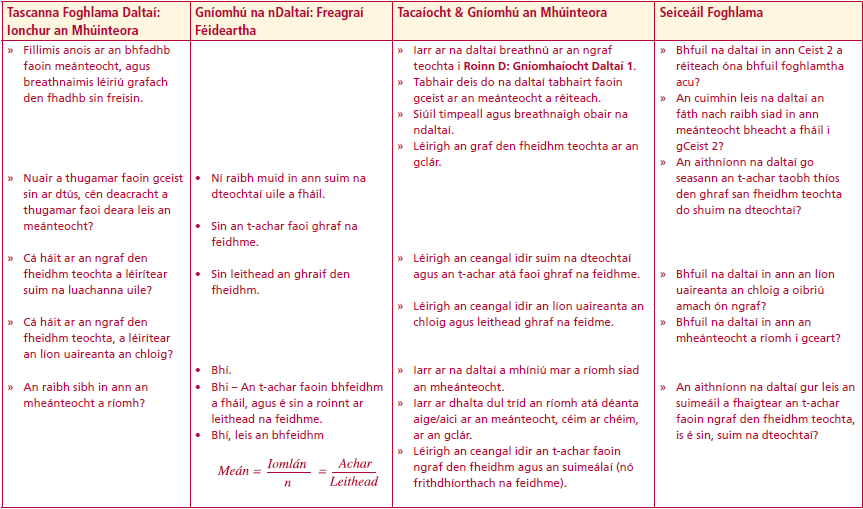 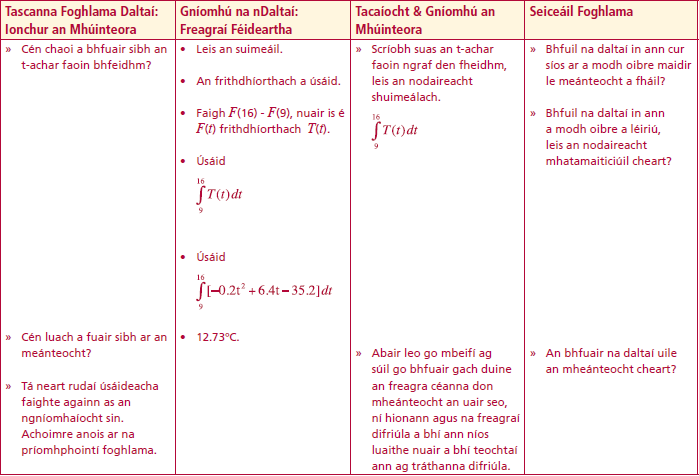 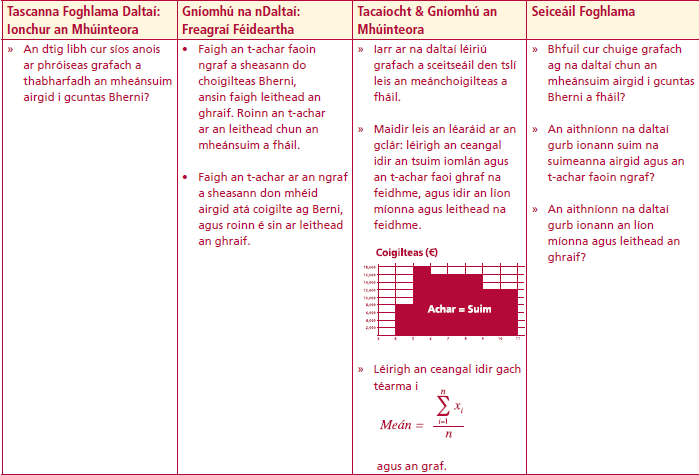 An féidir na suimeanna airgid uile ó thus Aibreáin go dtí deireadh Dheireadh Fómhair a shuimiú anois ón ngraf?

Fillimis anois ar an bhfadhb faoin meánteocht, agus breathnaimis léiriú grafach den fhadhb sin freisin.

Nuair a thugamar faoin gceist sin ar dtús, cén deacracht a thugamar faoi deara leis an meánteocht? 

Cá háit ar an ngraf den fheidhm teochta a léirítear suim na luachanna uilig? 

Cá háit ar an ngraf den fheidhm teochta a léirítear an líon uaireanta an chloig? 
An raibh sibh ábalta an mheánteocht a ríomh?

Conas a fuair sibh an t-achar faoin bhfeidhm?
Gníomhaíocht
Gníomhaíocht
Gníomhaíocht
Cén fáth achar?
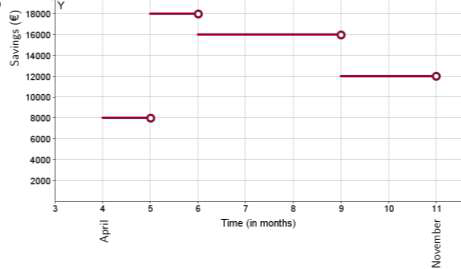 Breathnaimis cuntas choigiltis Bherni arís. Léiriú grafach den choigilteas a úsáidfimid an uair seo.
Cá háit ar an ngraf a léirítear suim na suimeanna? 

Cén fáth gur ionann an t-achar agus suim na suimeanna? 

An féidir na suimeanna airgid do Mheán Fómhair agus Deireadh Sómhair a shuimiú ón ngraf?
Cén fáth achar?
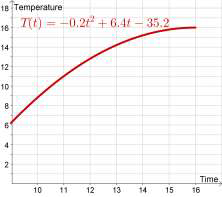 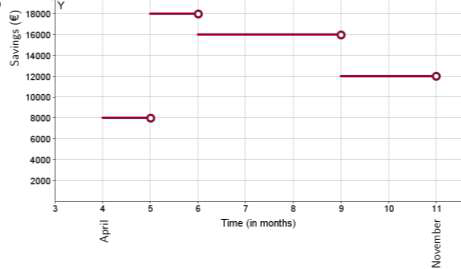 Féach arís ar an ngraf.
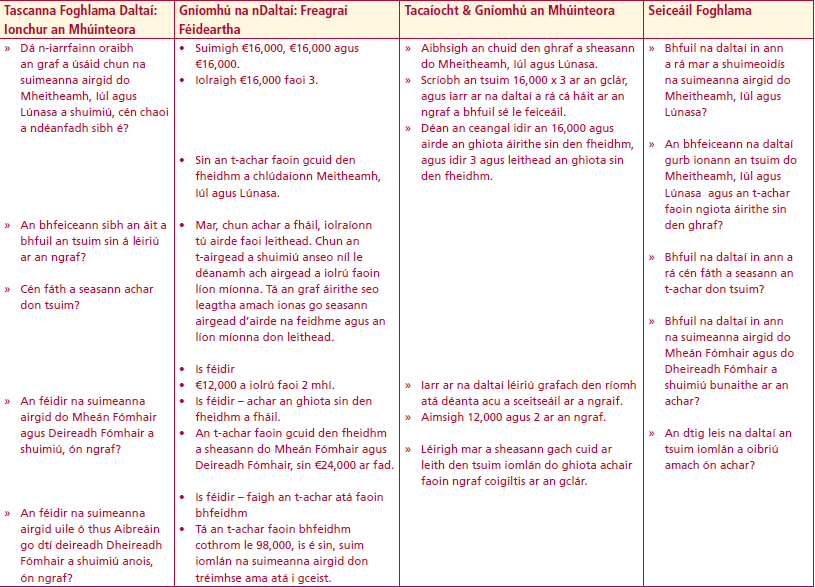 Gníomhaíocht
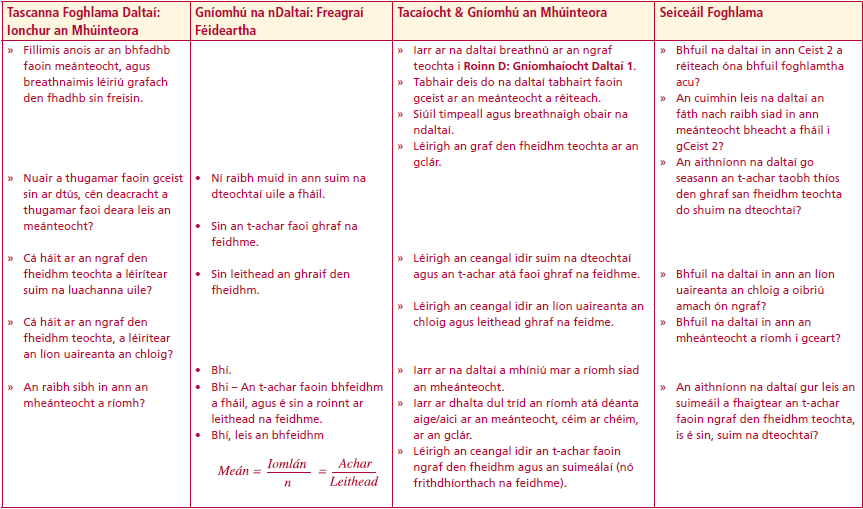 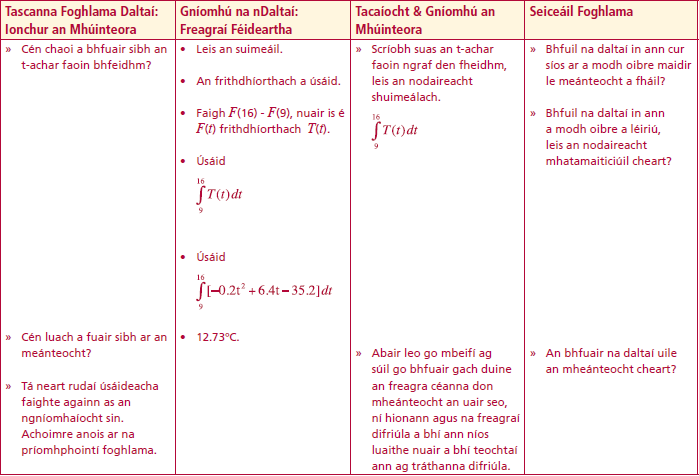 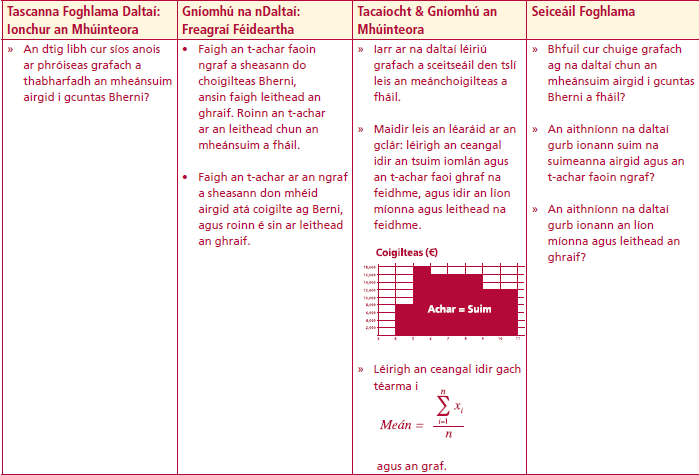 An dtig libh cur síos anois ar phróiseas grafach a thabharfadh an mheánsuim airgid i gcuntas bainc Bherni?

Fillimis anois ar an bhfadhb faoin mheánteocht, agus breathnaimis léiriú grafach den fhadhb sin freisin.

Nuair a thugamar faoin gceist sin ar dtús, cén deacracht a thugamar faoi deara leis an meánteocht? 

Cá háit ar an ngraf den fheidhm teochta a léirítear suim na luachanna uilig? 

Cá háit ar an ngraf den fheidhm teochta a léirítear an líon uaireanta an chloig? 
An raibh sibh ábalta an mheánteocht a ríomh?Cén luach a fuair sibh?
Gníomhaíocht
Gníomhaíocht
Gníomhaíocht
Cén fáth achar?
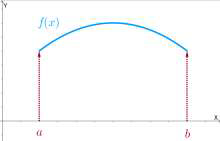 Tá neart rudaí úsáideacha faighte againn an an ngníomhaíocht sin. Achoimhre anois ar na príomhphointí foghlama.
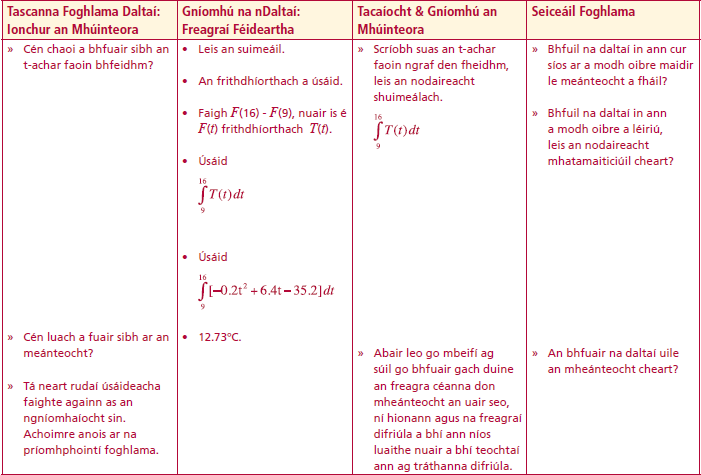 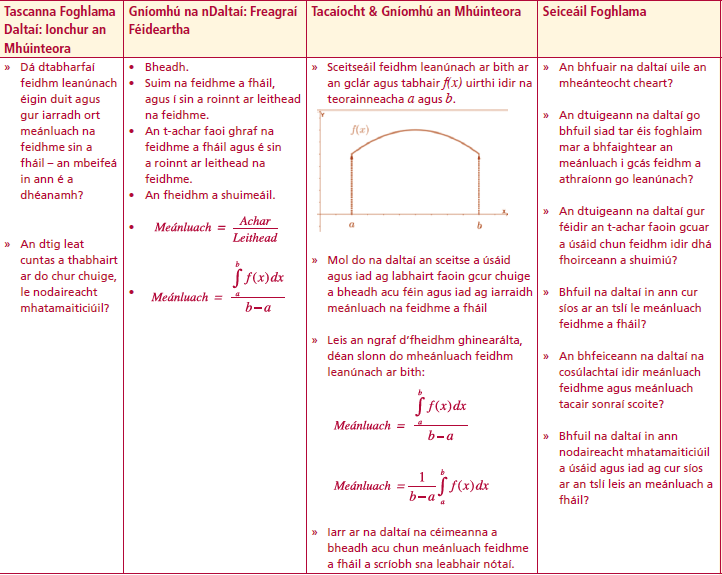 Gníomhaíocht
Dá dtabharfái feidhm leanúnach éigin duit agus gur iarraidh ort meánluach na feidhme sin a fháil – an mbeifeá in ann é a dhéanamh?

An dtig leat cuntas a thabhairt ar do chur chuige, le nodaireacht mhatamaiticiúil?
Gníomhaíocht
Sonraí Teagmhála
kieransweeney@projectmaths.ie